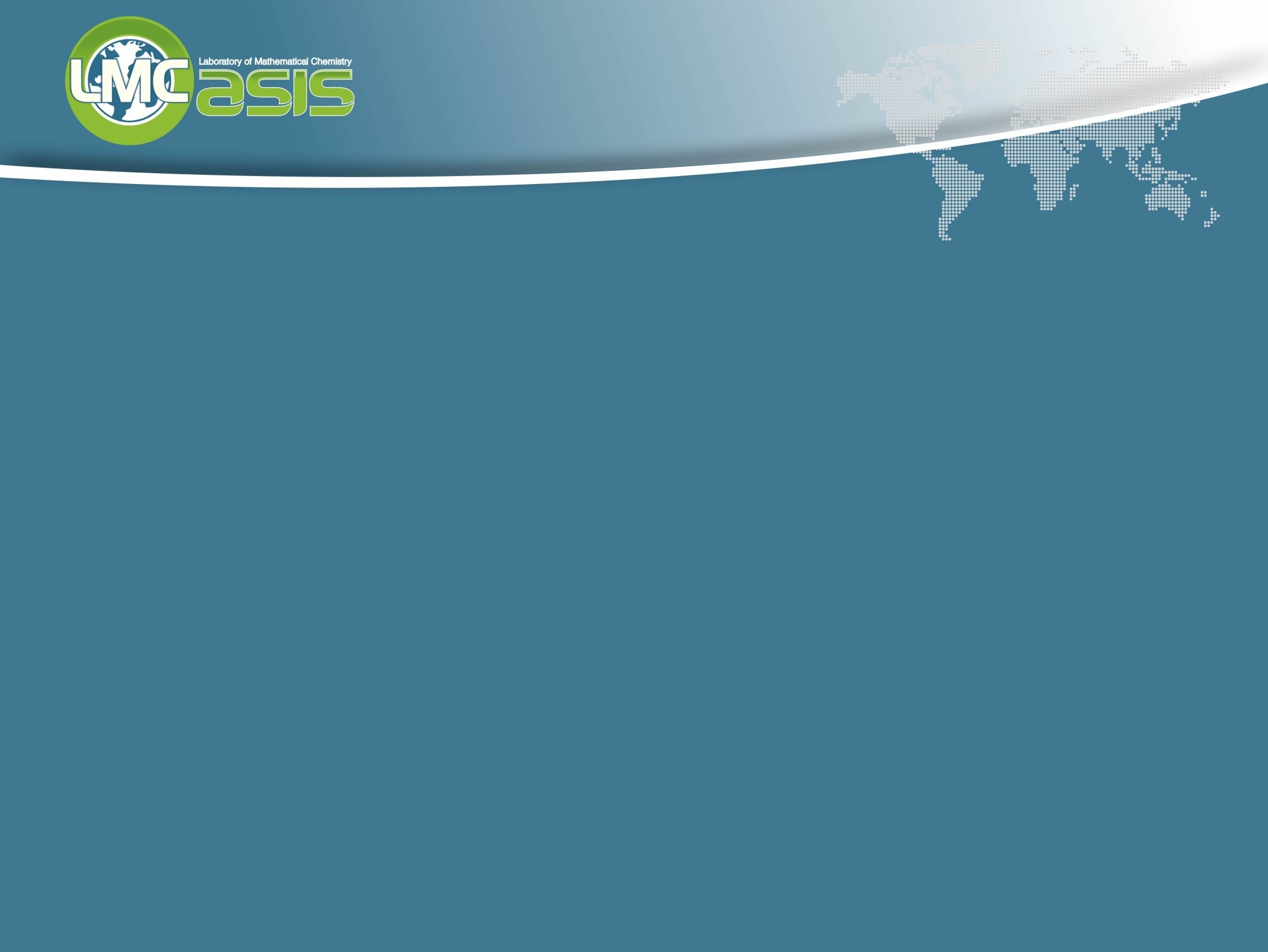 QSAR Application Toolbox

Workflow
Laboratory of Mathematical Chemistry,
Bourgas University “Prof. Assen Zlatarov”
Bulgaria
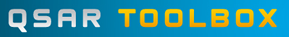 Outlook
Description
General scheme and workflow
Basic functionalities
Forming categories
2
Philosophy
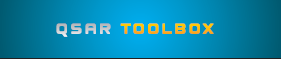 Toolbox helps registrants and authorities to
Use the methodologies to group chemicals into categories and 
Refine and expand the categories approach
Provide a mechanistic transparency of the formed categories
Fill data gaps by read-across, trend analysis and (Q)SARs
Ensure uniform application of read-across 
Support the regulatory use of (Q)SAR approach
Improve the regulatory acceptance of (Q)SAR methods
3
Philosophy
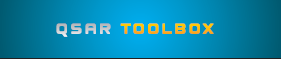 (Q)SAR Toolbox is a central tool for non-test data in ECHA and OECD

ECHA and OECD coordinate the Toolbox development
4
Description
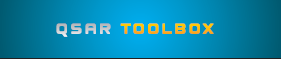 Toolbox is not a QSAR model and hence can not be compared with other QSAR models

Training sets (categories) for each prediction are defined dynamically as compared to other (Q)SAR model which have rigid training sets

Each estimated value can be individually justified based on:
Category hypothesis (justification) and consistency
Quality of measured data and 
Computational method used for grouping and data gap filling
5
Description
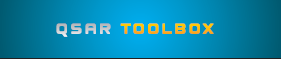 It is developed under the continuing peer review of:
Member state countries, 
Regulatory agencies
Chemical industry and NGOs

The predictions are getting acceptance by toxicologists and regulators due to the:
International peer review process for developing the system and
Mechanistic transparency of the results

The system is freely available and maintained in the public domain by OECD
6
History
Phase I - The first version (2005 - 2008)
Emphasizes technological proof-of-concept
Released in 2008
Developed by LMC
Phase II (2008 - 2012)
More comprehensive Toolbox which fully implements the capabilities of the first version
Second version released in 2010
Developed by LMC, subcontractors: LJMU, Lhasa Ltd and TNO 
Third version released in 2012 
Maintenance 2013 - v. 3.2 in January 2014
Version 3.3.1 - released in December 2014
Version 3.3.2 - released in February 2015
Version 3.3.5 - released in June 30, 2015
Version 3.4 - released in July, 2016
7
History
Phase III (2014 – 2019 + 4 years maintenance)
Toolbox v.4.0
Significant focus on streamlining
Building automated and standardized workflows for selected endpoints
Migrating to a new IT platform 
Knowledge and data rationalization and curation
Implementation of Ontology
Implementation of knowledge and data on ADME
Implementation of AOPs
Developed by LMC, subcontractors: LJMU and Lhasa Ltd
8
Main Government Donators
OECD
European chemicals agency
US EPA 
Environment Canada
Health Canada
NITE Japan
NIES Japan
Danish EPA
UBA Germany
NICNAS Australia
DEWNA Australia
ISS Italy
9
Main Industry Donators
L’Oreal
DuPont
Givaudan
Dow chemicals
BASF
ExxonMobil
3M
Firmenich SV
SRC, Syracuse
Unilever
Procter & Gamble
10
Download statistic
Downloads (version 2.1): 
1496 downloads of standalone version (July 15, 2011)
171 downloads of server based version (July 15, 2011)

Downloads (version 2.2): 
2051 downloads of standalone version (July 15 – Feb. 06, 2012)
424 downloads of server based version (Feb. 06, 2012)
62 automatic updates (Feb. 06, 2012)

Downloads (version 3.x): March 2017
11264: Total number of user accounts
10514: Activated user accounts
10373: Users that have logged in at least once
11251: Distinct IP addresses from which a Toolbox 3 has been downloaded
11
Download statistics of QSAR Toolbox 3.x by registered users worldwide
(March 2017)
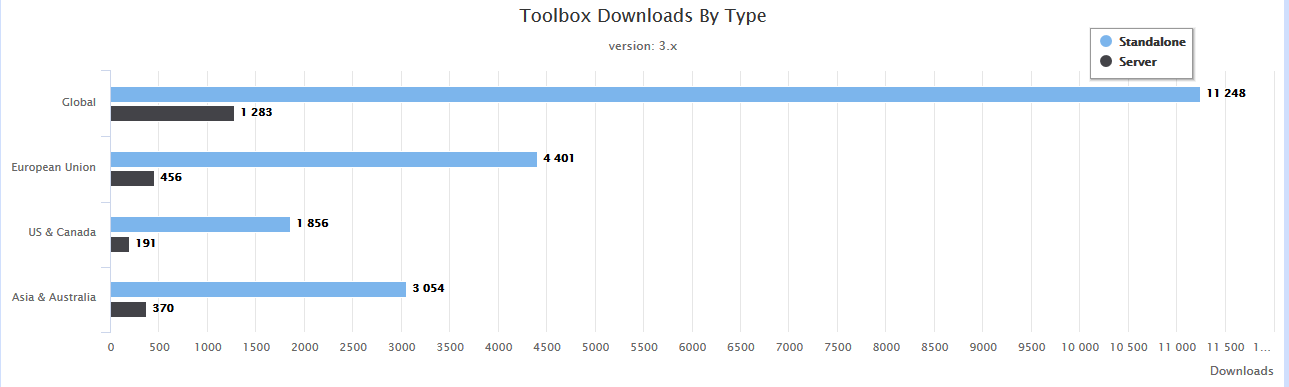 12
Download statistics of QSAR Toolbox 3.x by registered users worldwide
(March 2017)
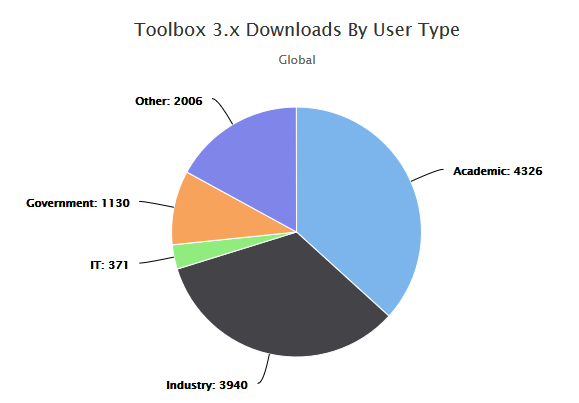 13
Download statistics of QSAR Toolbox 3.x by registered users worldwide
(March 2017)
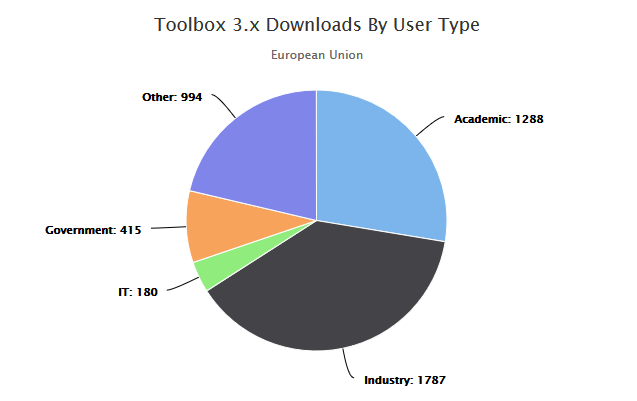 14
Download statistics of QSAR Toolbox 3.x by registered users worldwide
(March 2017)
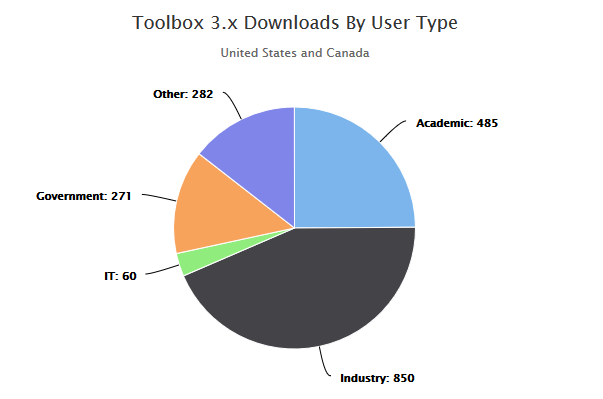 15
Download statistics of QSAR Toolbox 3.x by registered users worldwide
(March 2017)
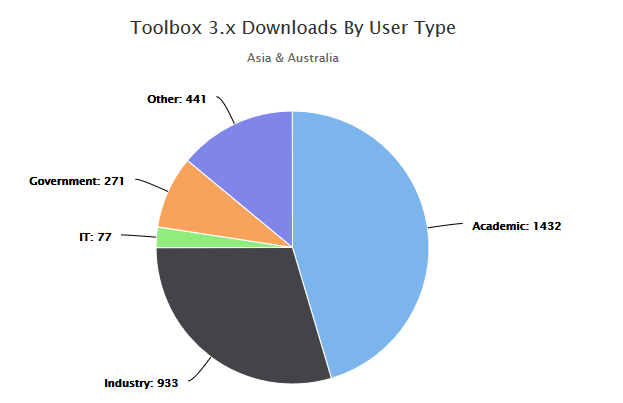 16
QSAR and read-across based submissions to the ECHA 
For existing substances at or above 1000 tpa*
(2011 ECHA report)
ENV = environmental endpoint; HH = human health endpoint
17
*H. Spielmann et al. ATLA 39, 481–493, 2011
Outlook
Description
General scheme and workflow
Basic functionalities
Forming categories
18
General Scheme
Theoretical knowledge
Empiric knowledge
Computational methods
Information technologies.
19
Input
20
Input
Is the chemical included in regulatory or chemical categories?

Could this chemical interact with DNA or specific proteins?

Could this chemical cause adverse effects?

Is the effect due to parent chemical or its metabolites?
Knowledge
21
Input
Knowledge
Experimental
Data
Are data available for assessed endpoints of target chemical?

Is information for the data sources available?
22
Input
Knowledge
Experimental
Data
Search for possible analogues using existing categorization schemes

Group chemicals based on common chemical/toxicological  mechanisms  and/or metabolism

Design a data matrix of a chemical category

Set the endpoints hierarchy in the data matrix
Categorization
tools
23
Input
Knowledge
Experimental
Data
Read-across

Trend Analysis

(Q)SAR
Data gap
filling
tools
Categorization
tools
24
Input
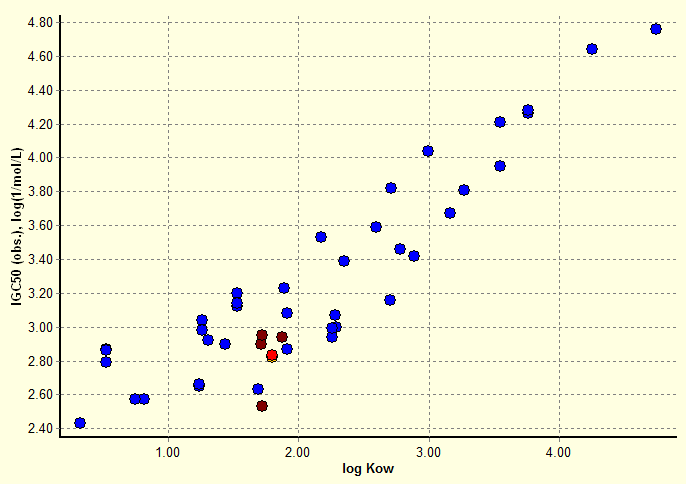 Knowledge
Experimental
Data
Read-across

Trend Analysis

(Q)SAR
Data gap
filling
tools
Categorization
tools
25
Input
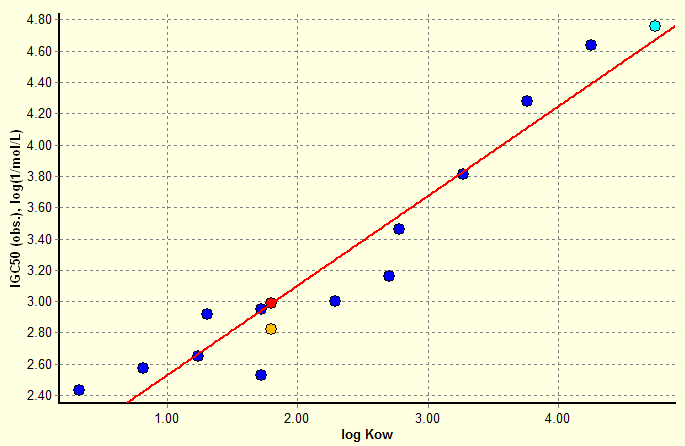 Knowledge
Experimental
Data
Read-across

Trend Analysis

(Q)SAR
Data gap
filling
tools
Categorization
tools
26
Input
Knowledge
Experimental
Data
Data gap
filling
tools
Reporting tools
Categorization
tools
27
Input
IUCLID 6 interface:  Web Services

Submission of in silico  predictions from Toolbox to IUCLID 6
Knowledge
Experimental
Data
IUCLID6
Data gap
filling
tools
Reporting tools
Categorization
tools
28
Input
IUCLID 6 interface: Web Services

Transfer of data from IUCLID 6 to Toolbox
Knowledge
Experimental
Data
IUCLID6
Data gap
filling
tools
Reporting tools
Categorization
tools
29
Input
CATALOG interface:  by XML (*.i6z)

Transfer of data from CATALOG to Toolbox
Knowledge
Experimental
Data
IUCLID6
Data gap
filling
tools
Reporting tools
Categorization
tools
30
System Workflow
Knowledge 
Base
IUCLID6
Data 
Base
Chemical
input
Profiling
Endpoints
Category
Definition
Filling
data gap
Report
Data gap
filling
tools
Reporting tools
Categorization
tools
31
Toolbox interactions
Canadian
POPS
IUCLID6
GHS
Standardized prediction report
Catalogic
Reactivity
prioritization
IATAs
TOOLBOX
TIMES
HH 
prioritization
Pipeline profilers
Other models
PBT
prioritization
Docked software provides additional tools: calculators; (Q)SAR models; 
metabolism simulators …
Toolbox provides results for a target chemical: measured values; (Q)SAR or Read-across predictions
32
Outlook
Description
General scheme and workflow
Basic functionalities
Forming categories
33
Basic functionalities
Input
Structure - QA
Endpoint definition
Query tool (separate presentation – see “QSAR_Toolbox_4_Customized search_QT.ppt”)
Profiling
Relevancy of profilers
SMARTS implementation
Profiling groups
Data
Relevancy of databases
Data groups and documentation
Reliability scores of databases
Import/Export (separate presentation – see “QSAR_Toolbox_4_Import_Export data.ppt”)
Category definition
Alert performance – with and without accounting metabolism
Grouping with accounting for metabolism
Identification of activated metabolite representing target chemical
Data Gap Filling
Principle approaches for DGF
Automated and standardized workflows (separate presentation – see “QSAR_Toolbox_4_Workflows_for_Ecotox_and_Skin_ sens.pptx”)
Subcategorization
Endpoint vs. endpoint
Report
Data matrix
34
Basic functionalities
Input
Structure - QA
Endpoint definition
Query tool (separate presentation – see “QSAR_Toolbox_4_Customized search_QT.ppt”)
Profiling
Relevancy of profilers
SMARTS implementation
Profiling groups
Data
Relevancy of databases
Data groups and documentation
Reliability scores of databases
Import/Export (separate presentation – see “QSAR_Toolbox_4_Import_Export data.ppt”)
Category definition
Alert performance – with and without accounting metabolism
Grouping with accounting for metabolism
Identification of activated metabolite representing target chemical
Data Gap Filling
Principle approaches for DGF
Automated and standardized workflows (separate presentation – see “QSAR_Toolbox_4_Workflows_for_Ecotox_and_Skin_ sens.pptx”)
Subcategorization
Endpoint vs. endpoint
Report
Data matrix
35
Input
Chemical can be loaded in Toolbox by:
CAS #
Name
SMILES
Selection from a list, database or inventory
The chemical identification related to the correspondence between substance identity and associated data in Toolbox, currently is based on:
CAS #
SMILES
Predefined substance type
Composition:
Constituents
Additives
Impurities
36
Input Structure
Expanded chemical structure
CAS 50000
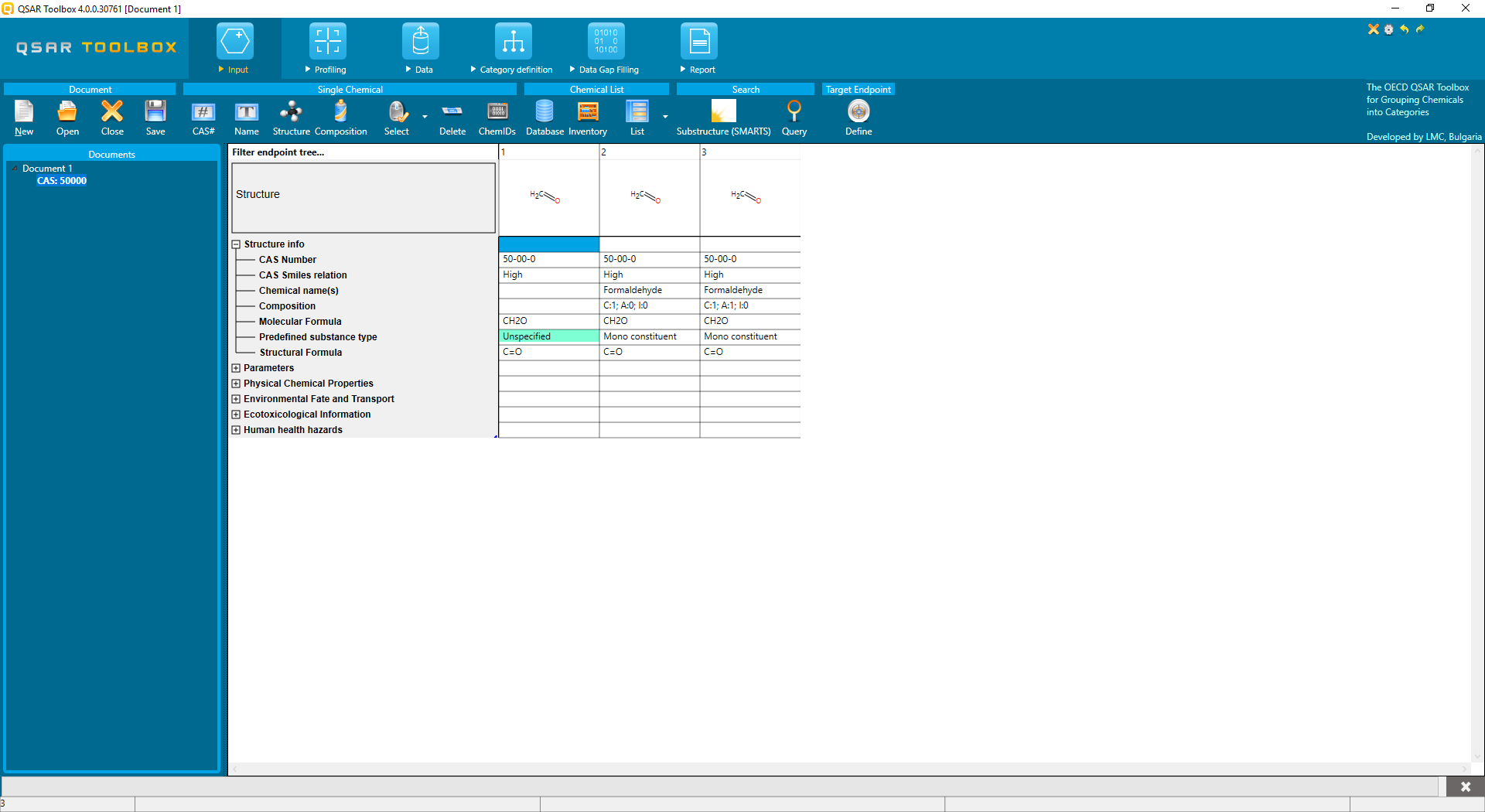 37
Input Structure
Expanded chemical structure
Explain of QA label
CAS 50000
CAS-Smiles relation
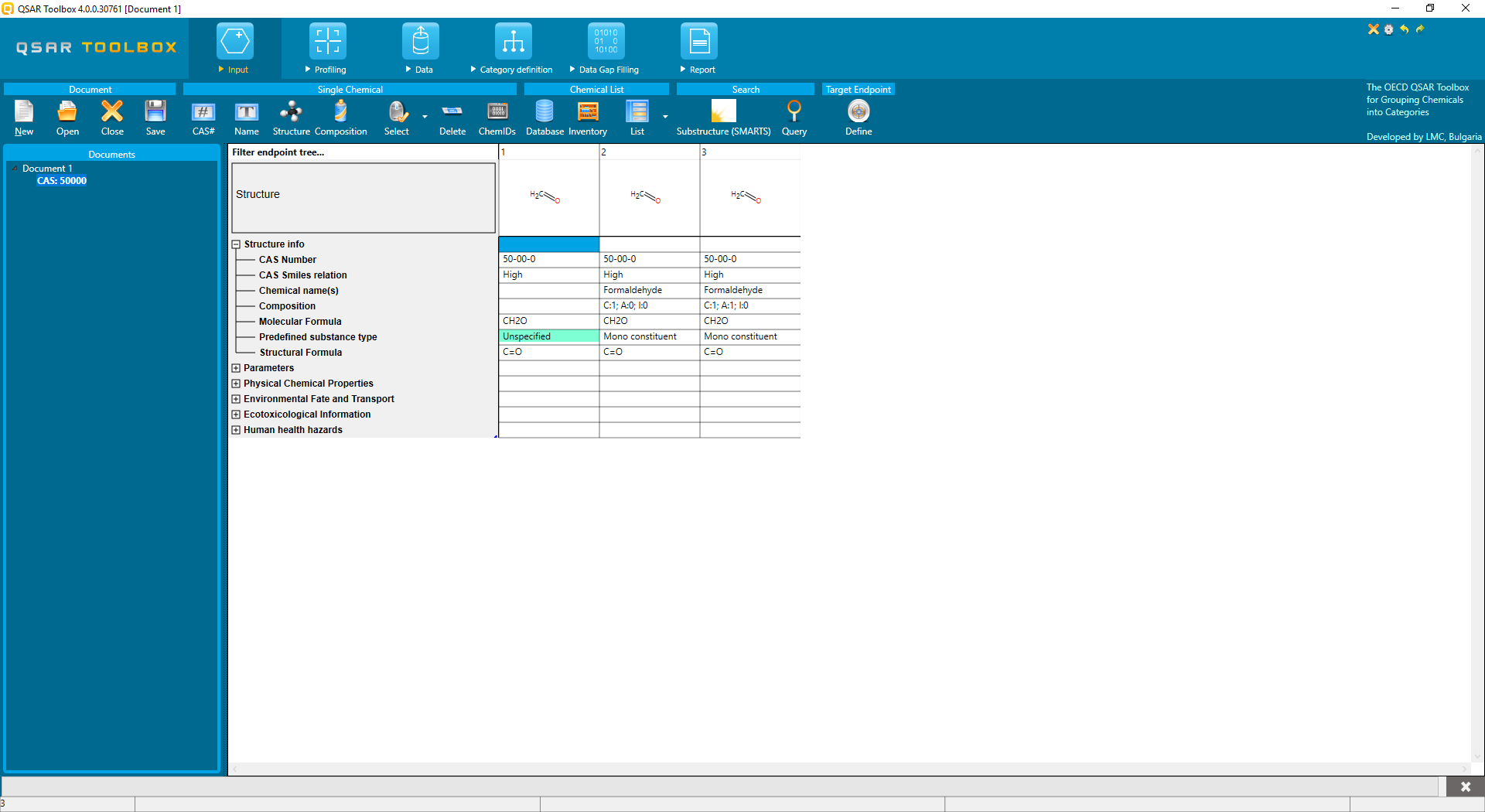 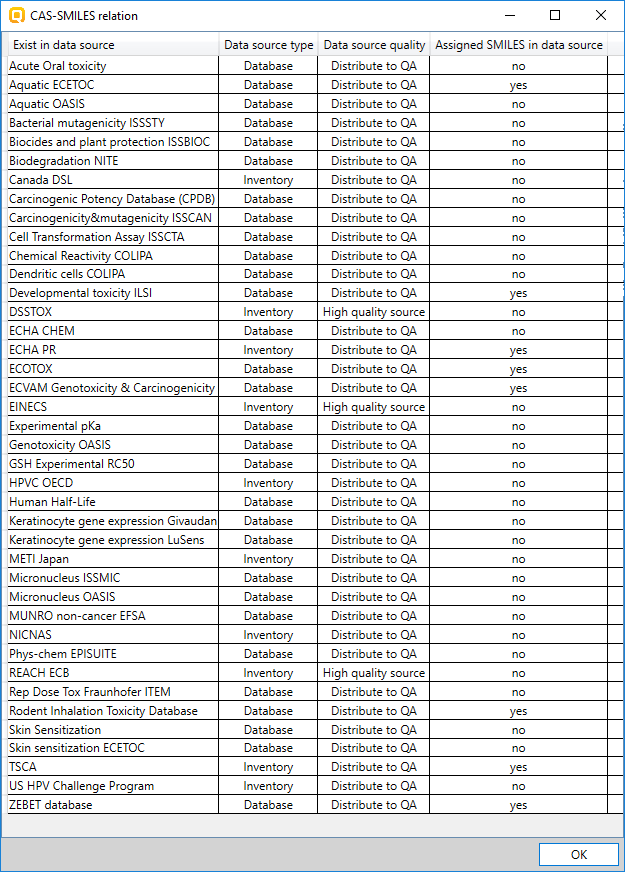 38
Input Structure
Expanded chemical structure
Explain of Composition structure
CAS 50000
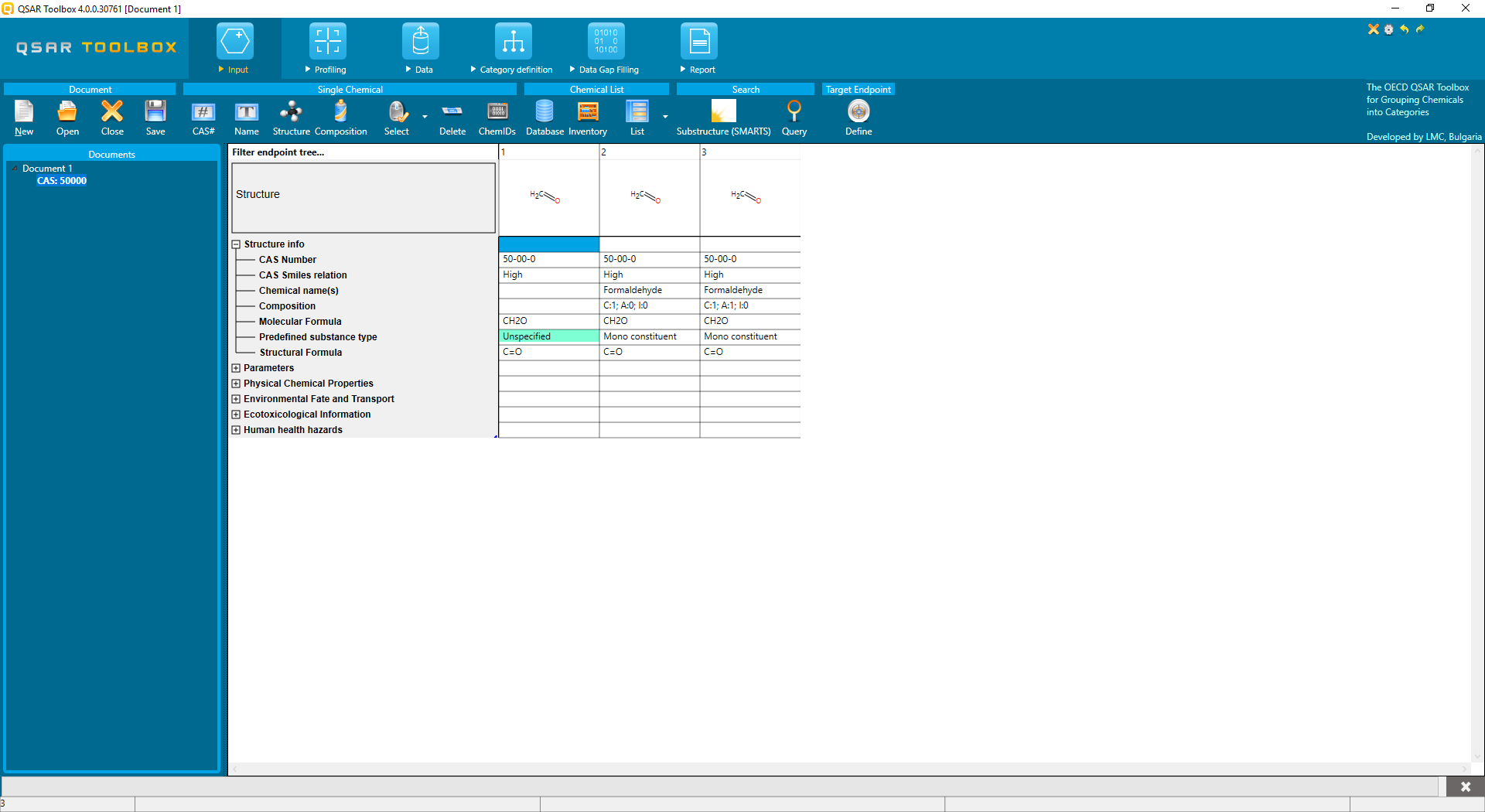 Information for the composition:
C: Constituent
A: Additive
I: Impurity
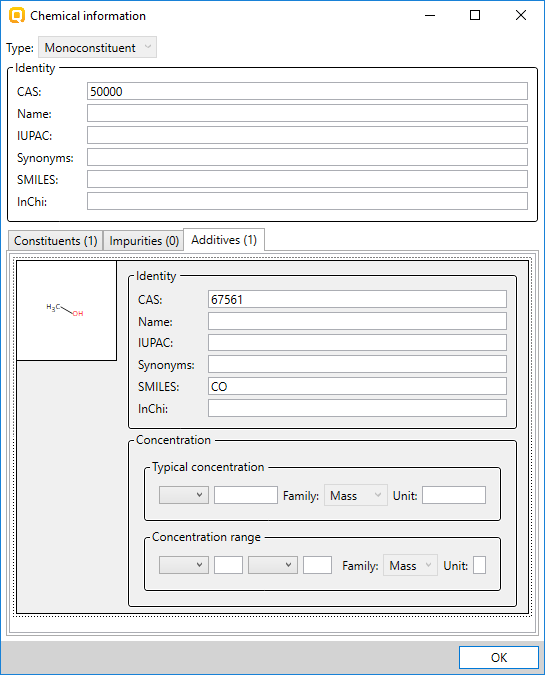 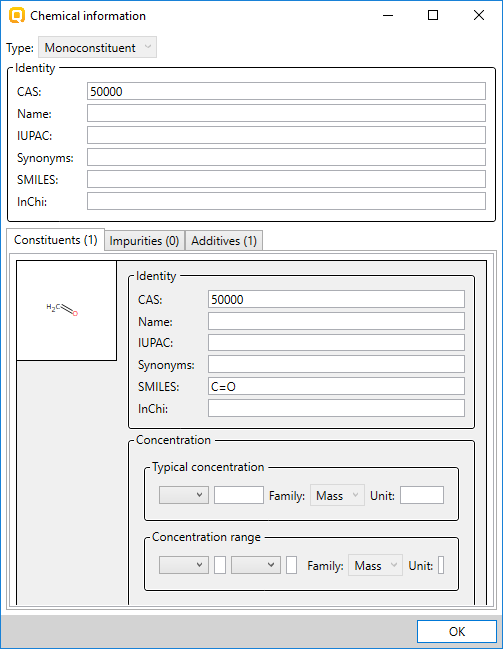 Additive
Constituent
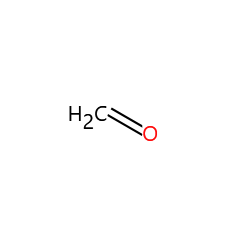 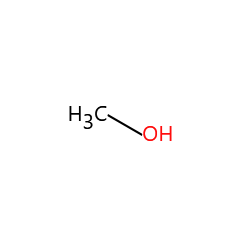 Concentration filed
39
Input Endpoint
CAS 66251
Target endpoint is: Aquatic toxicity
Endpoint: IGC50
Effect: Growth
Test, organism (species): Tetrahymena pyriformis
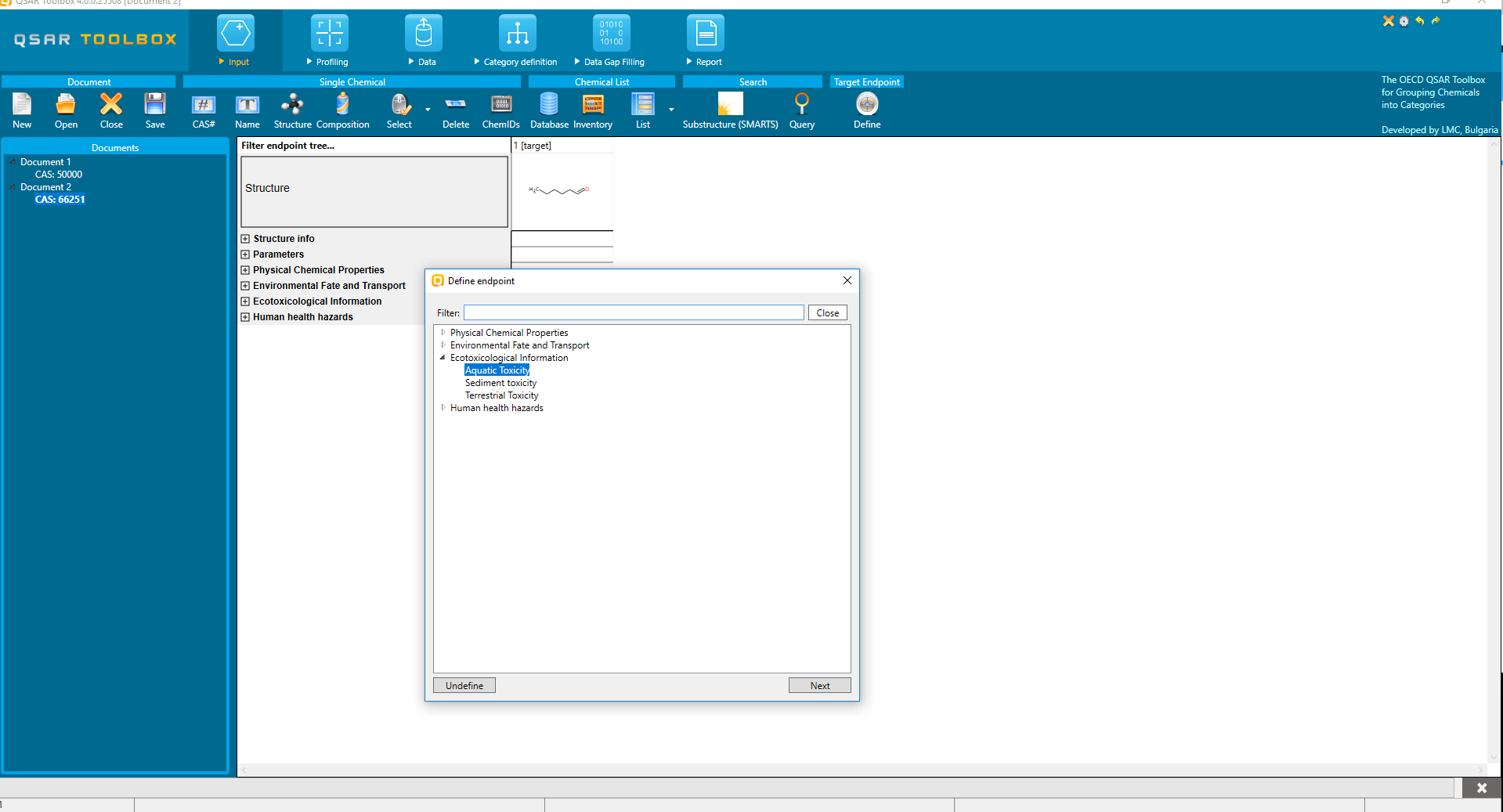 Selection of main toxicological level
Selection of additional meta data fields
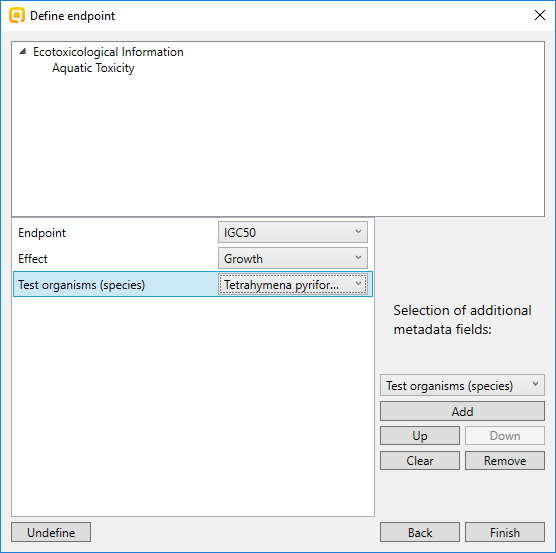 40
Input Endpoint
Query Tool (QT)
Provides possibility to search for chemicals by preliminary defined criteria
Chemicals could be searched by:
specific structural fragments 
parametric calculations
experimental data
specific profiling category
combinations of all above
Chemicals will be searched in preliminary selected databases
41
Input Endpoint
Query Tool (QT)
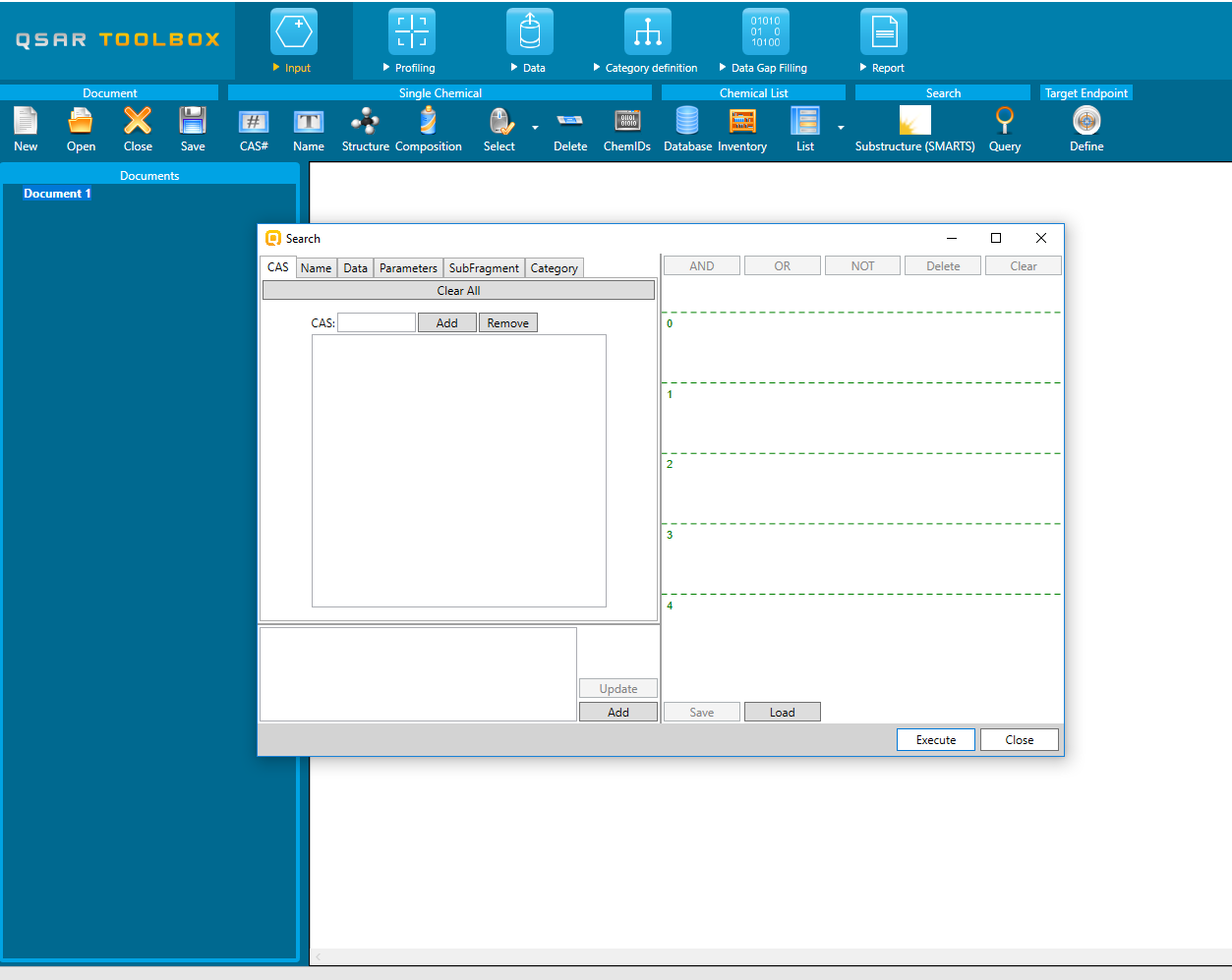 42
Input Endpoint
Example: Search for chemicals which are Aldehydes and have LC50 ≤ 1 mg/l (Mortality, 96h, Pimephales Promelas)
Query Tool (QT)
Defining structural fragment for aldehyde
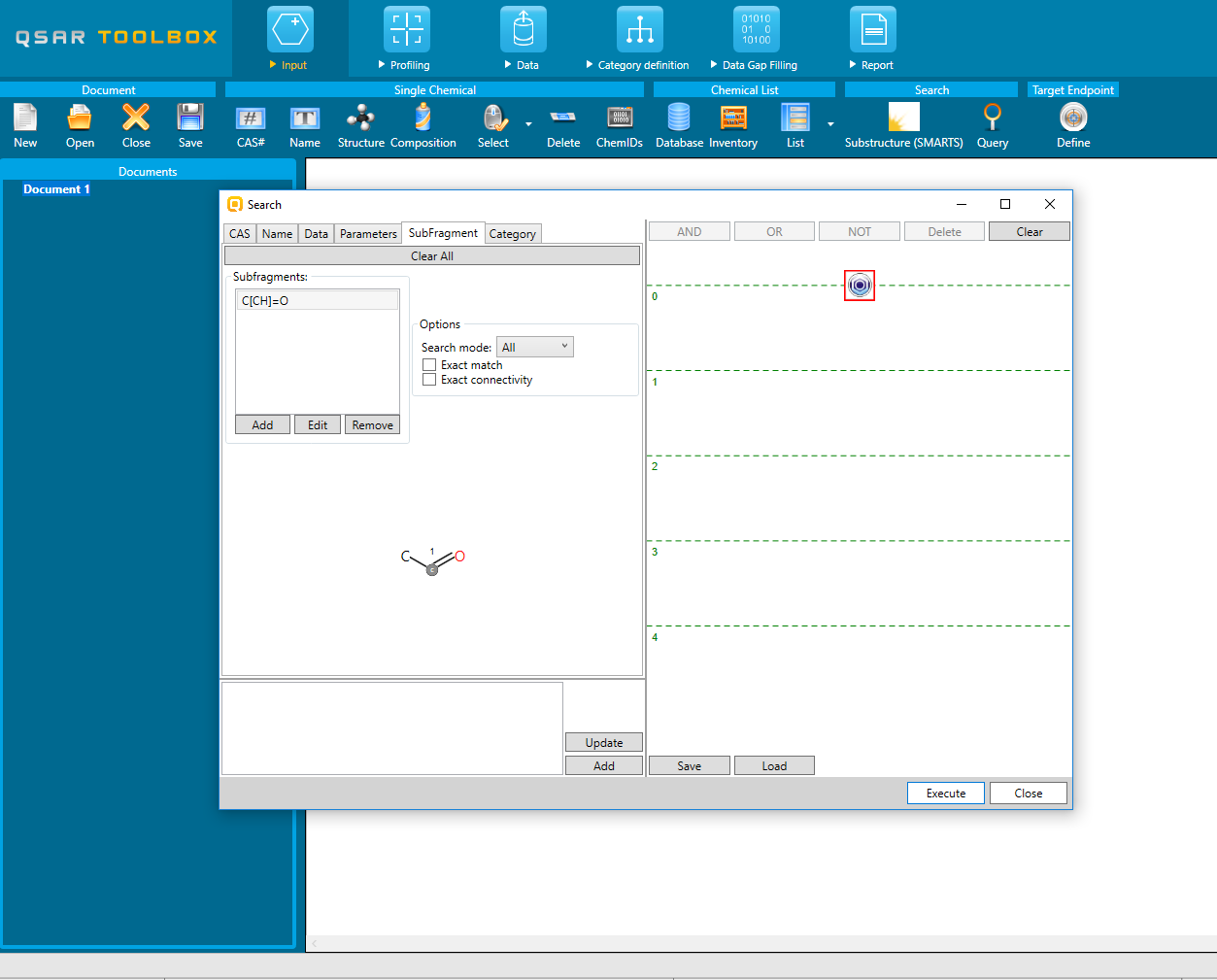 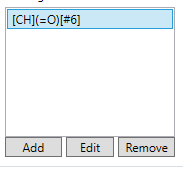 Aldehyde subfragment
43
Input Endpoint
Example: Search for chemicals which are Aldehydes and have LC50 ≤ 1 mg/l (Mortality, 96h, Pimephales Promelas)
Query Tool (QT)
Defining toxicity criteria
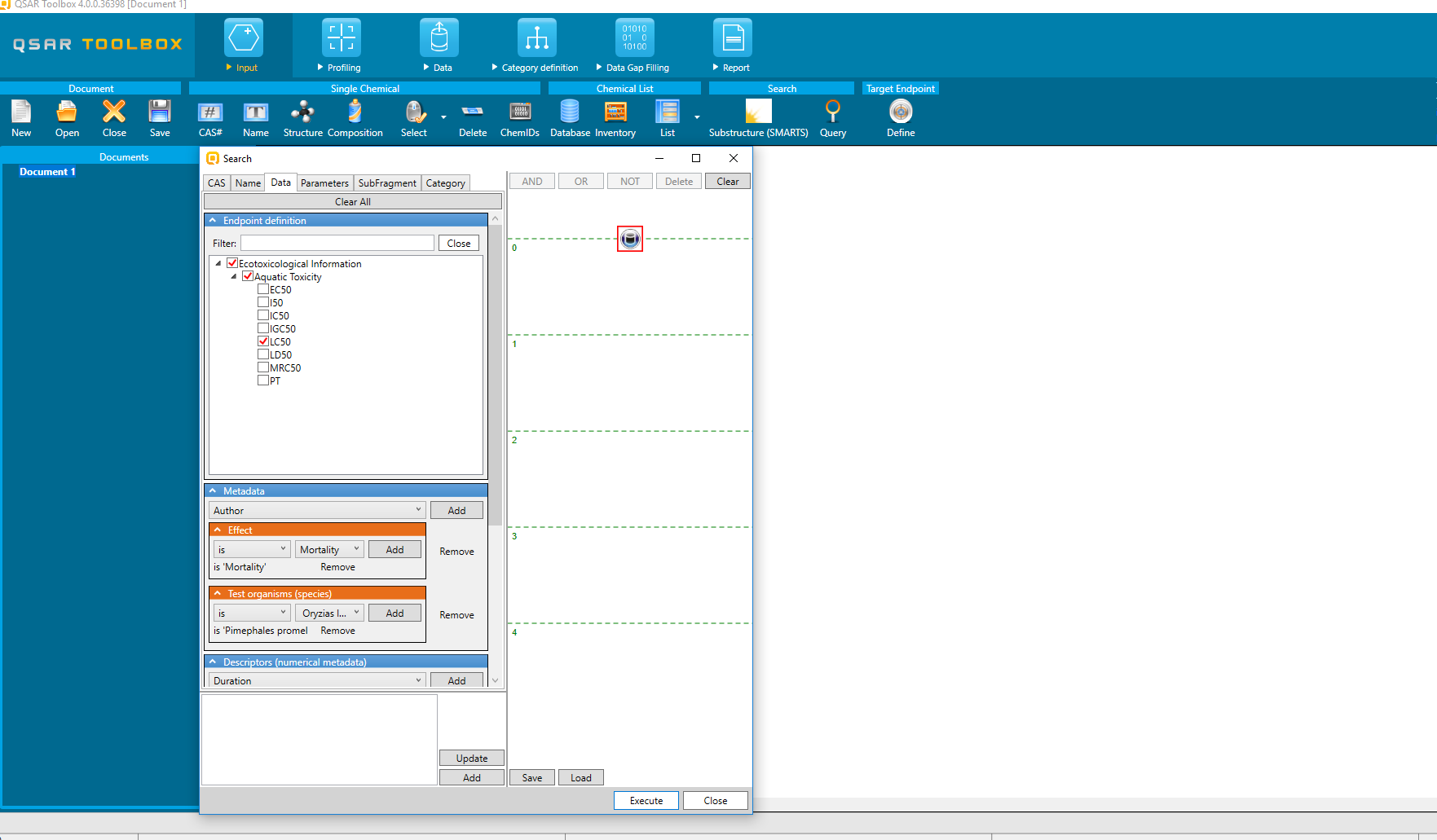 Endpoint
Effect
Organism
44
Input Endpoint
Example: Search for chemicals which are Aldehydes and have LC50 ≤ 1 mg/l (Mortality, 96h, Pimephales Promelas)
Query Tool (QT)
Defining toxicity criteria
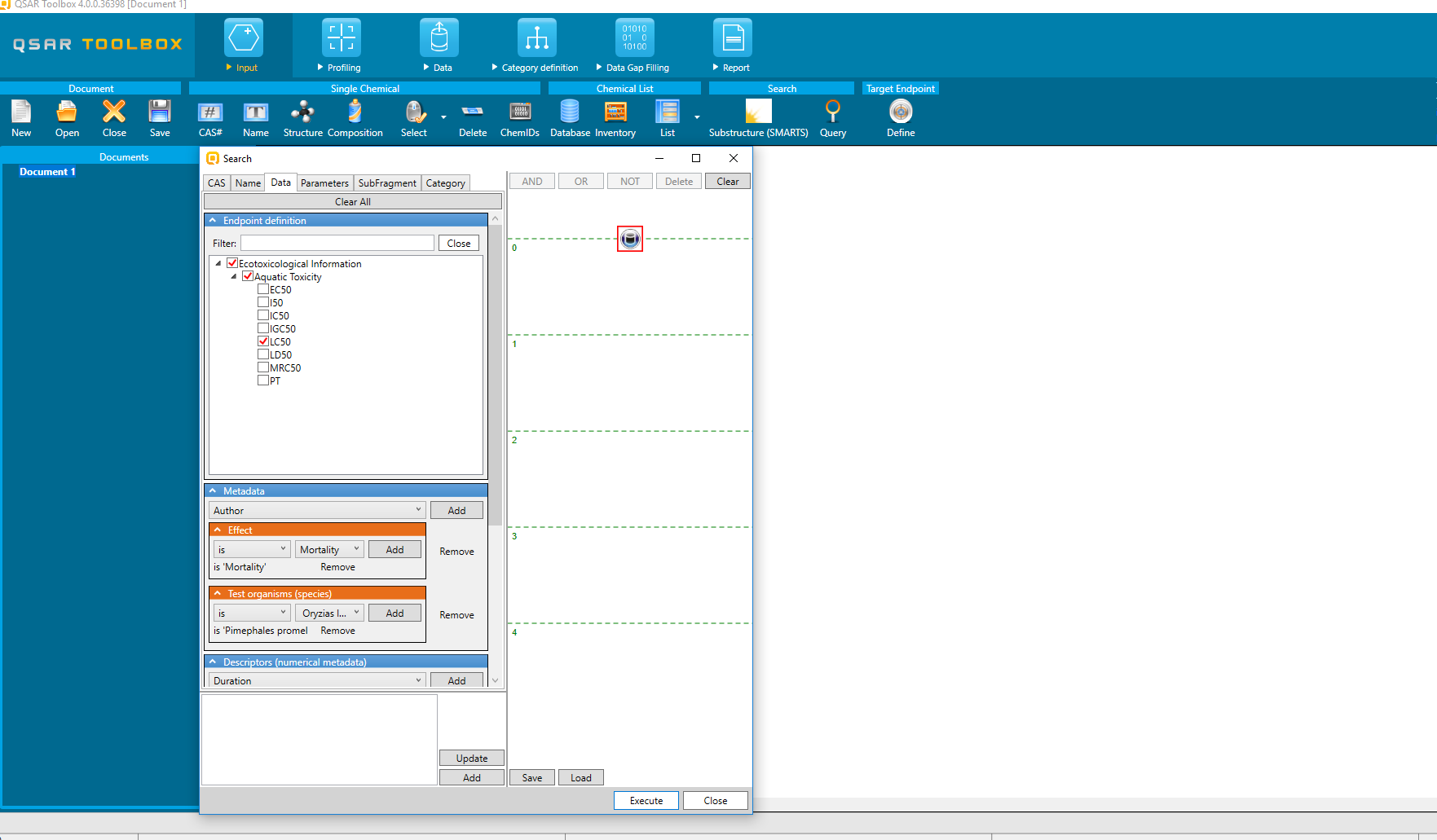 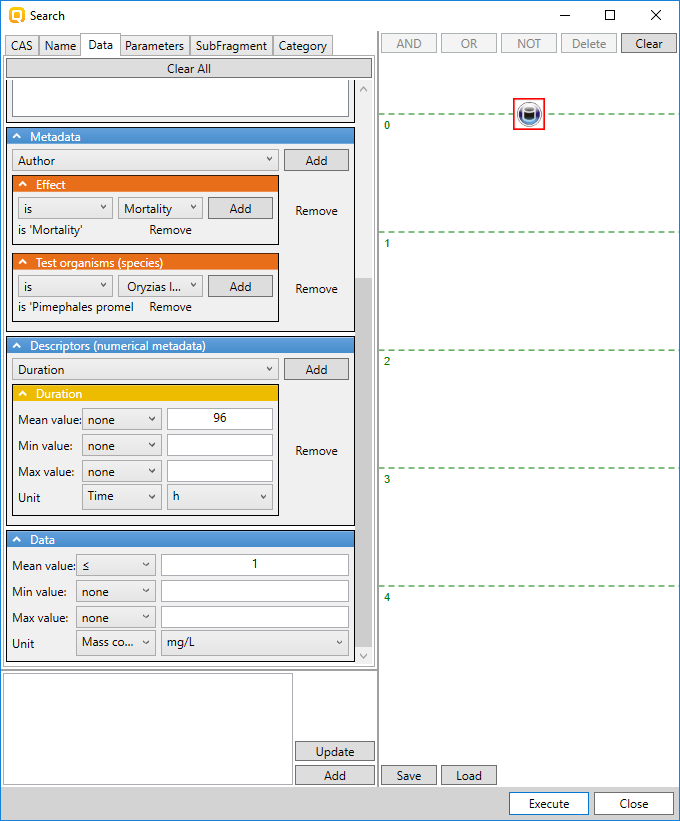 Duration
Criteria for  toxicity
45
Input Endpoint
Example: Search for chemicals which are Aldehydes and have LC50 ≤ 1 mg/l (Mortality, 96h, Pimephales Promelas)
Query Tool (QT)
Both criteria logically AND-ed
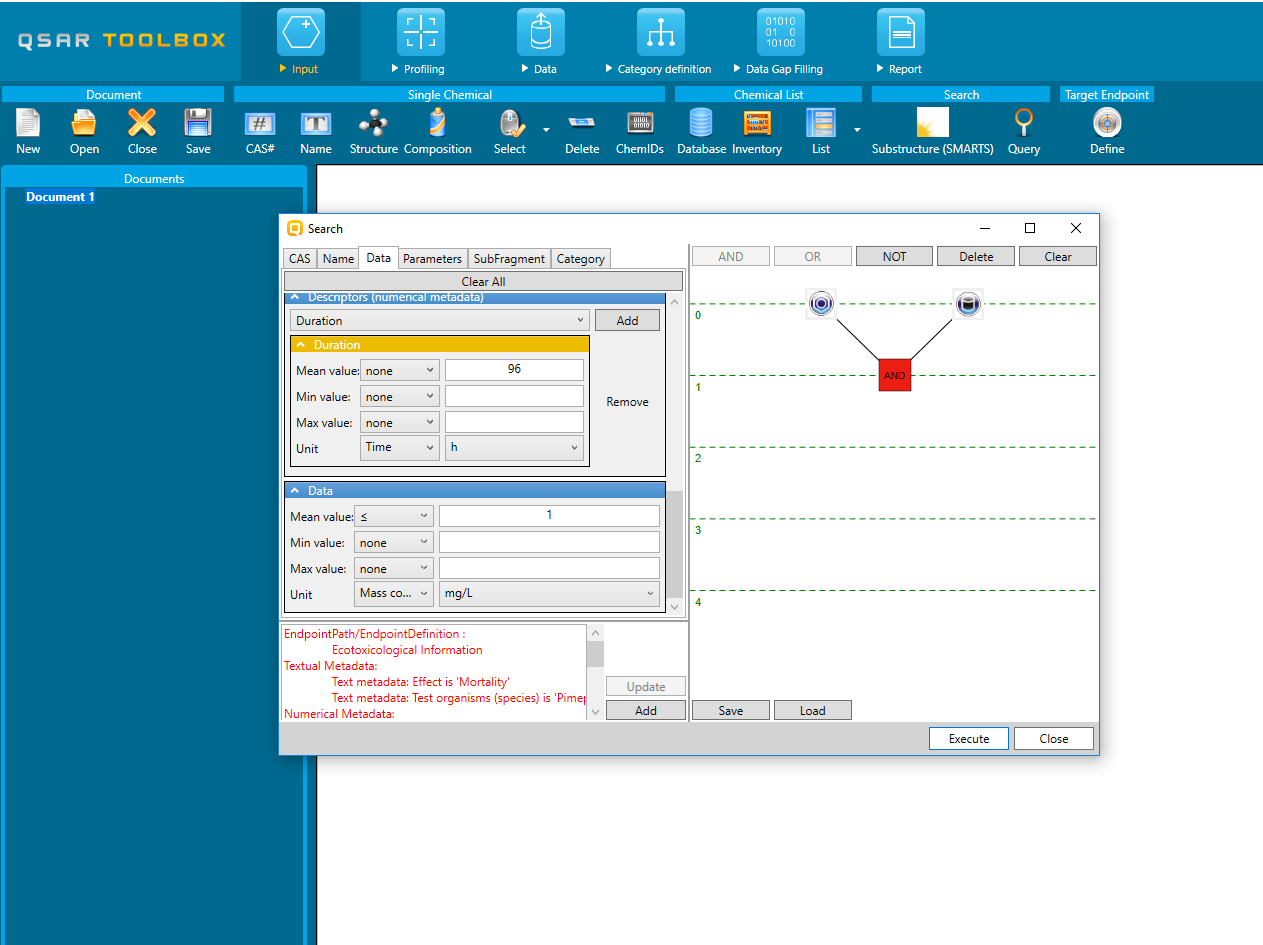 46
Input Endpoint
Example: Search for chemicals which are Aldehydes and have LC50 ≤ 1 mg/l (Mortality, 96h, Pimephales Promelas)
Query Tool (QT)
Result after execution of the query: 7 chemicals found
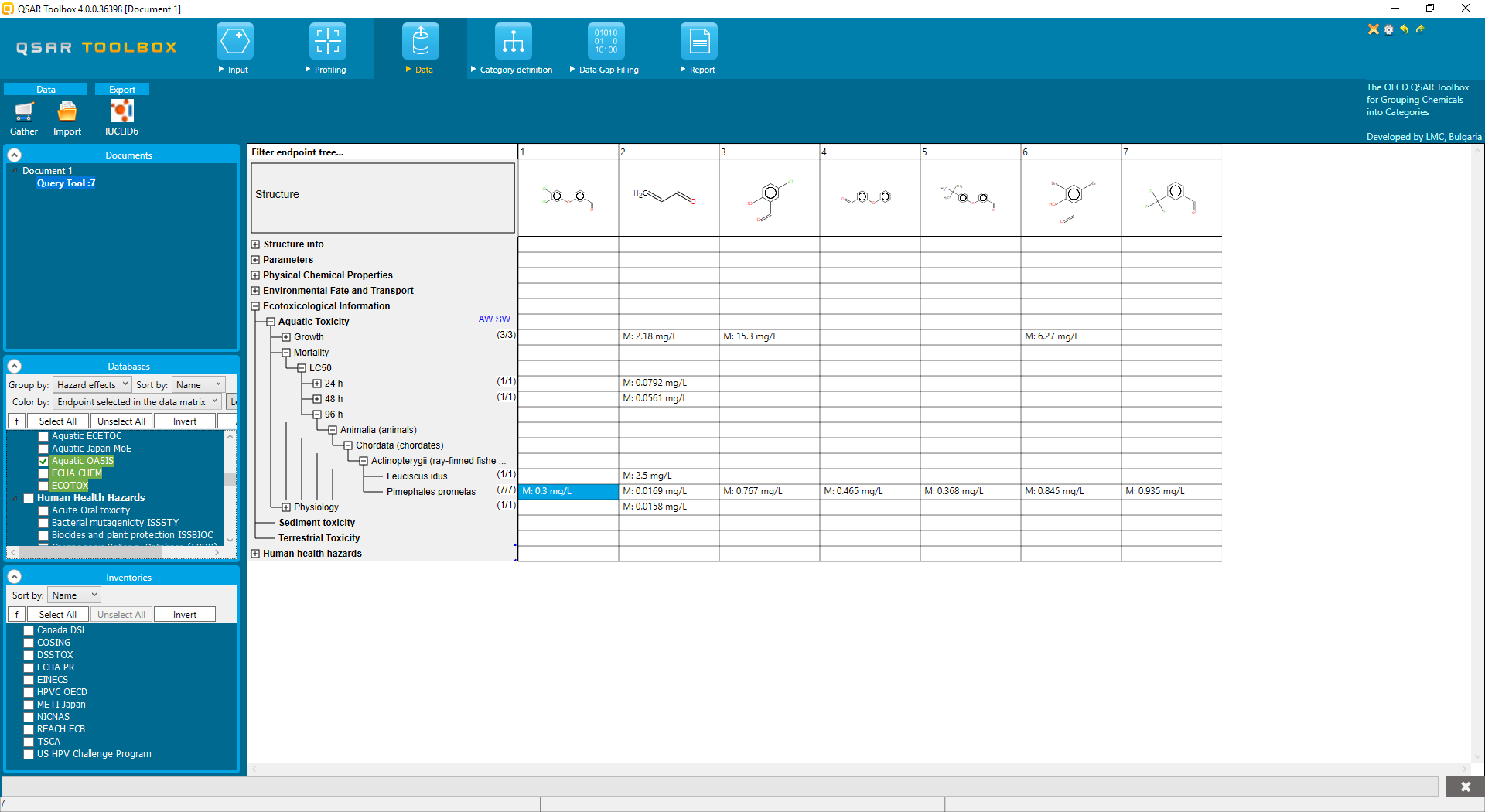 47
Basic functionalities
Input
Structure - QA
Endpoint definition
Query tool (separate presentation – see “QSAR_Toolbox_4_Customized search_QT.ppt”)
Profiling
Relevancy of profilers
SMARTS implementation
Profiling groups
Data
Relevancy of databases
Data groups and documentation
Reliability scores of databases
Import/Export (separate presentation – see “QSAR_Toolbox_4_Import_Export data.ppt”)
Category definition
Alert performance – with and without accounting metabolism
Grouping with accounting for metabolism
Identification of activated metabolite representing target chemical
Data Gap Filling
Principle approaches for DGF
Automated and standardized workflows (separate presentation – see “QSAR_Toolbox_4_Workflows_for_Ecotox_and_Skin_ sens.pptx”)
Subcategorization
Endpoint vs. endpoint
Report
Data matrix
48
Profiling
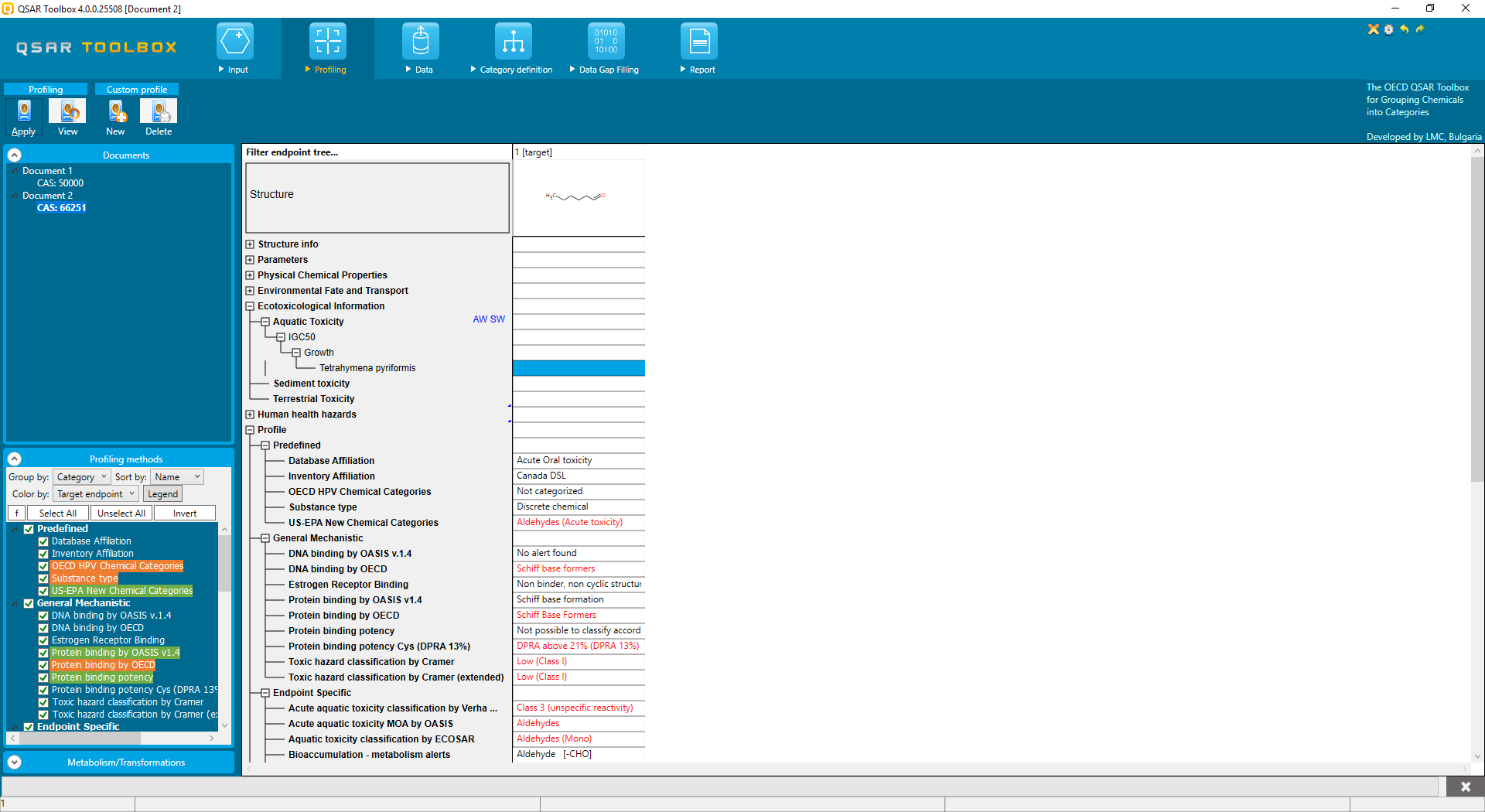 Identification of structural features, possible interactions mechanisms with macromolecules, etc. by making use of knowledge base.
Profiling results could be found for target chemicals as well as for simulated/observed metabolites
49
Profiling
Relevancy of profilers
Profiler relevancy with complete definition of the endpoint
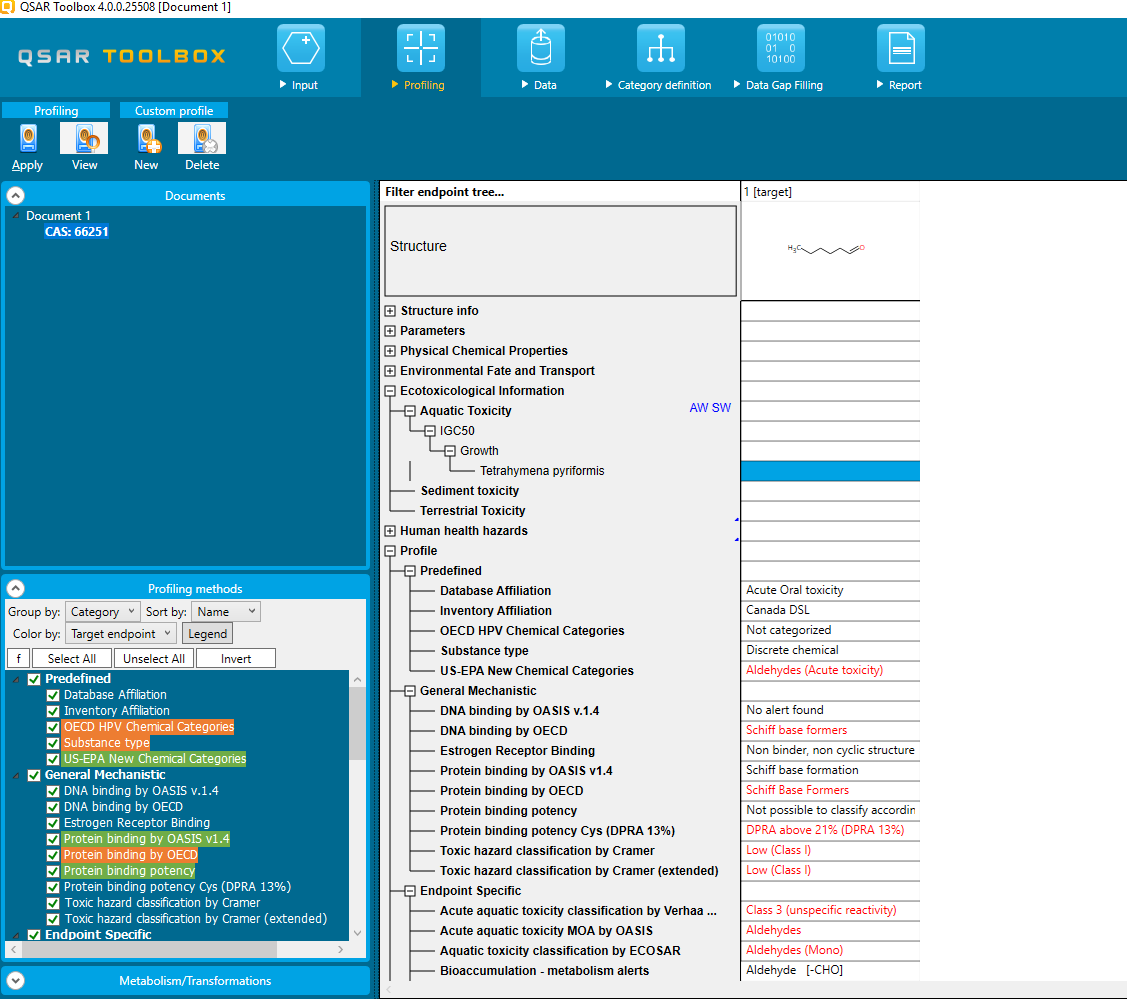 Complete endpoint definition
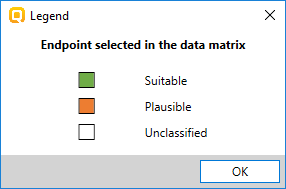 50
Profiling
Relevancy of profilers
Profiler relevancy with limited definition of the endpoint
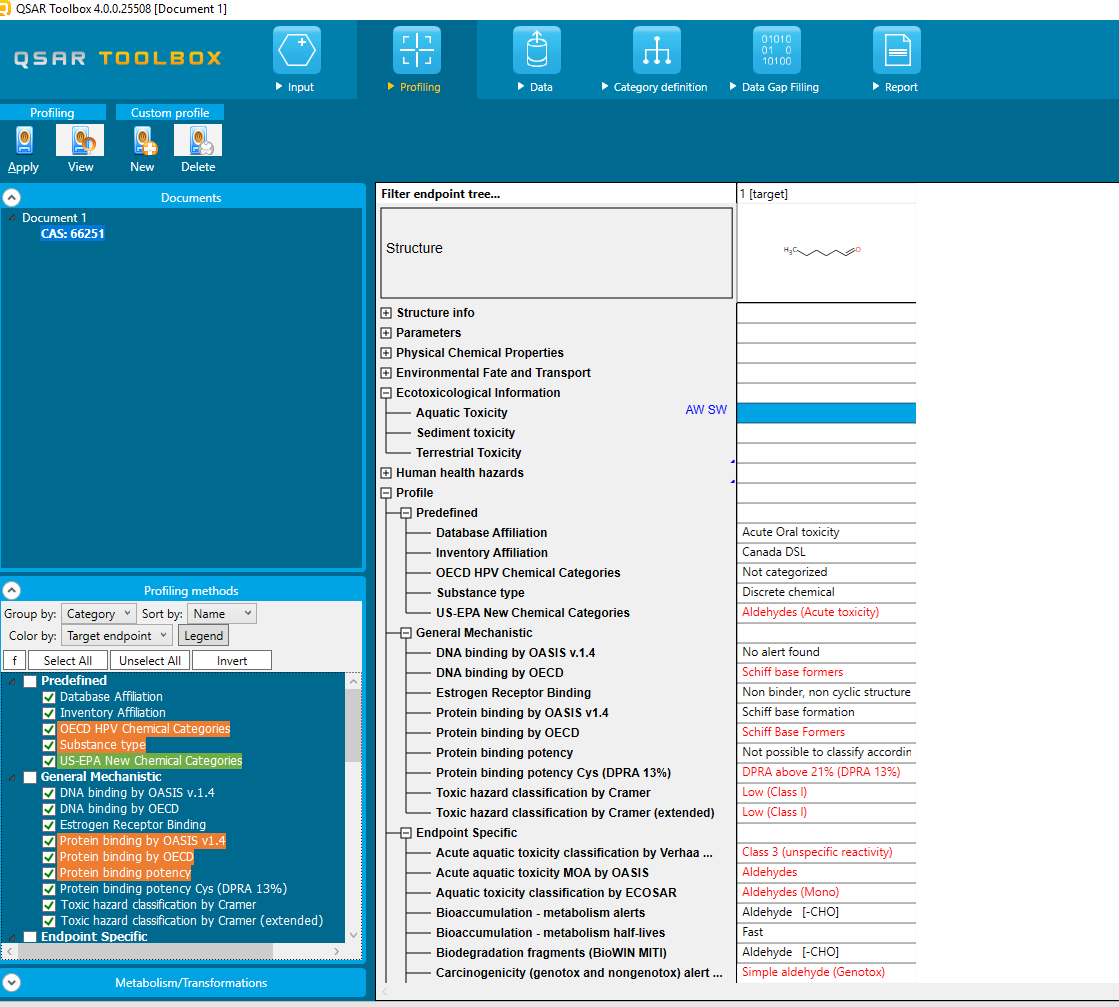 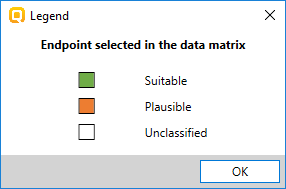 Limited endpoint definition
51
Profiling
SMARTS implementation
SMARTS editor
General Options
Options for different fragments (repeated, recursive, etc.)
Automatic generation of SMARTS
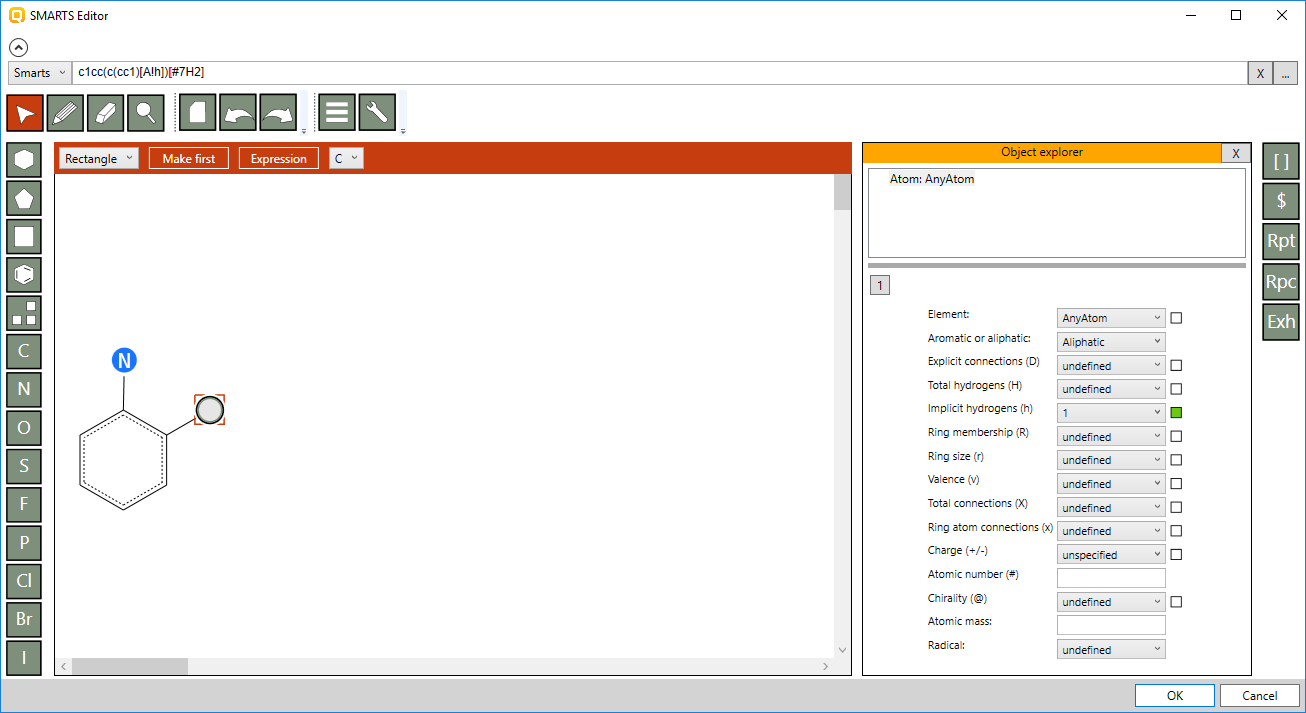 Options for atom characteristic (valence, charge, implicit hydrogens, etc.)
Drawing panel
52
Profiling
SMARTS implementation
SMARTS editor
Import of library with SMARTS fragments
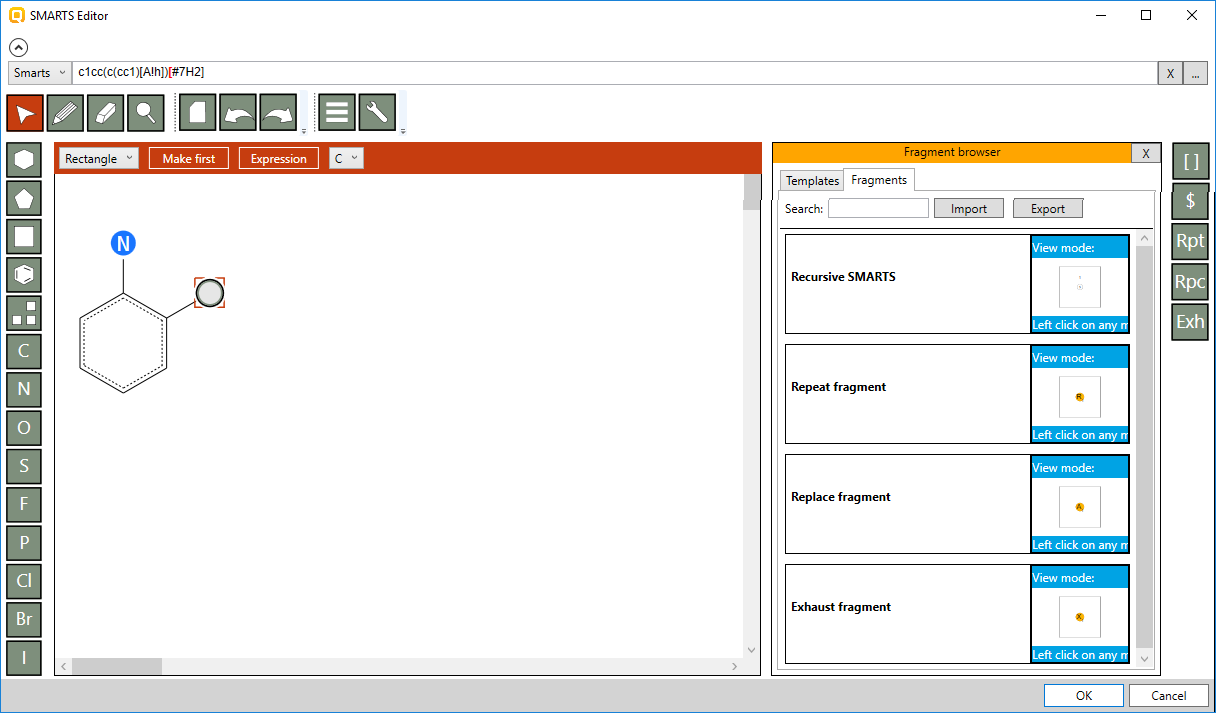 Import of SMARTS fragments library
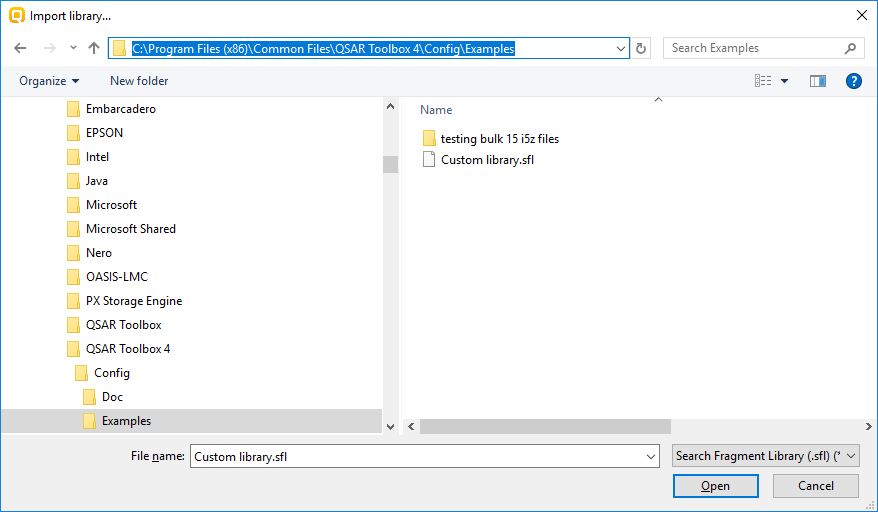 Example file with SMARTS fragments is available in the “Examples” folder*
53
*Default installation location of the Examples folder: C:\Program Files (x86)\Common Files\QSAR Toolbox 4\Config\Examples
Profiling
Explain of mechanism of toxicity
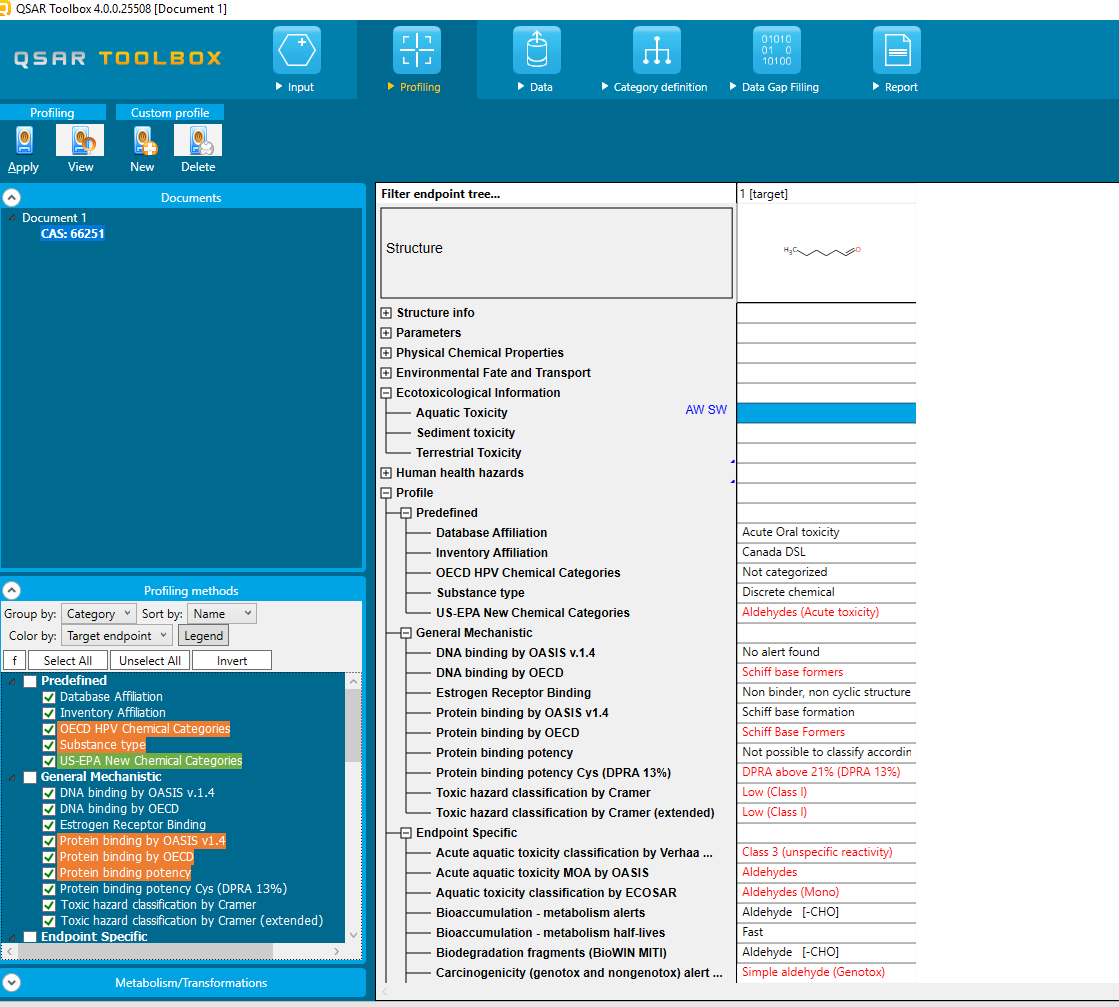 Explain of profiling result for  Hexanal by “US EPA New Chemical Categories” profiler
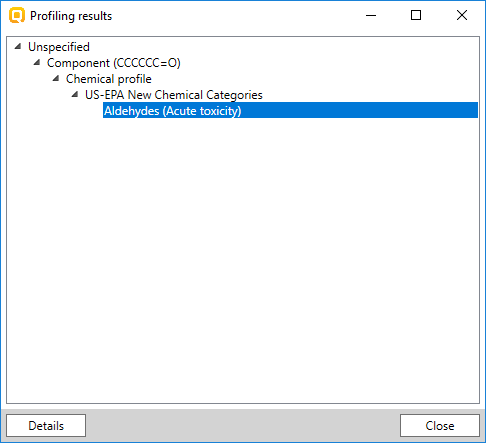 54
Profiling
Explain of mechanism of toxicity
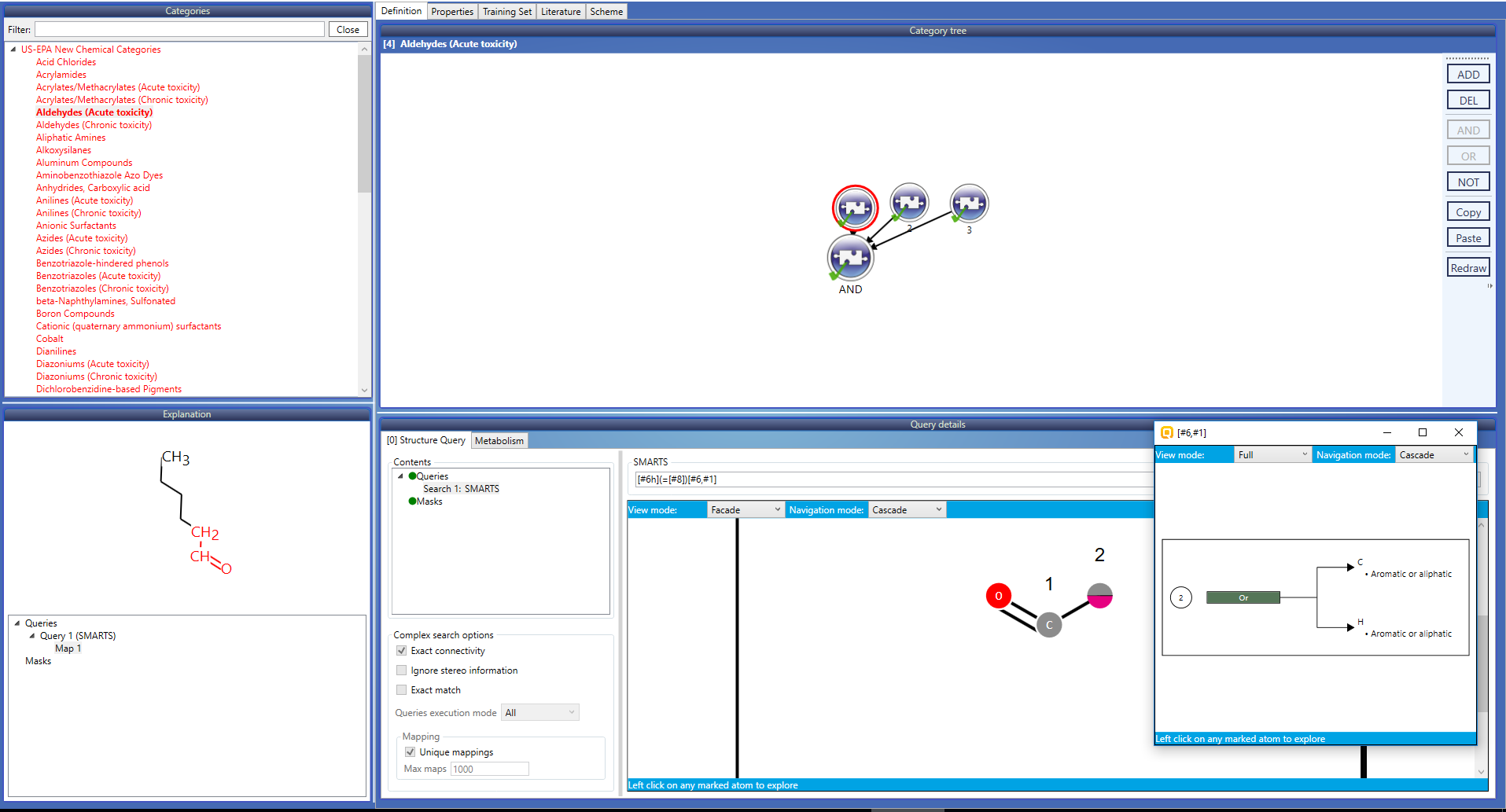 Boundaries of the rule (structural, parametric, etc.)
55
Profiling
Explain of mechanism of toxicity
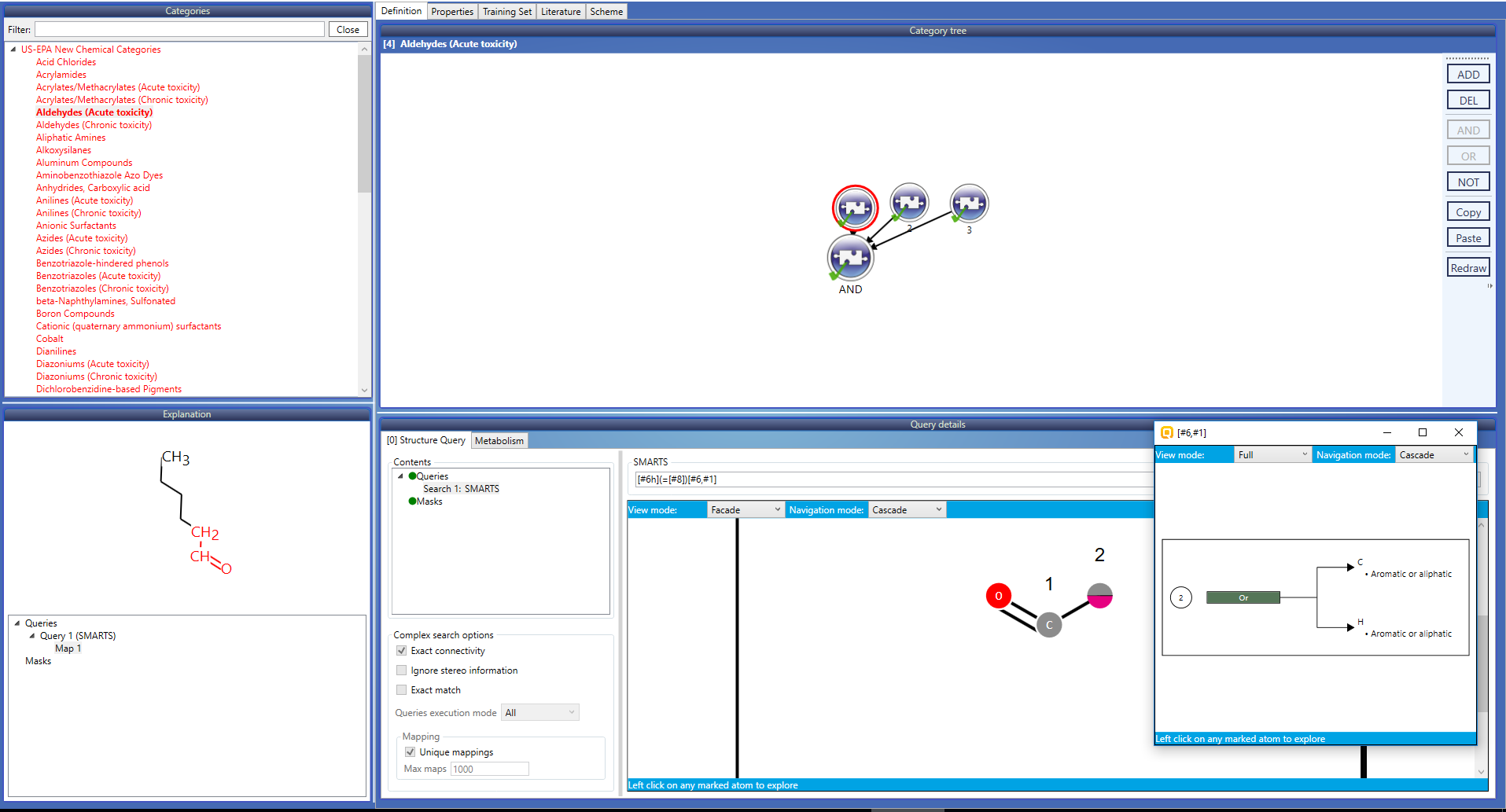 Boundaries of the rule (structural, parametric, etc.)
Fragment found in the target structure
SMARTS for aldehyde
56
Profiling
Explain of mechanism of toxicity
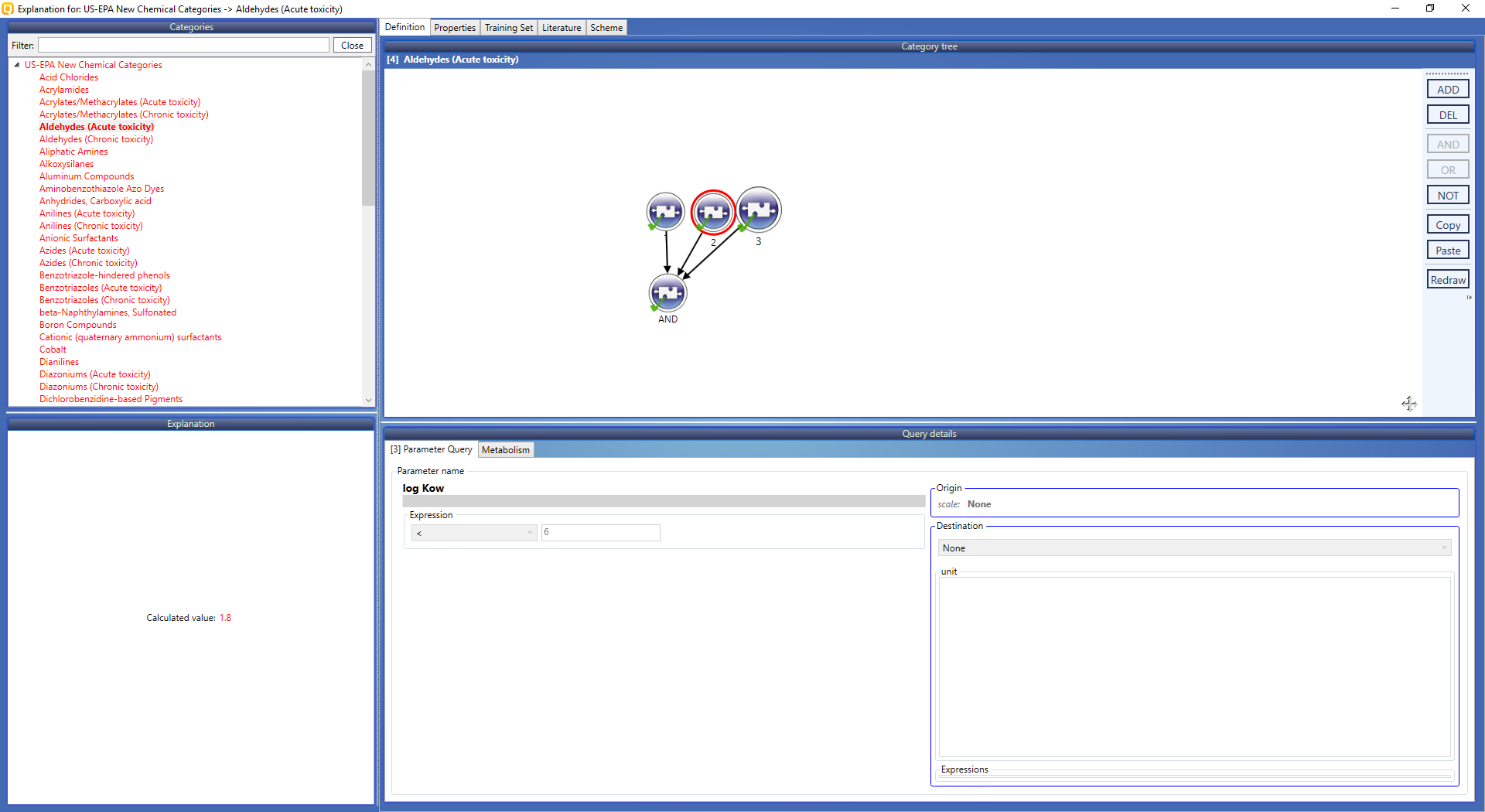 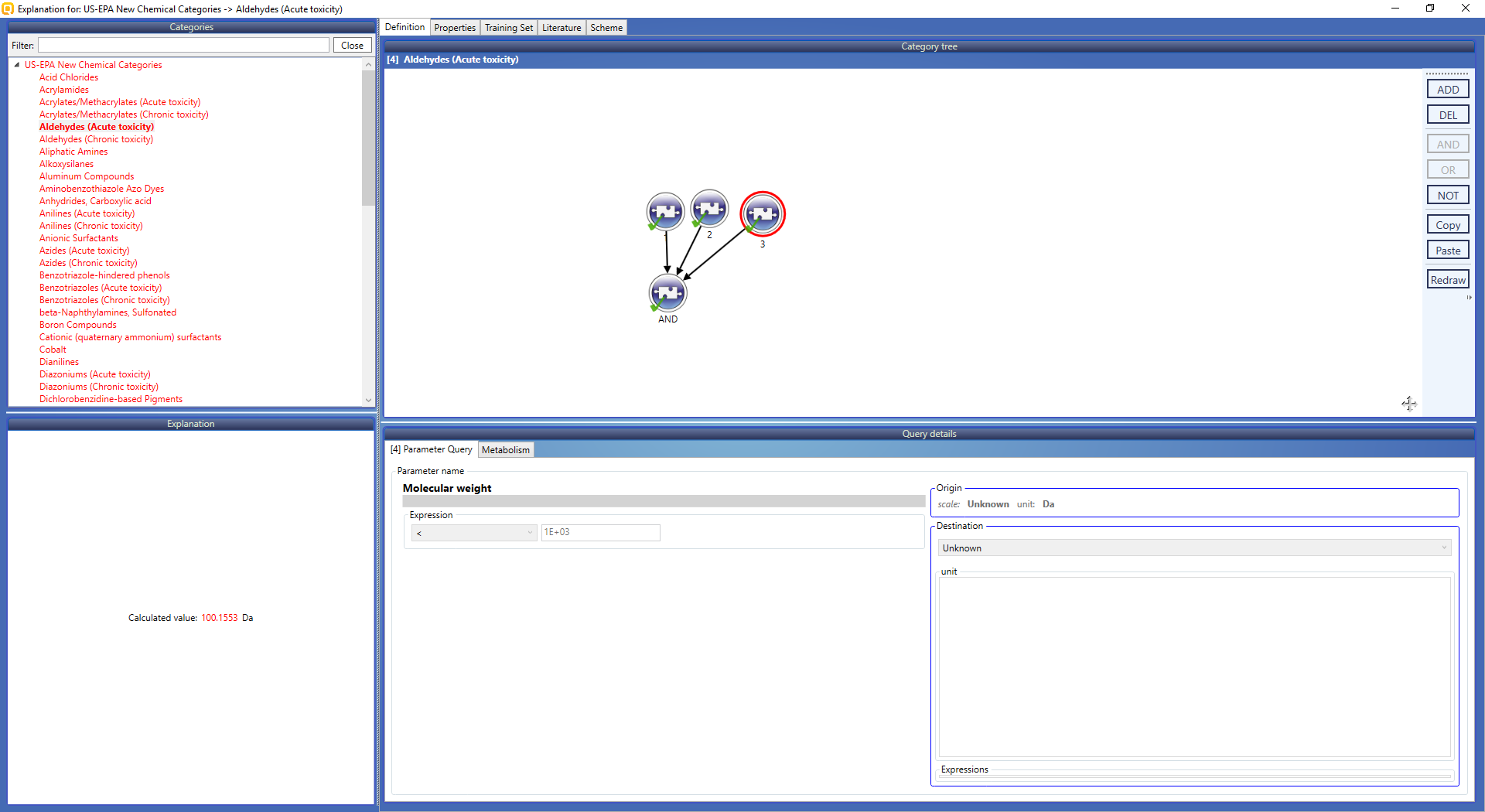 Log Kow < 6
Molecular weight < 1000 Da
57
Profiling
Explain of mechanism of toxicity
Mechanistic justification of the rule
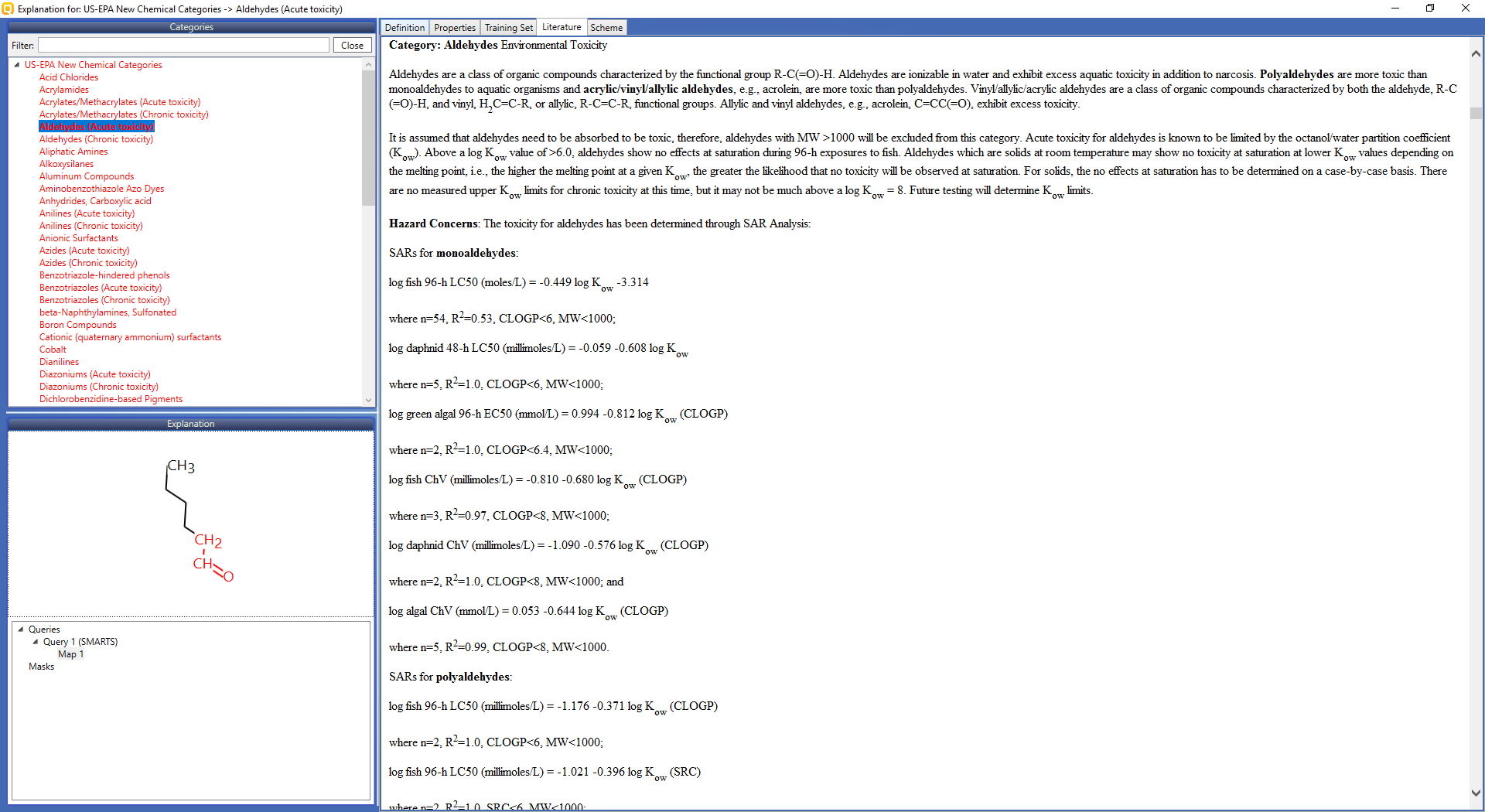 58
Profiling
Profiling groups
Predefined
General Mechanistic
Endpoint Specific
Empiric
Custom
59
Profiling
Profiling groups
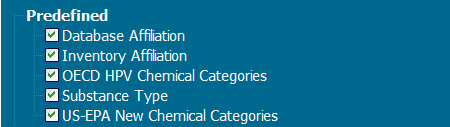 Predefined
General Mechanistic
Endpoint Specific
Empiric
Custom
Molecular transformations
60
Profiling
Profiling groups
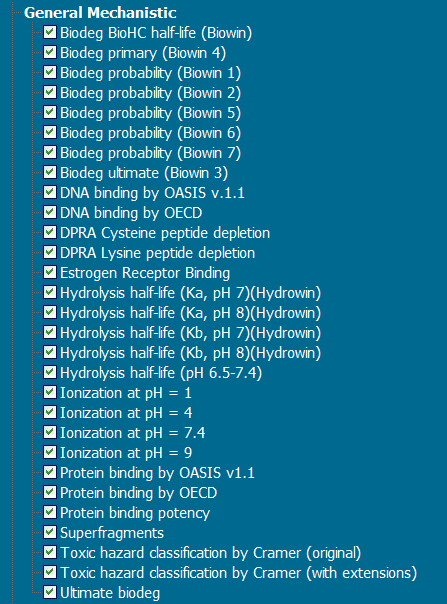 Predefined
General Mechanistic
Endpoint Specific
Empiric
Custom
Molecular transformations
61
Profiling
Profiling groups
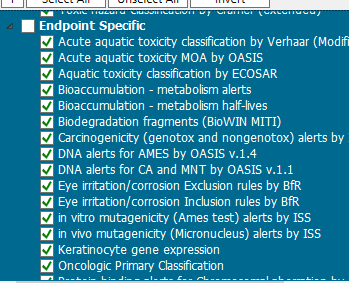 Predefined
General Mechanistic
Endpoint Specific
Empiric
Custom
Molecular transformations
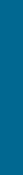 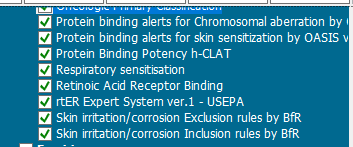 62
Profiling
Profiling groups
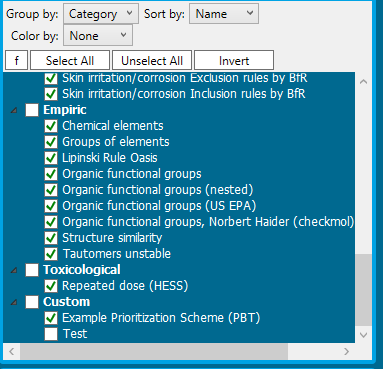 Predefined
General Mechanistic
Endpoint Specific
Empiric
Custom
Molecular transformations
63
Profiling
Profiling groups
Predefined
General Mechanistic
Endpoint Specific
Empiric
Custom
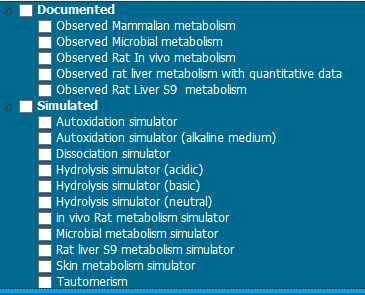 Molecular transformations
64
Profiling
List with updated/new profilers
65
Profiling
List with updated/new metabolisms
Observed metabolism – new:
Observed rat liver metabolism with quantitative data
Simulators – updated:
Dissociation simulator
in vivo Rat metabolism simulator
Rat liver S9 metabolism simulator
66
Basic functionalities
Input
Structure - QA
Endpoint definition
Query tool (separate presentation – see “QSAR_Toolbox_4_Customized search_QT.ppt”)
Profiling
Relevancy of profilers
SMARTS implementation
Profiling groups
Data
Relevancy of databases
Data groups and documentation
Reliability scores of databases
Import/Export (separate presentation – see “QSAR_Toolbox_4_Import_Export data.ppt”)
Category definition
Alert performance – with and without accounting metabolism
Grouping with accounting for metabolism
Identification of activated metabolite representing target chemical
Data Gap Filling
Principle approaches for DGF
Automated and standardized workflows (separate presentation – see “QSAR_Toolbox_4_Workflows_for_Ecotox_and_Skin_ sens.pptx”)
Subcategorization
Endpoint vs. endpoint
Report
Data matrix
67
Data
Databases and Inventories
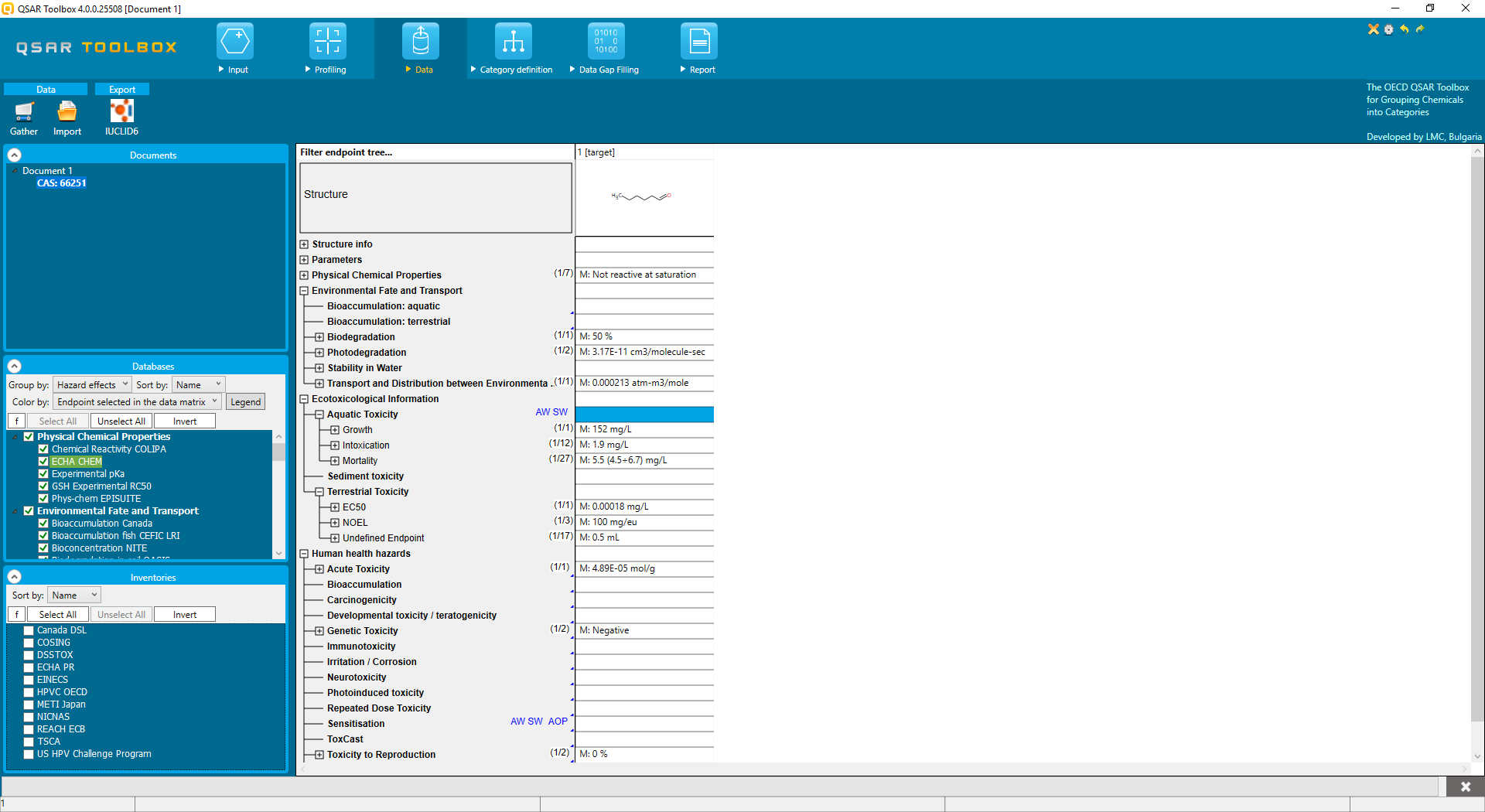 Databases – storage of structures with experimental data
Inventories – storage of structures
68
Data
Highlights the databases where experimental data for the selected target endpoint is available
Relevancy of databases
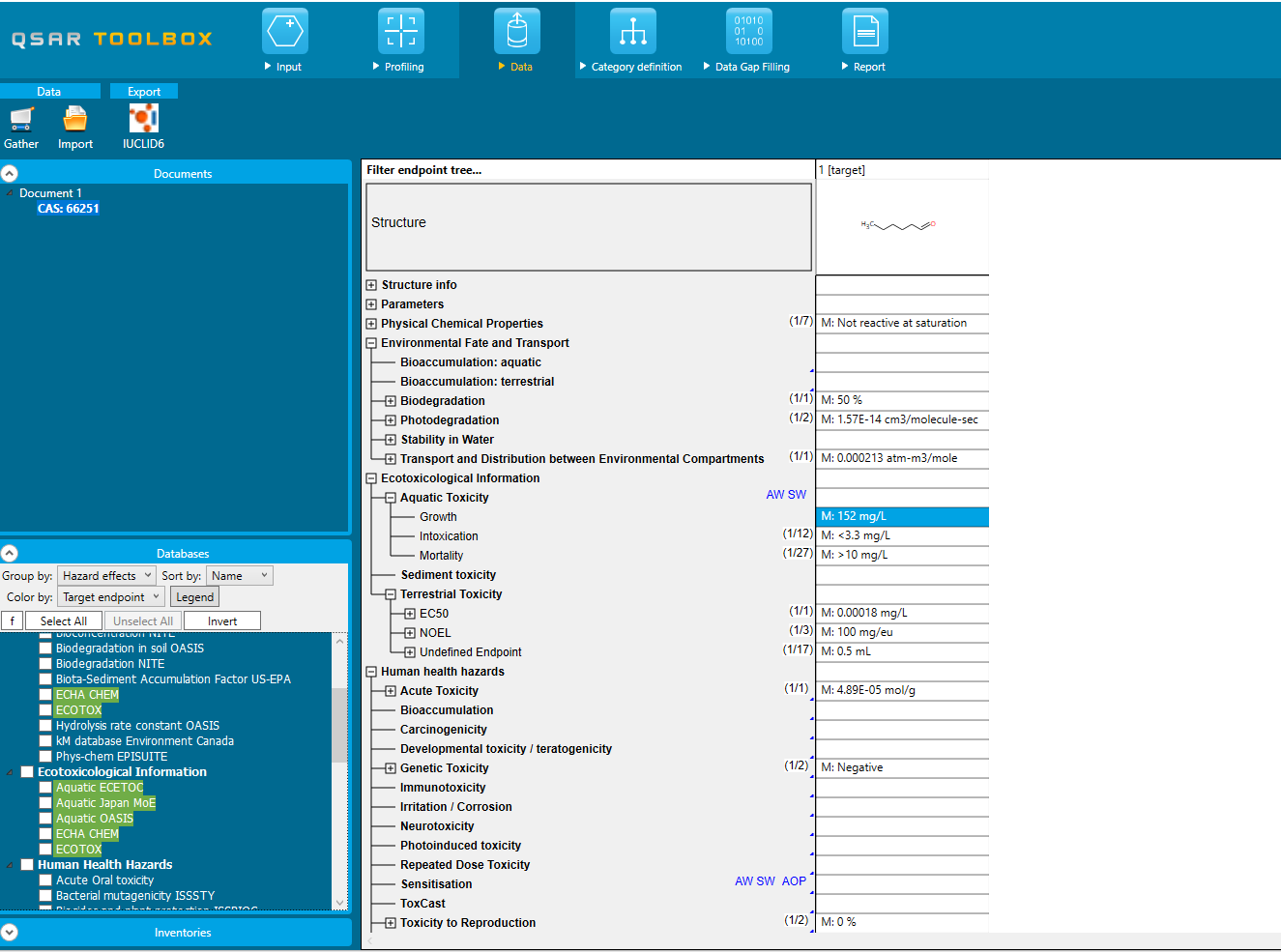 Limited endpoint definition (effect is defined only)
Expanded list of highlighted databases
69
Data
Highlights the databases where experimental data for the selected target endpoint is available
Relevancy of databases
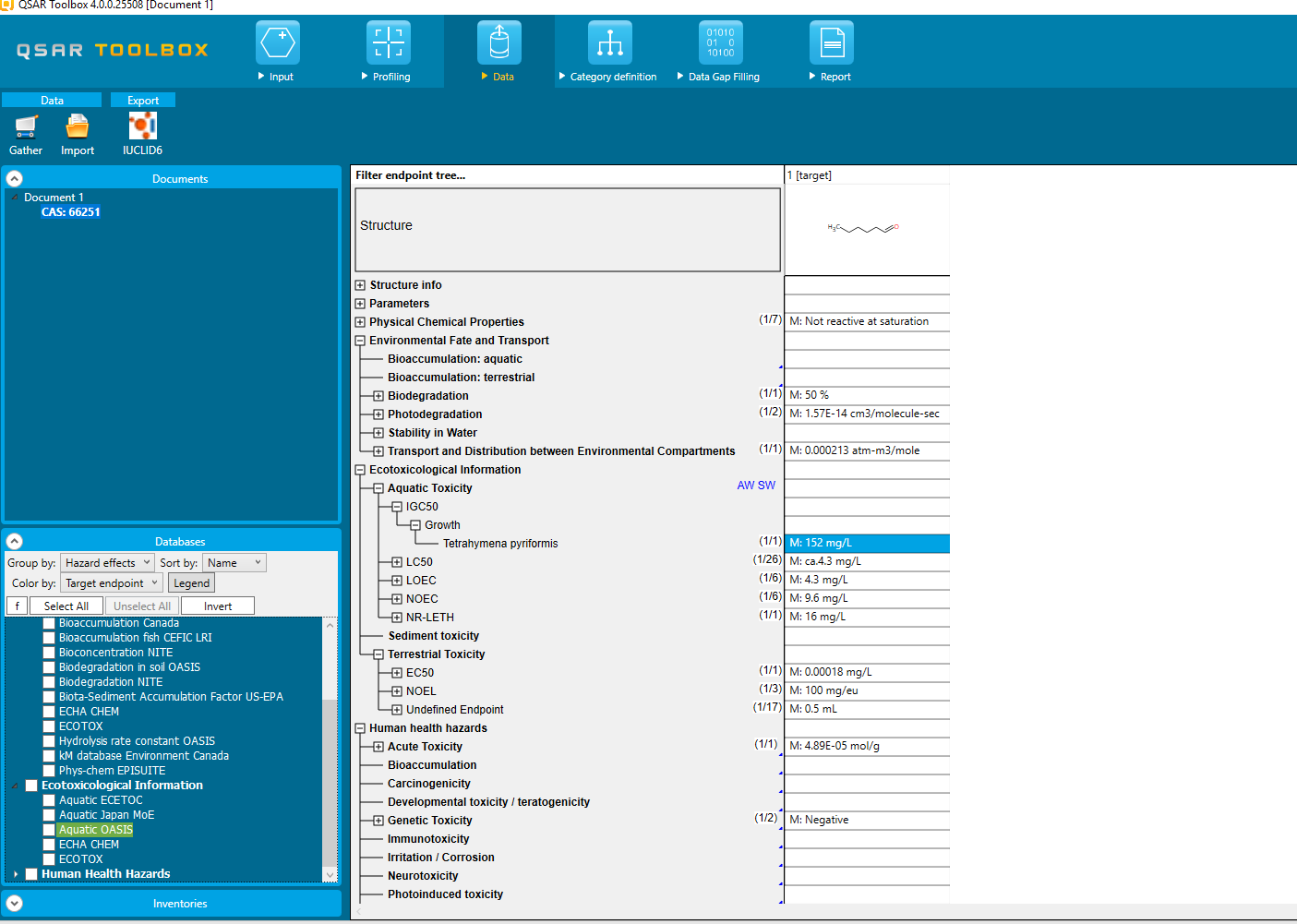 Complete endpoint definition (endpoint, effect, species are defined)
Databases are  highlighted more accurately
70
Data
Data groups
Databases
Physical Chemical Properties
Environmental Fate and Transport
Ecotoxicological Information
Human Health Hazard
Inventories
71
Data
Data groups
Databases
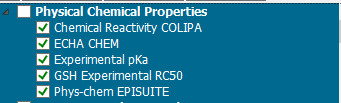 Physical Chemical Properties
Environmental Fate and Transport
Ecotoxicological Information
Human Health Hazard
Inventories
72
Data
Data groups
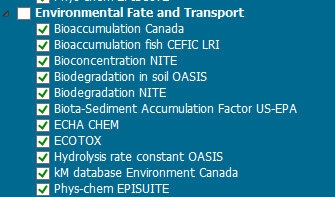 Databases
Physical Chemical Properties
Environmental Fate and Transport
Ecotoxicological Information
Human Health Hazard
Inventories
73
Data
Data groups
Databases
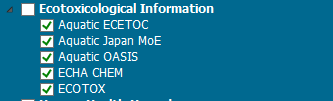 Physical Chemical Properties
Environmental Fate and Transport
Ecotoxicological Information
Human Health Hazard
Inventories
74
Data
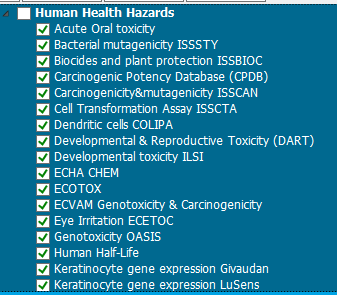 Data groups
Databases
Physical Chemical Properties
Environmental Fate and Transport
Ecotoxicological Information
Human Health Hazard
Inventories
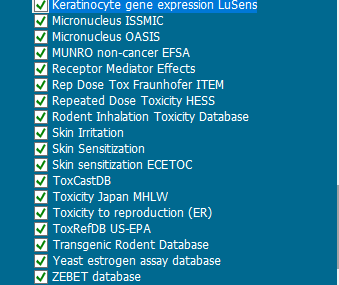 75
Data
Data groups
Databases
Physical Chemical Properties
Environmental Fate and Transport
Ecotoxicological Information
Human Health Hazard
Inventories
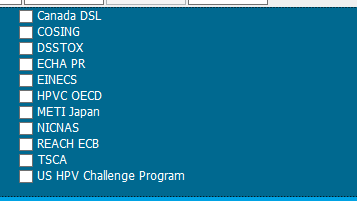 76
Data
Documentation of database
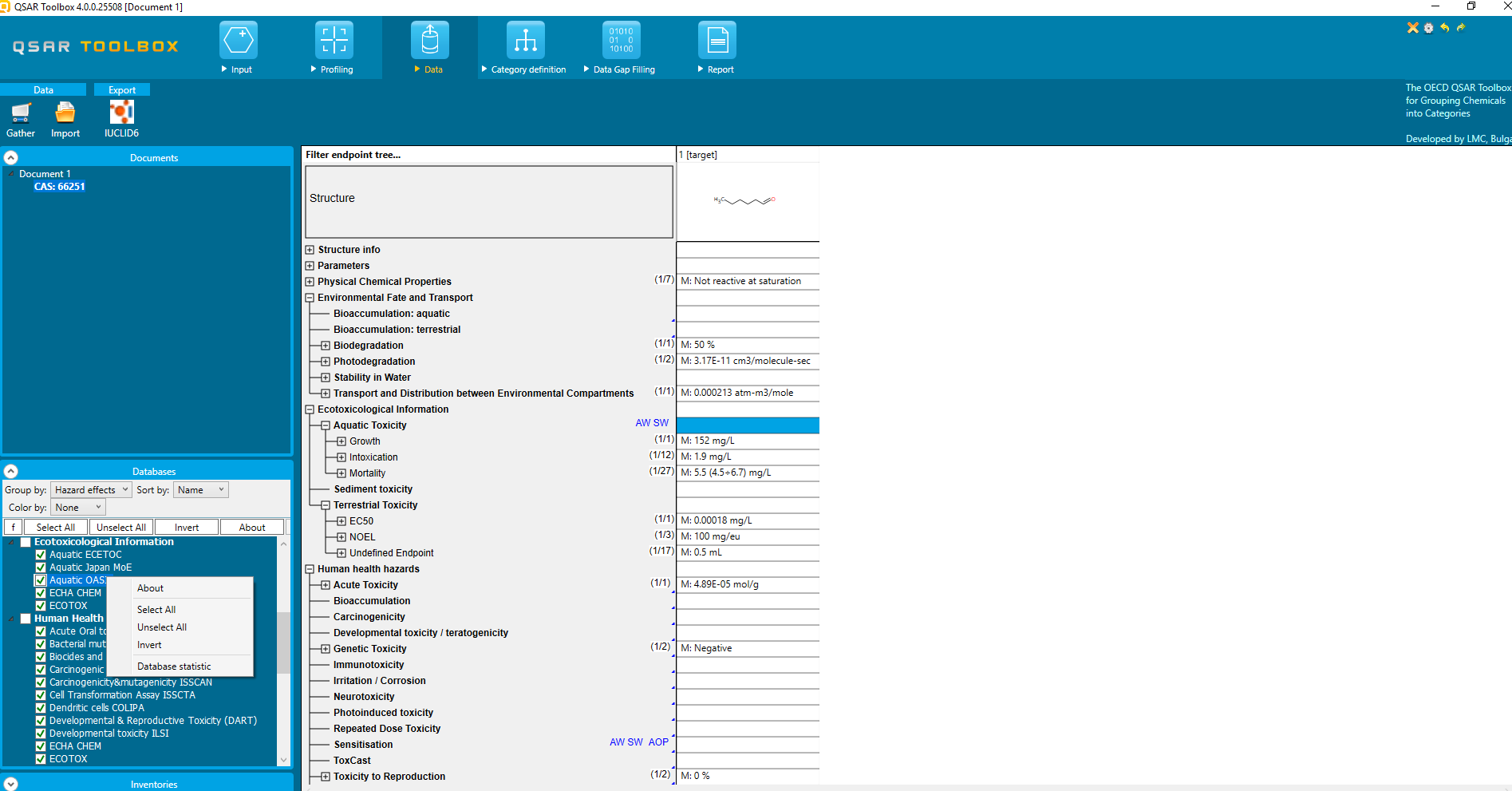 Documentation
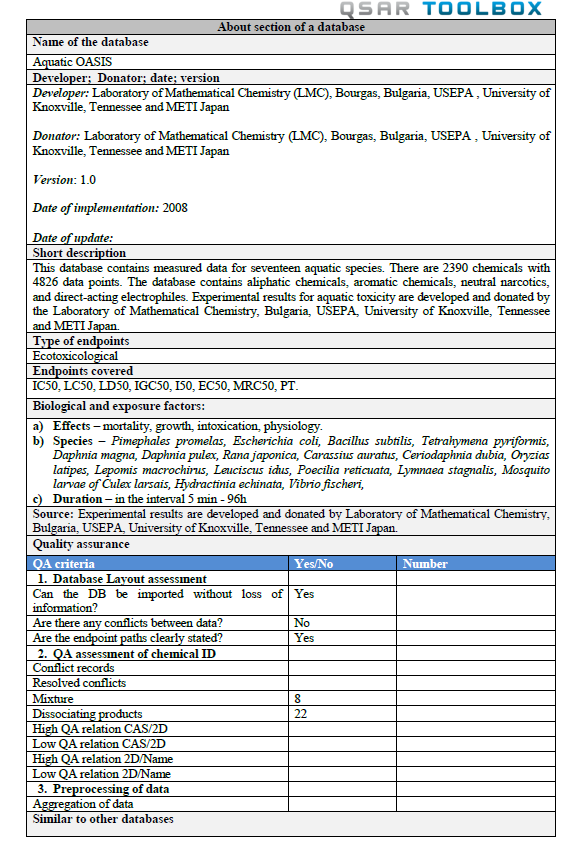 About blank
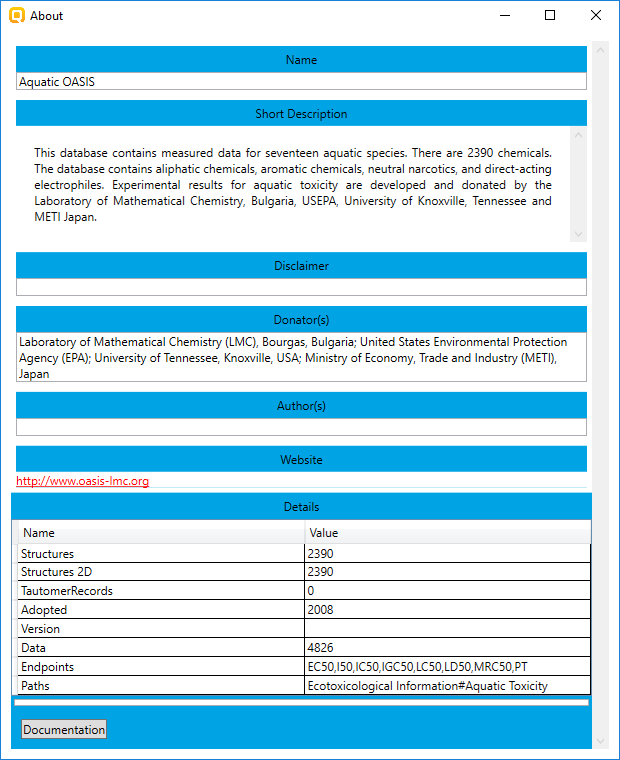 77
77
Data
Accuracy
Completeness
Contemporaneity
Consistency
Quality attributes
Database reliability scores
Examples
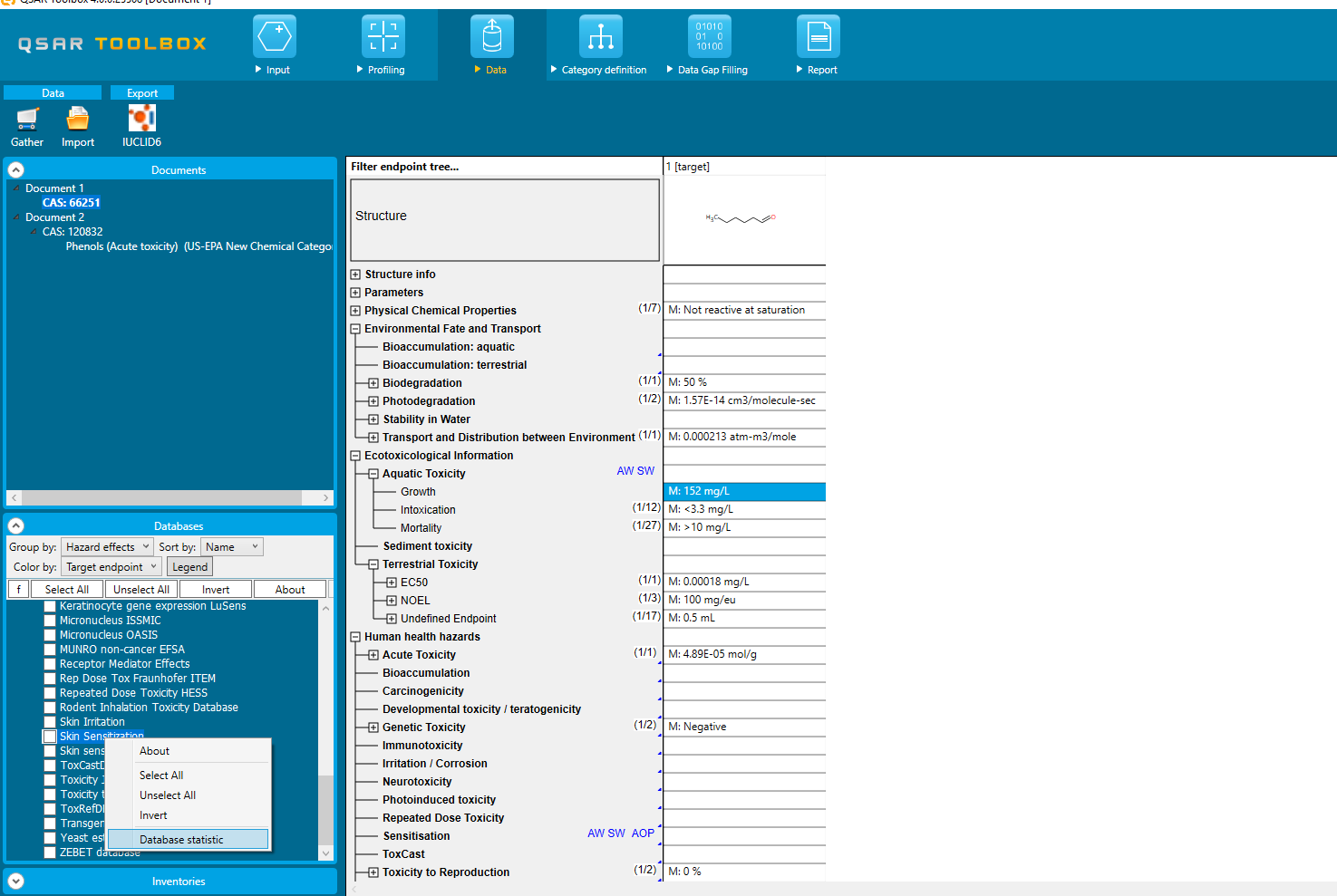 78
Data
Accuracy
Completeness
Contemporaneity
Consistency
Quality attributes
Database reliability scores
Examples
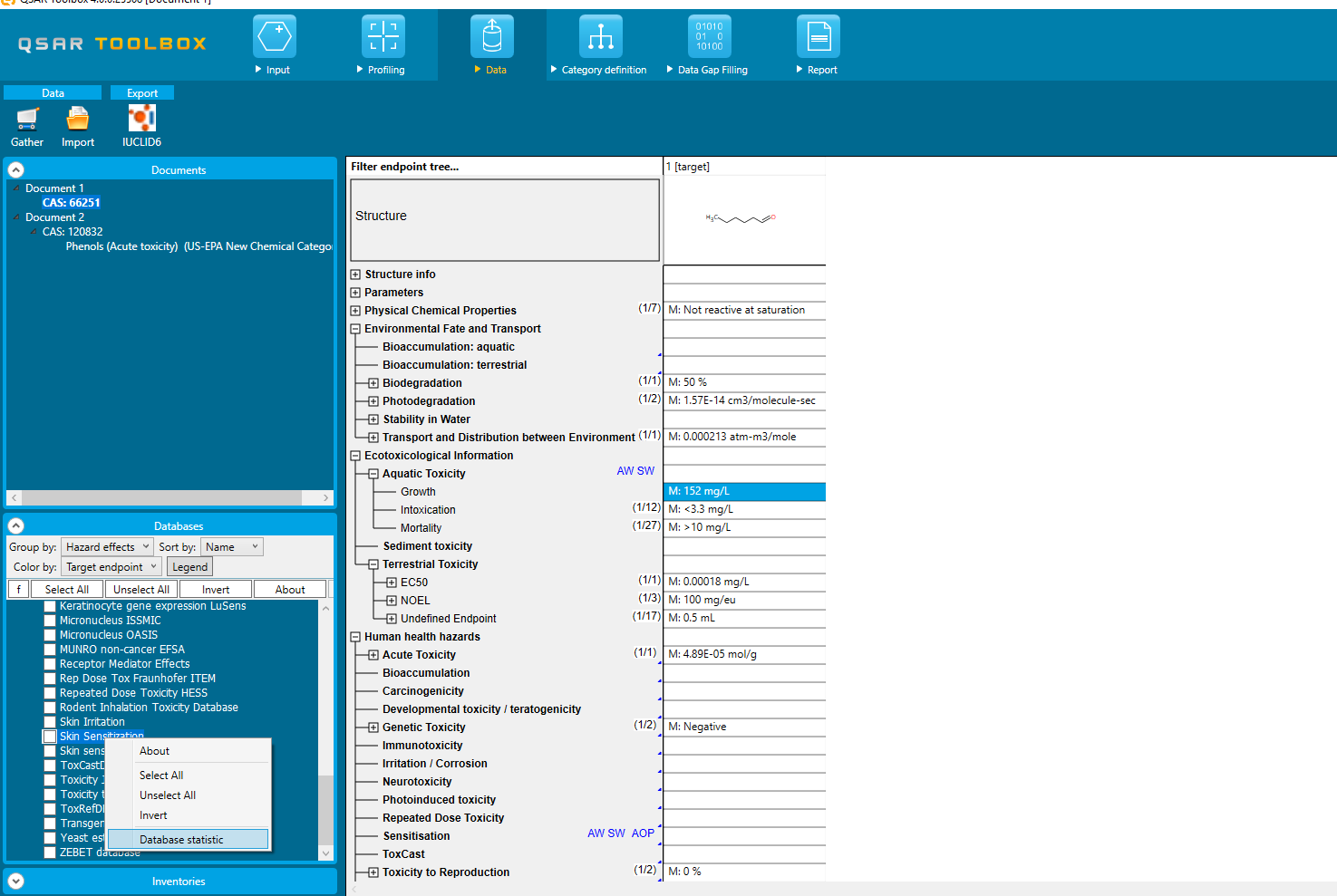 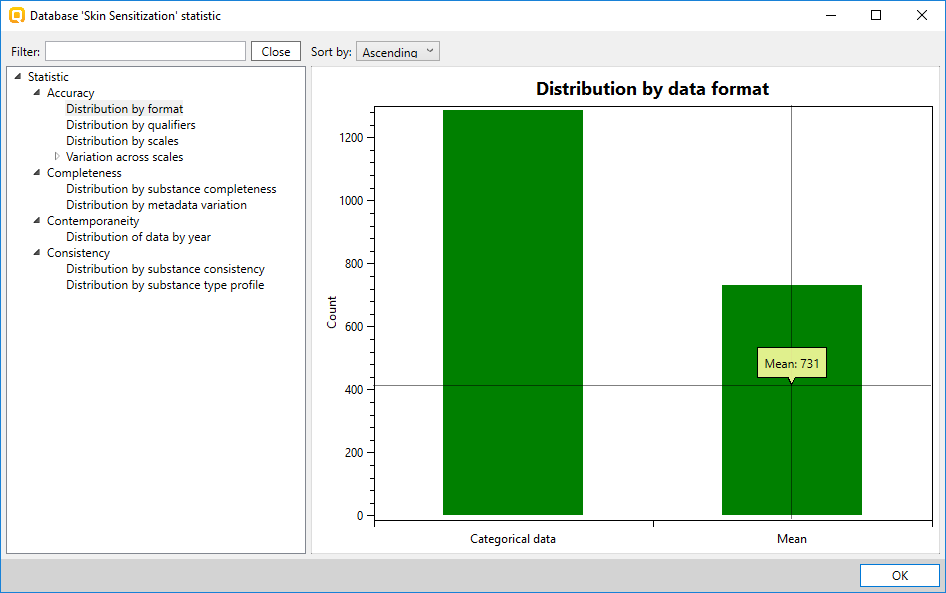 79
Data
Accuracy
Completeness
Contemporaneity
Consistency
Quality attributes
Database reliability scores
Examples
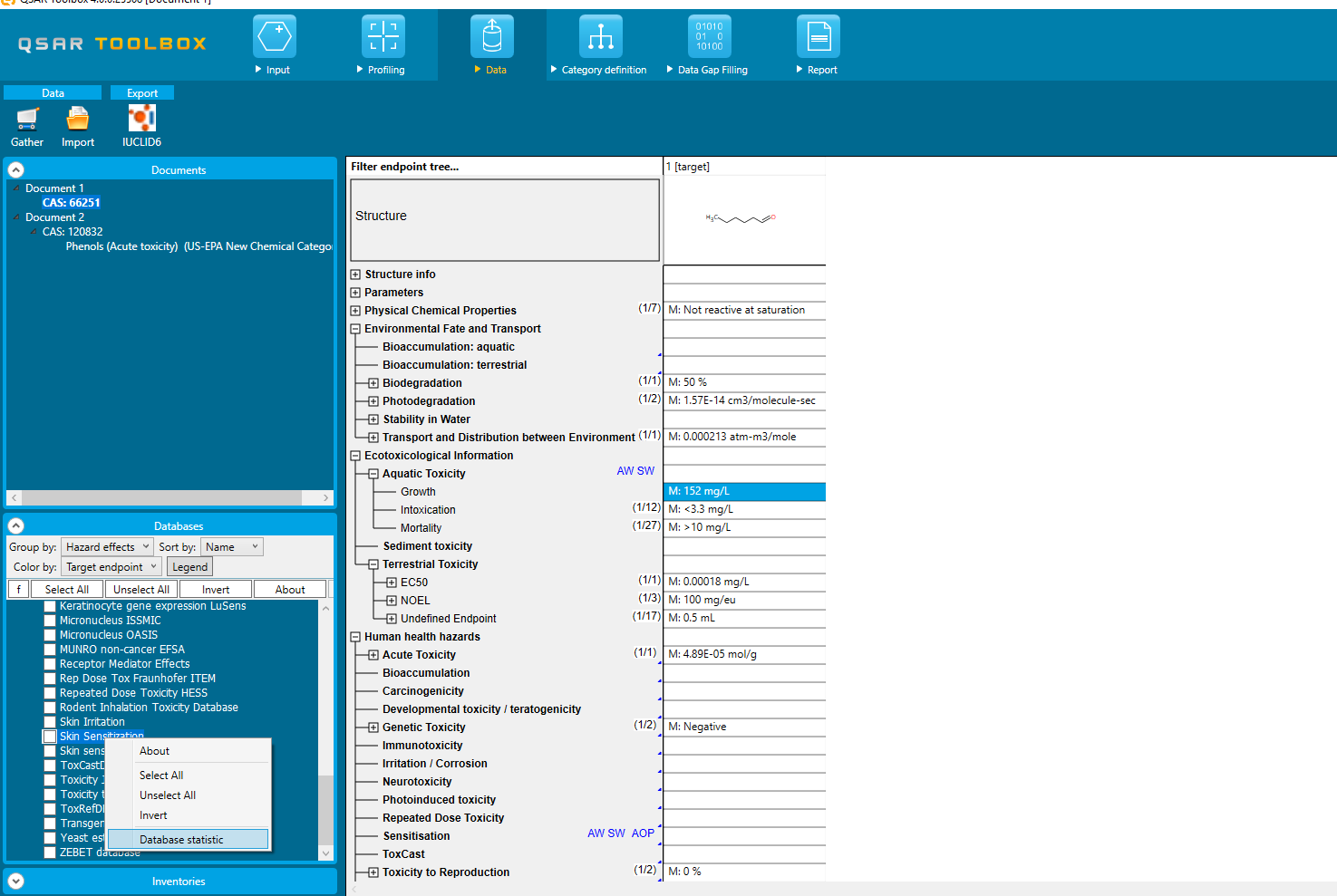 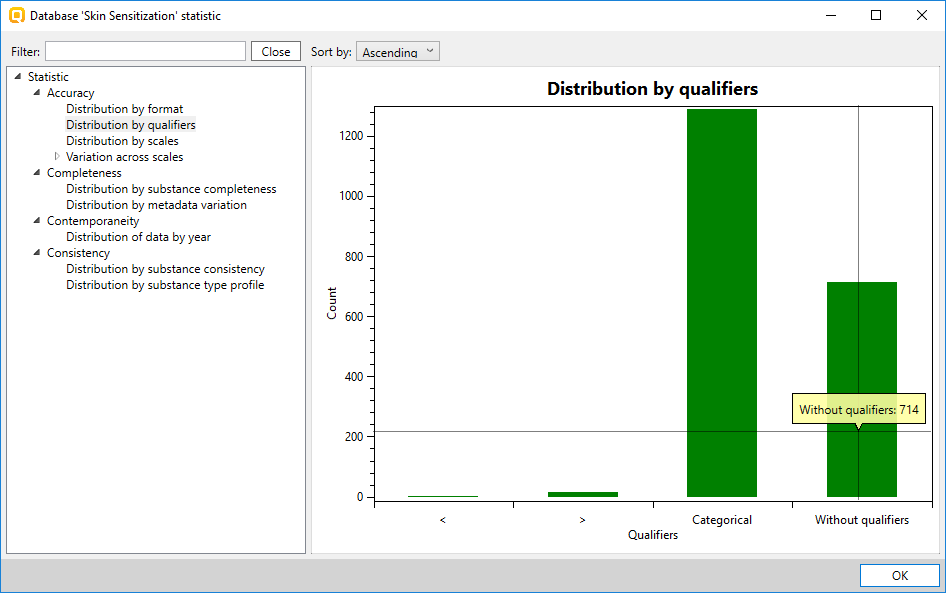 80
Data
Accuracy
Completeness
Contemporaneity
Consistency
Quality attributes
Database reliability scores
Examples
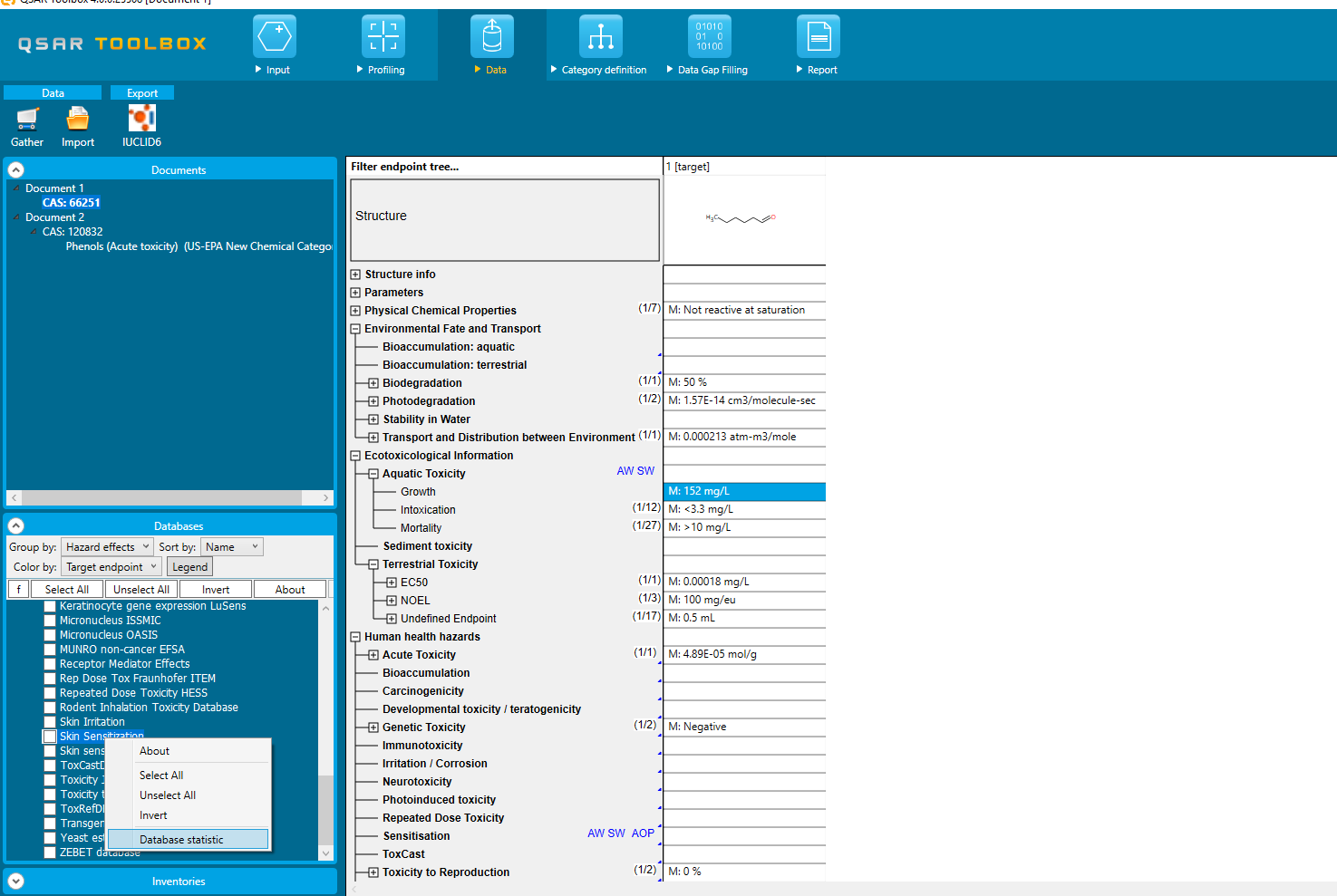 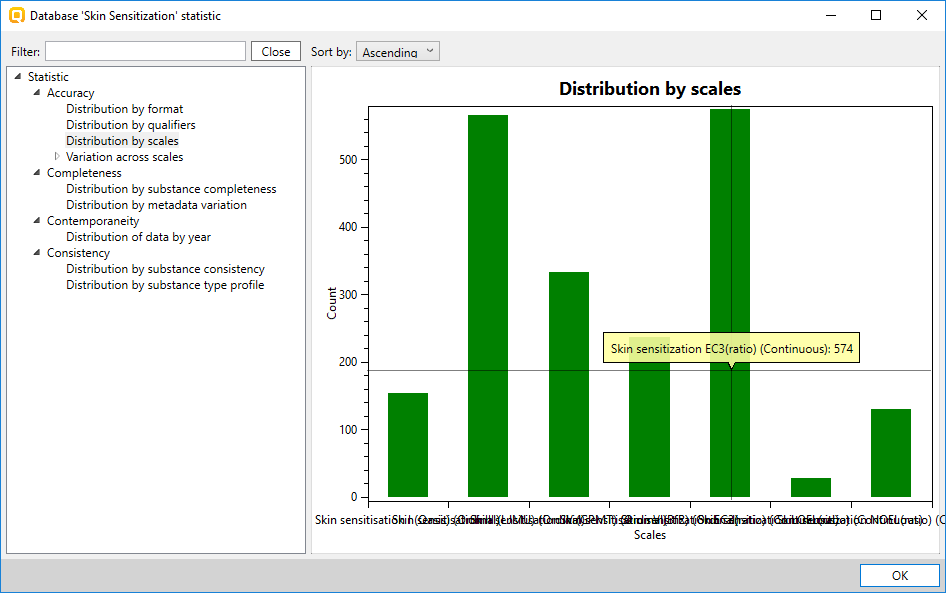 81
Data
Accuracy
Completeness
Contemporaneity
Consistency
Quality attributes
Database reliability scores
Examples
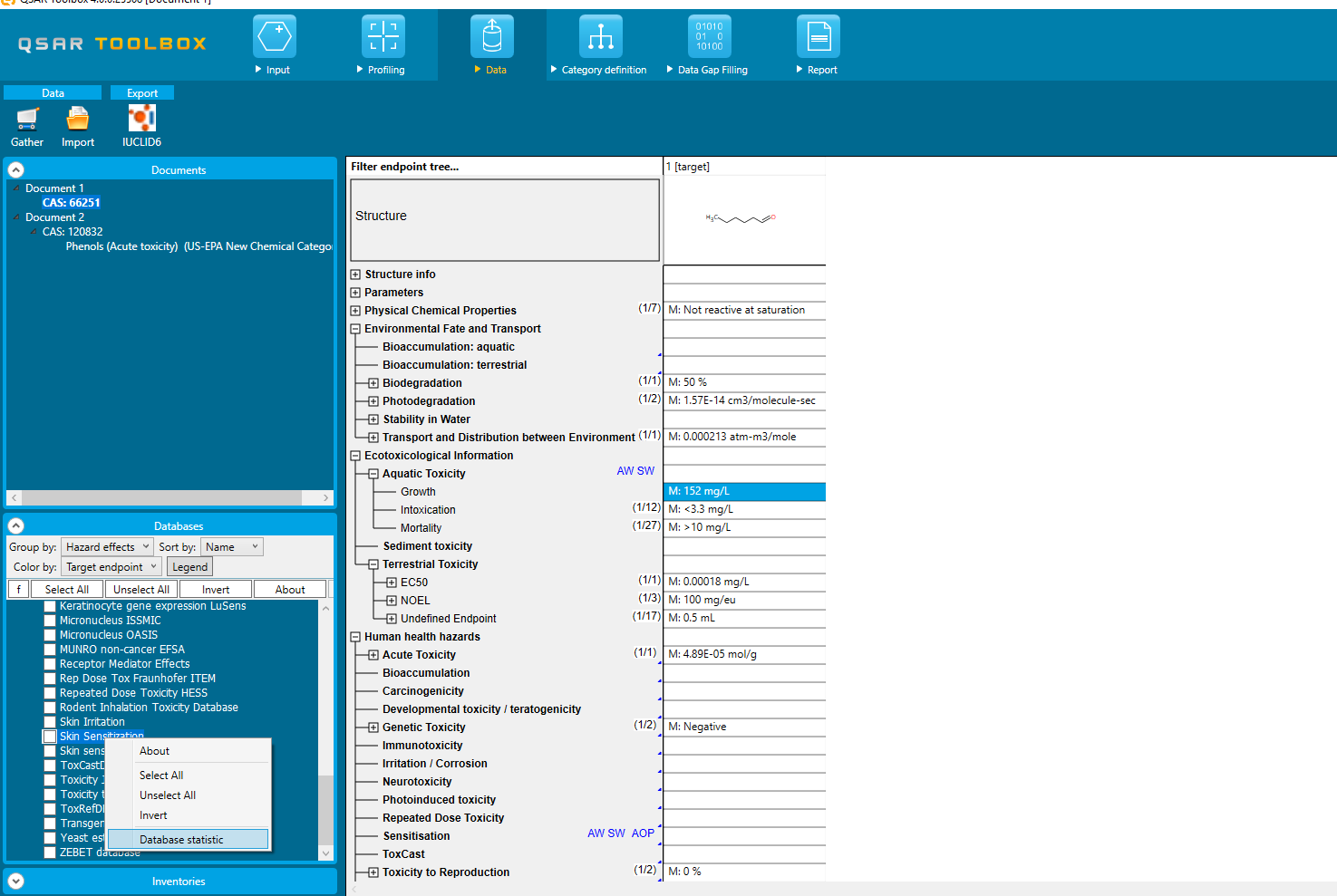 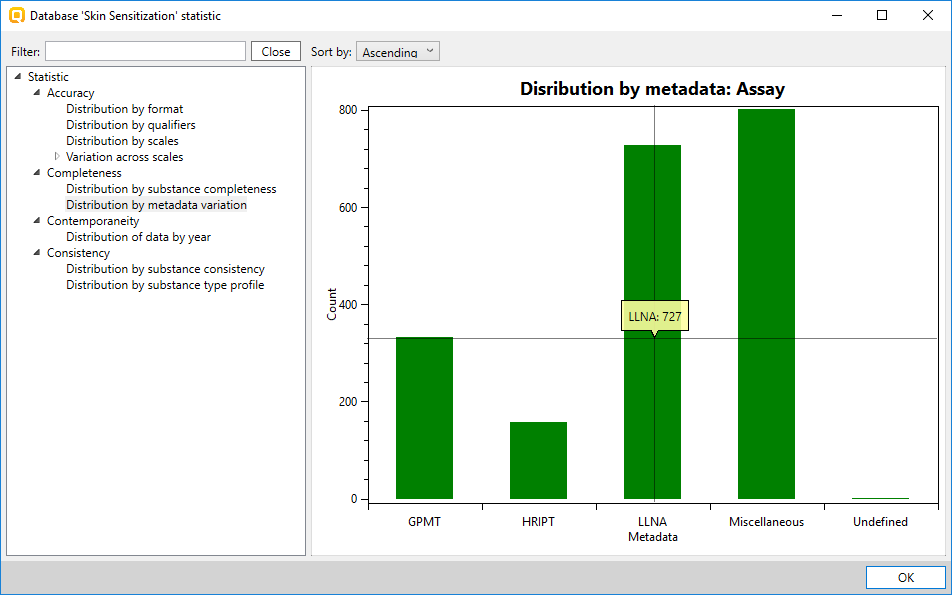 82
Data
Accuracy
Completeness
Contemporaneity
Consistency
Quality attributes
Database reliability scores
Examples
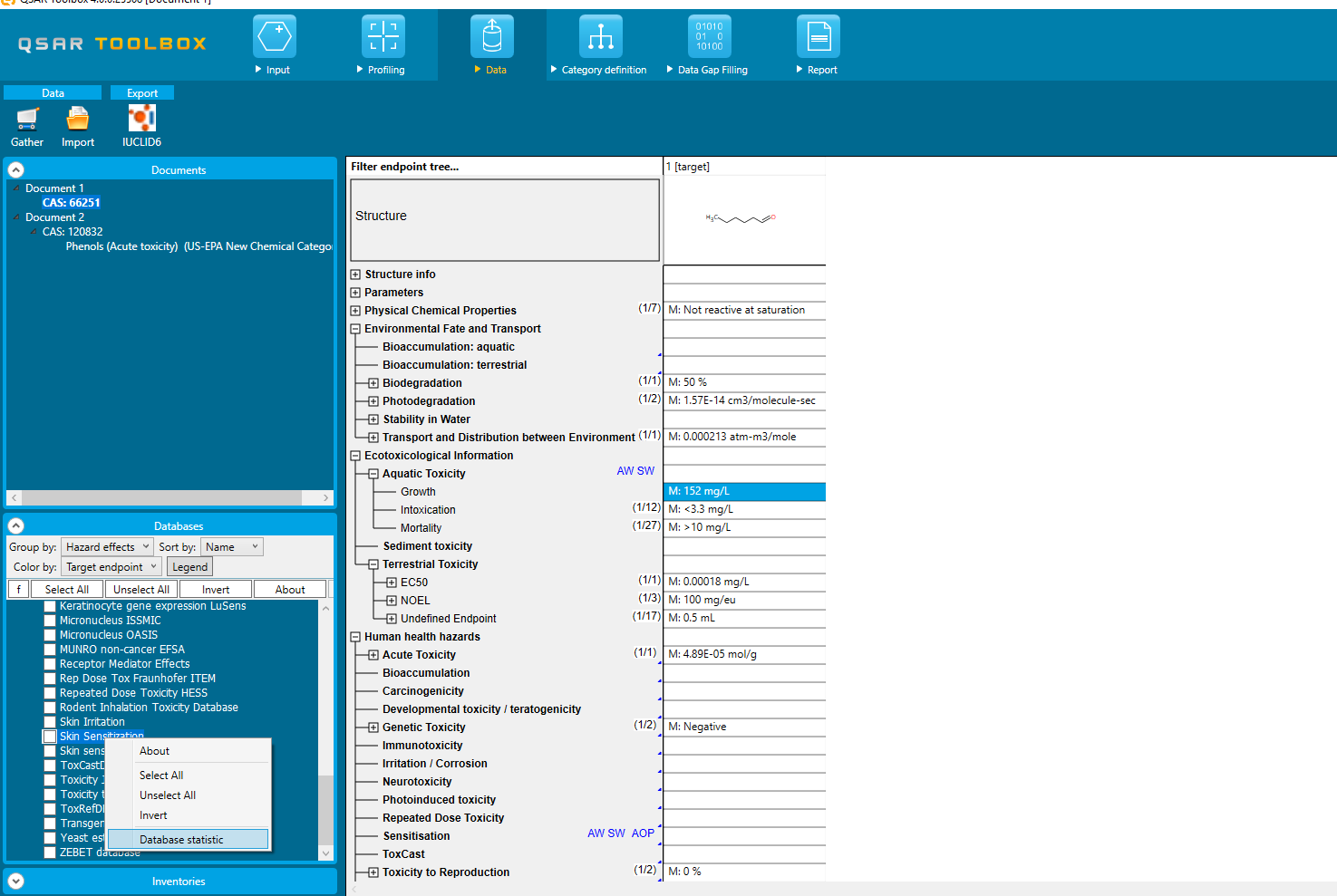 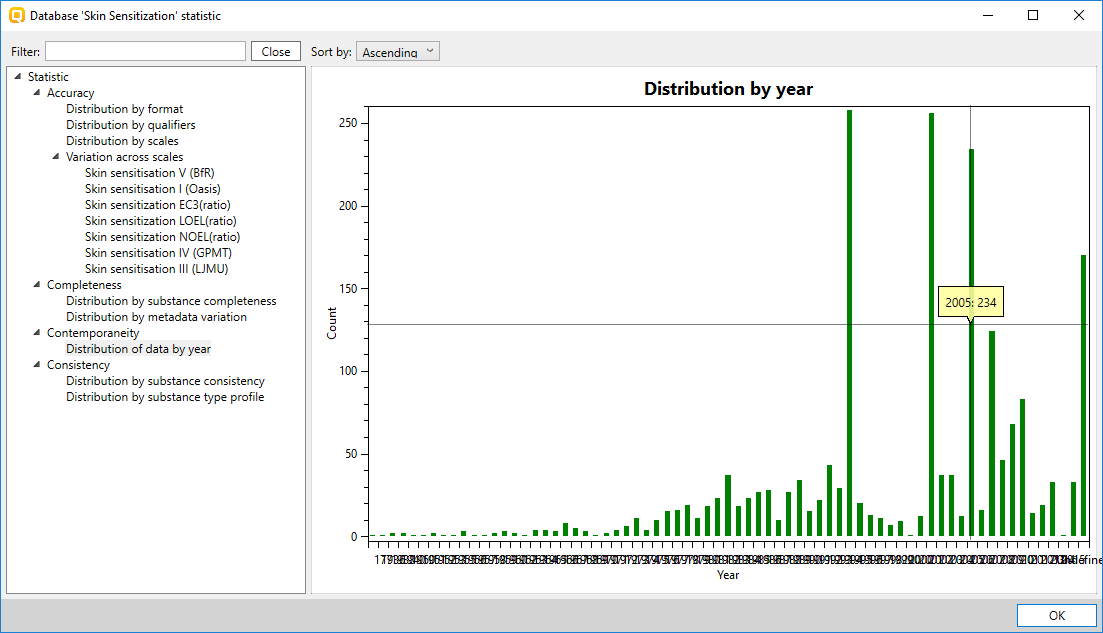 83
Data
Accuracy
Completeness
Contemporaneity
Consistency
Quality attributes
Database reliability scores
Examples
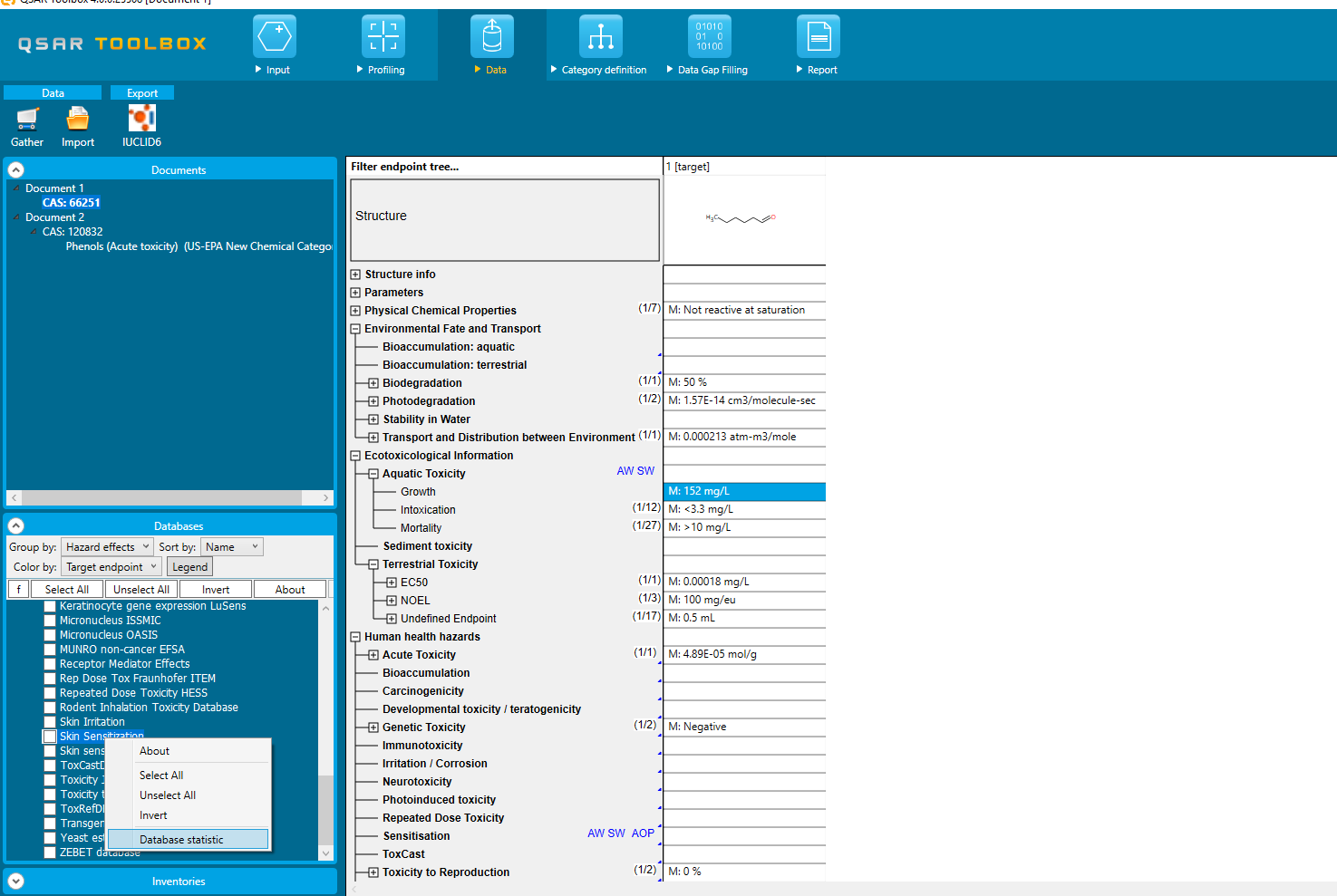 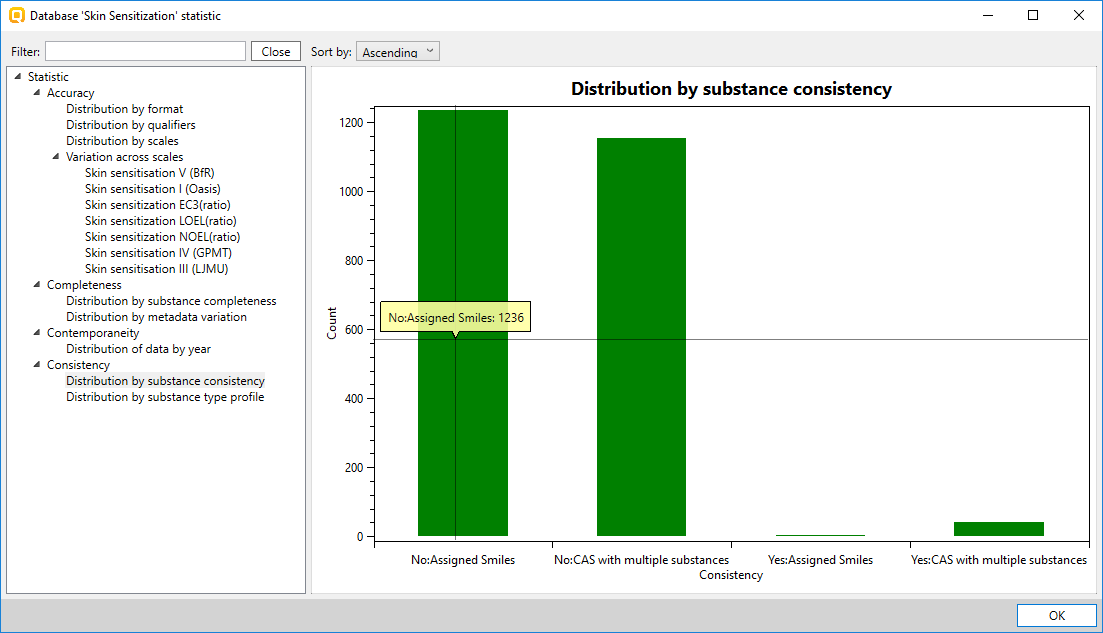 84
Data
Number of chemicals and data points in Toolbox 4.0
85
Data
Number of chemicals in the Inventories
86
Basic functionalities
Input
Structure - QA
Endpoint definition
Query tool (separate presentation – see “QSAR_Toolbox_4_Customized search_QT.ppt”)
Profiling
Relevancy of profilers
SMARTS implementation
Profiling groups
Data
Relevancy of databases
Data groups and documentation
Reliability scores of databases
Import/Export (separate presentation – see “QSAR_Toolbox_4_Import_Export data.ppt”)
Category definition
Alert performance – with and without accounting metabolism
Grouping with accounting for metabolism
Identification of activated metabolite representing target chemical
Data Gap Filling
Principle approaches for DGF
Automated and standardized workflows (separate presentation – see “QSAR_Toolbox_4_Workflows_for_Ecotox_and_Skin_ sens.pptx”)
Subcategorization
Endpoint vs. endpoint
Report
Data matrix
87
Category definition
Defining a group of analogues
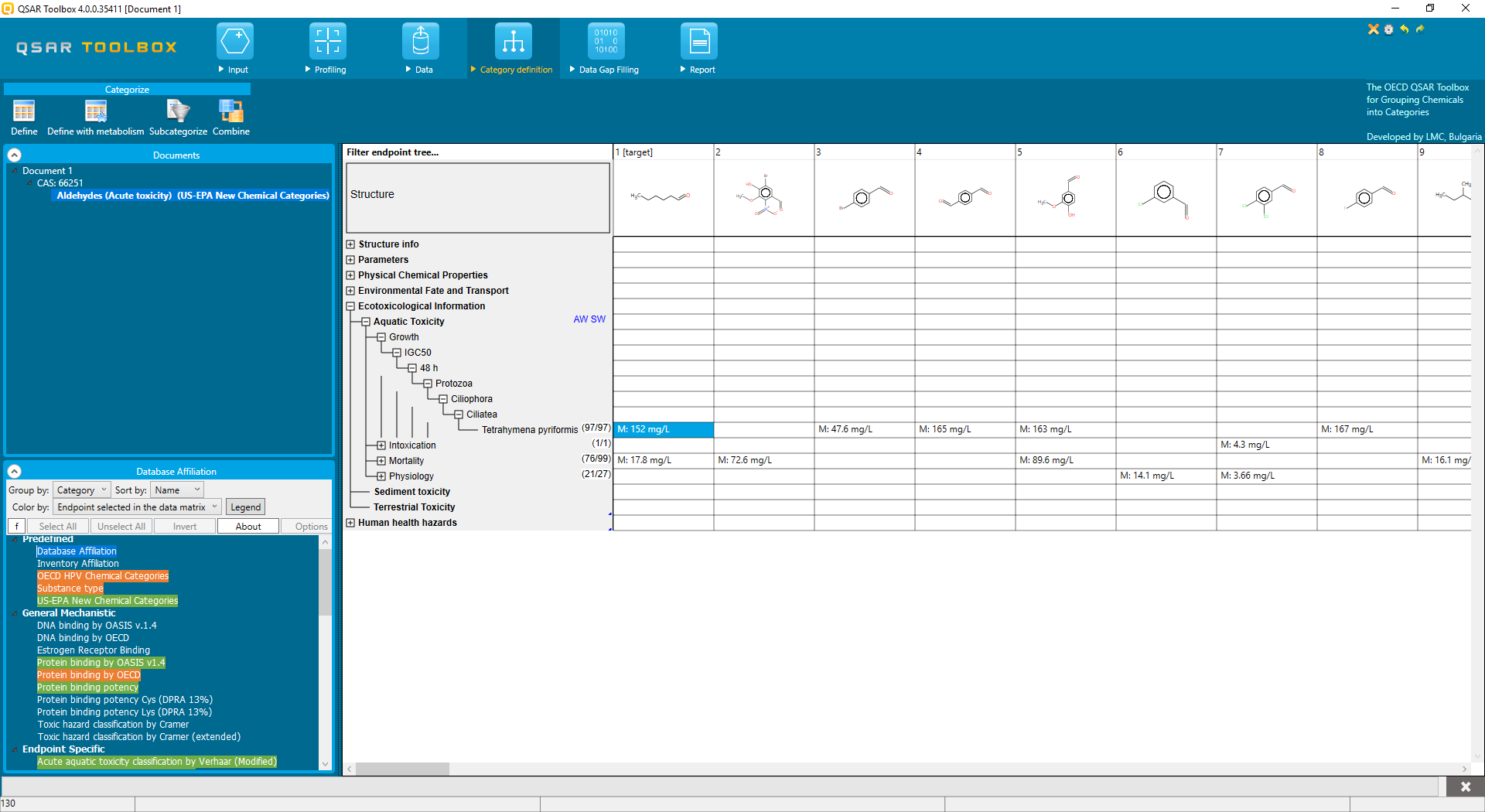 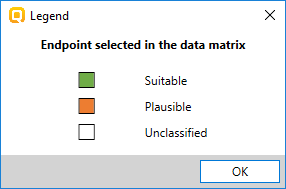 Relevant to the selected target endpoint profilers are highlighted
88
Category definition
Alert performance (AP)
Alert performance is used to define how much relevant to a target endpoint an alert is. It reflects the alerts usability for category formation and is applicable for the alerts of the following profilers:
US-EPA New Chemical categories with respect to Carcinogenicity
Biodeg probability (Biowin 5) with respect to Biodegradation
Protein binding alerts for skin sensitization by OASIS with respect to Skin sensitization
DNA alerts for AMES, MN and CA by OASIS with respect to AMES Mutagenicity
Calculation of AP could be implemented for each profiler
89
Category definition
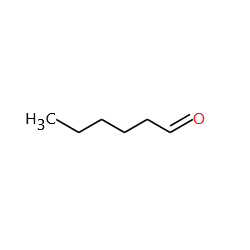 Alert performance (AP) – without metabolic activation
CAS 66-25-1
Calculation of AP for protein binding alert associated to Skin sensitization
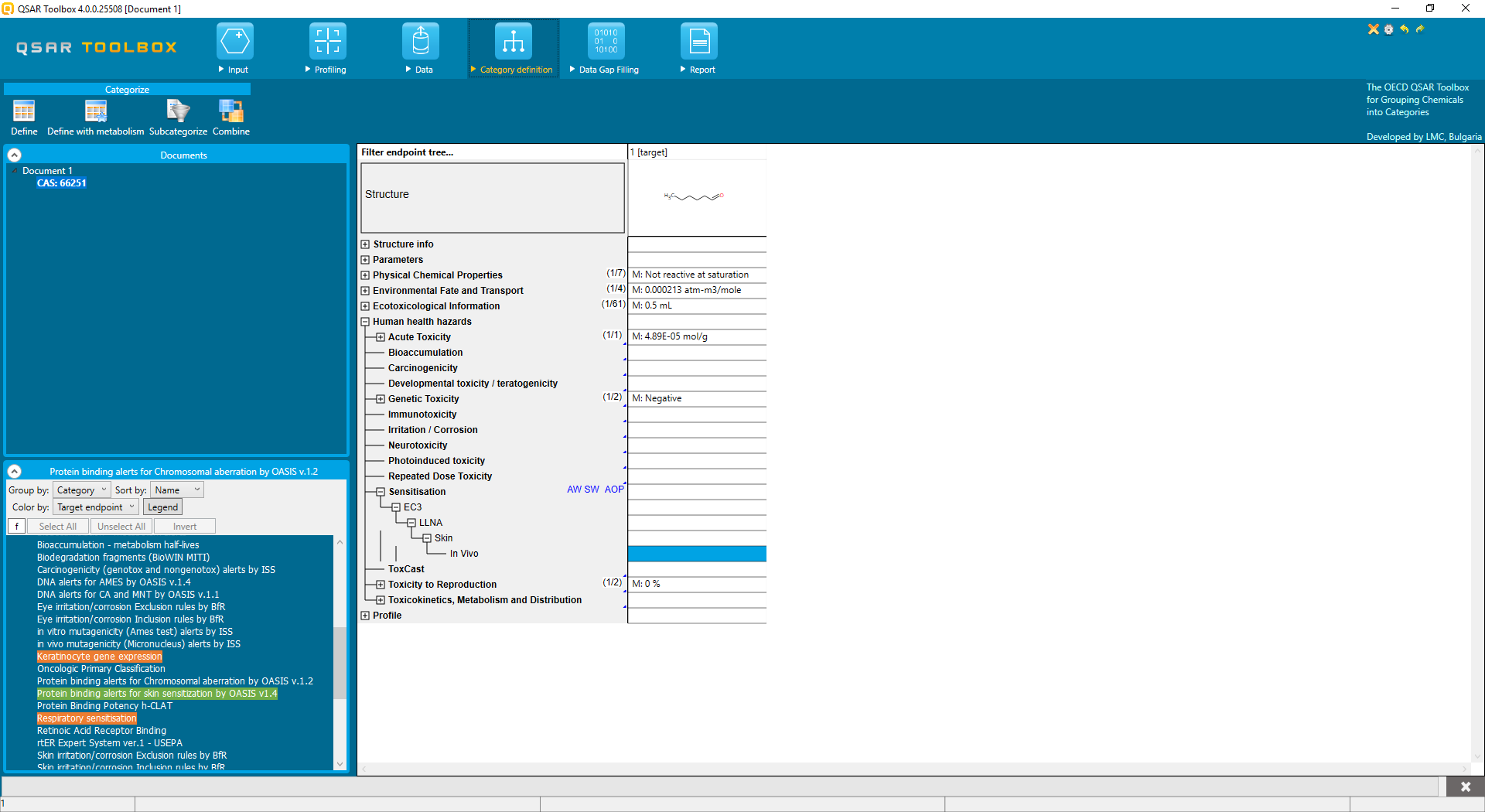 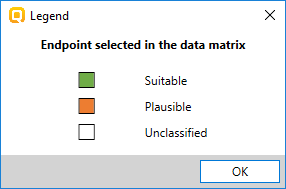 Target endpoint needs to be preliminary defined
Relevancy of the profilers (suitable, plausible and unknown) to selected target endpoint
90
Category definition
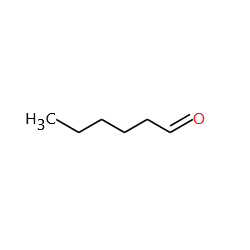 Alert performance (AP) – without metabolic activation
CAS 66-25-1
Calculation of AP for protein binding alert associated to Skin sensitization
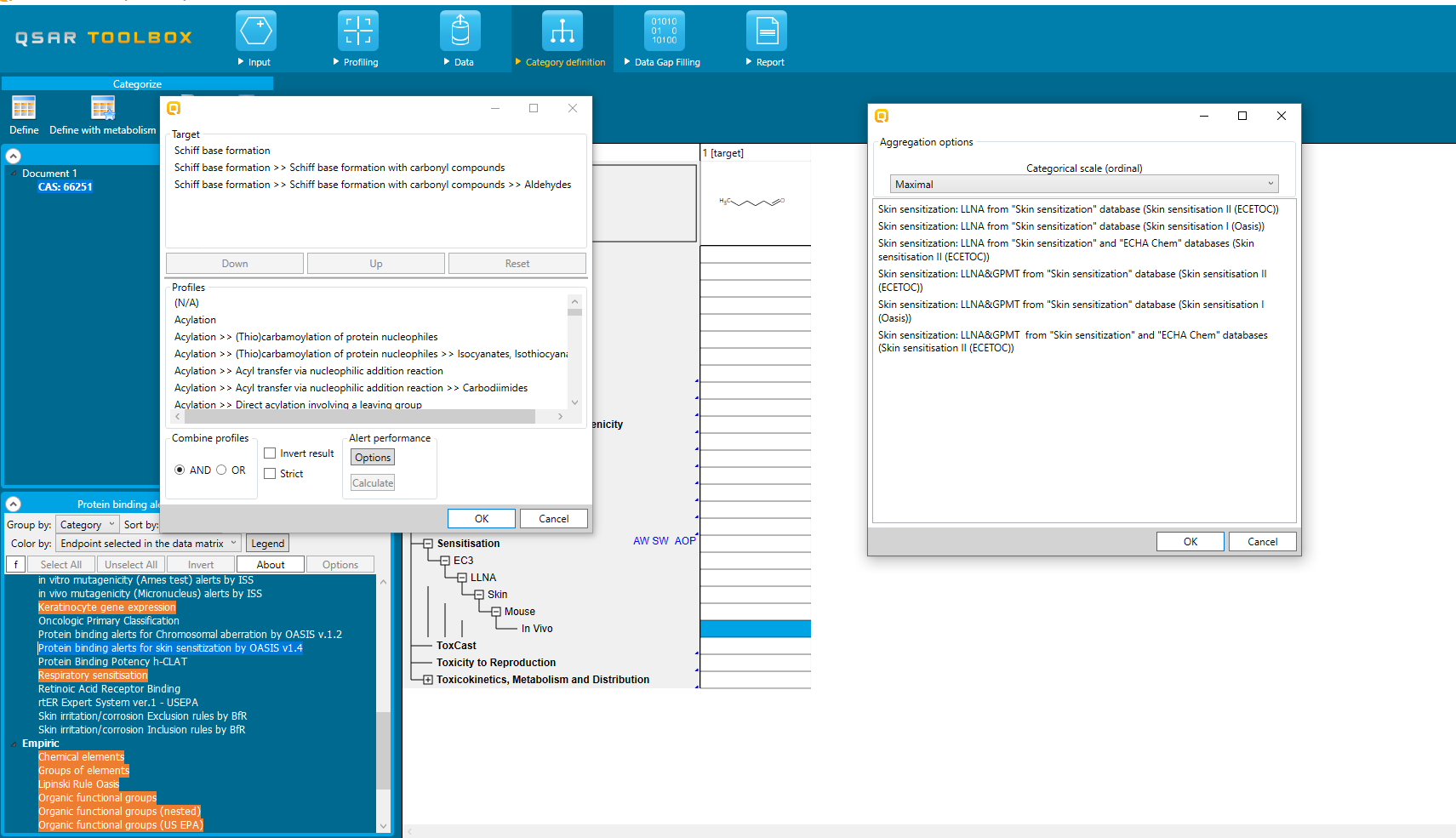 Target’s protein binding alert and mechanism associated with skin sensitization
List with scales for skin sensitization (Positive/Negative; Strong/Weak/Non)
Alert performance section
91
Category definition
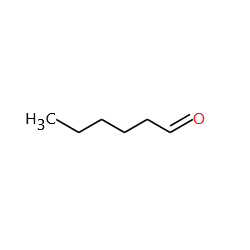 Alert performance (AP) – without metabolic activation
CAS 66-25-1
Calculation of AP for protein binding alert associated to Skin sensitization
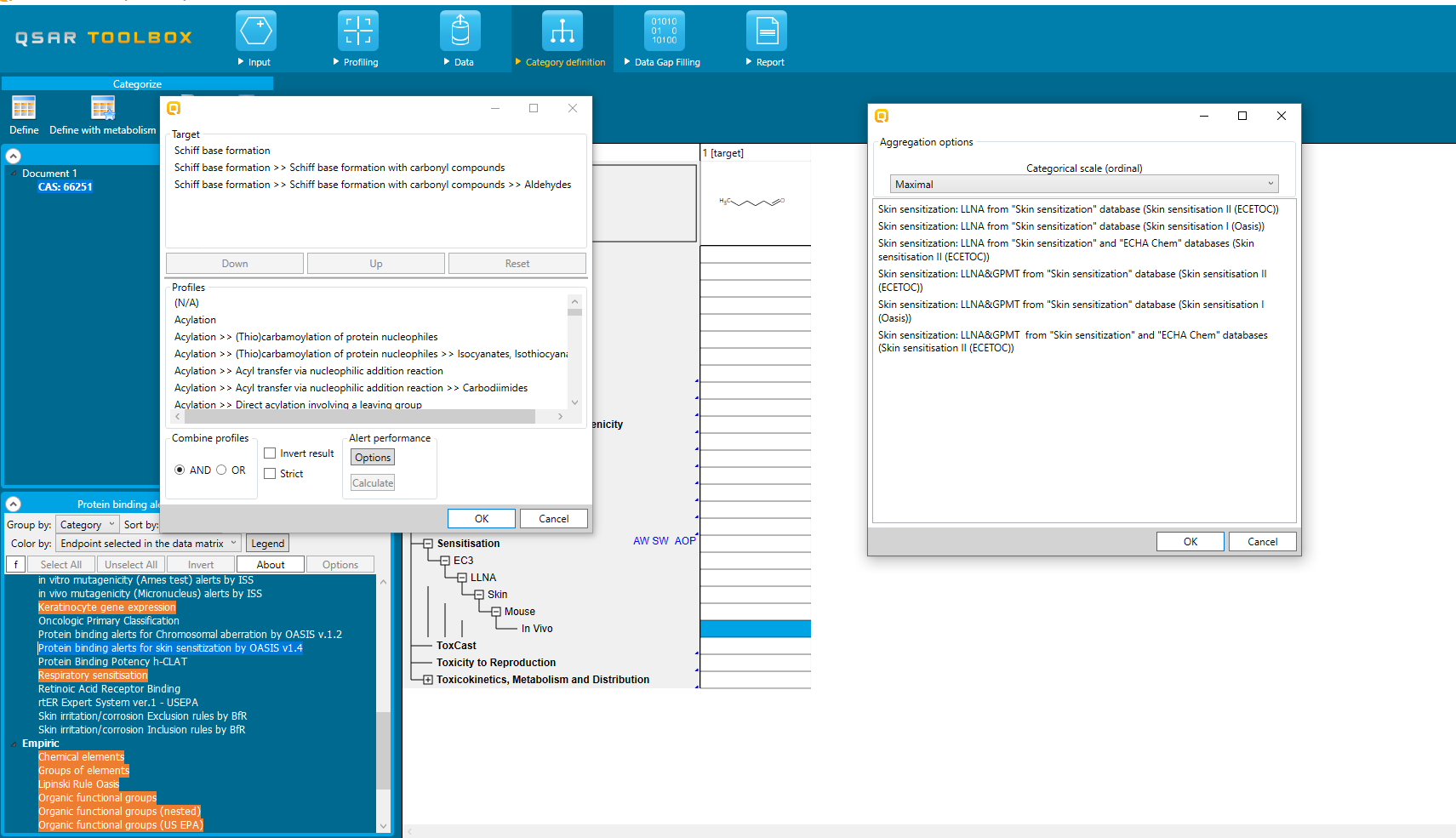 Target’s protein binding alert and mechanism associated with skin sensitization
List with scales for skin sensitization (Positive/Negative; Strong/Weak/Non)
Alert performance section
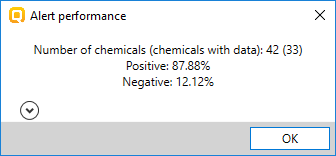 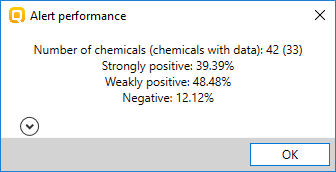 Calculated AP using scale Positive/Negative
Calculated AP using scale Strong/Weak/Non
92
Category definition
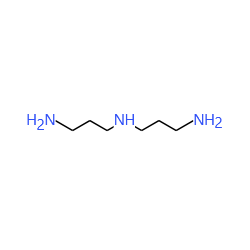 Alert performance (AP) – with metabolic activation
CAS 56-18-8
Calculation of AP for protein binding alert associated to Skin sensitization
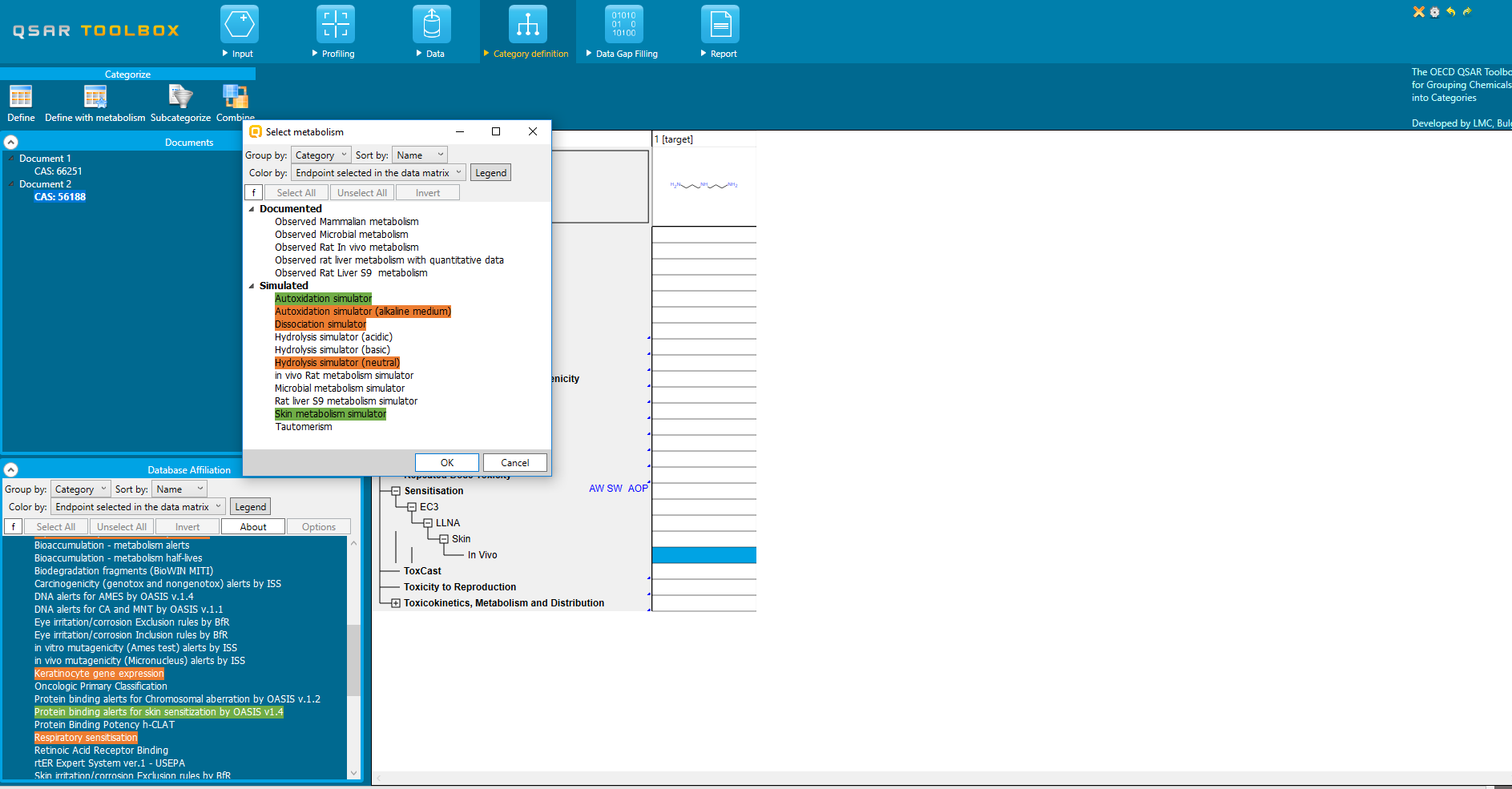 Metabolism simulators highlighted by relevancy to selected target endpoint
Target endpoint
93
Category definition
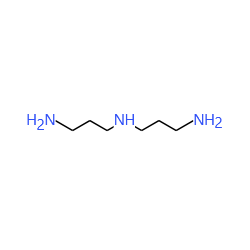 Alert performance (AP) – with metabolic activation
CAS 56-18-8
Calculation of AP for protein binding alert associated to Skin sensitization
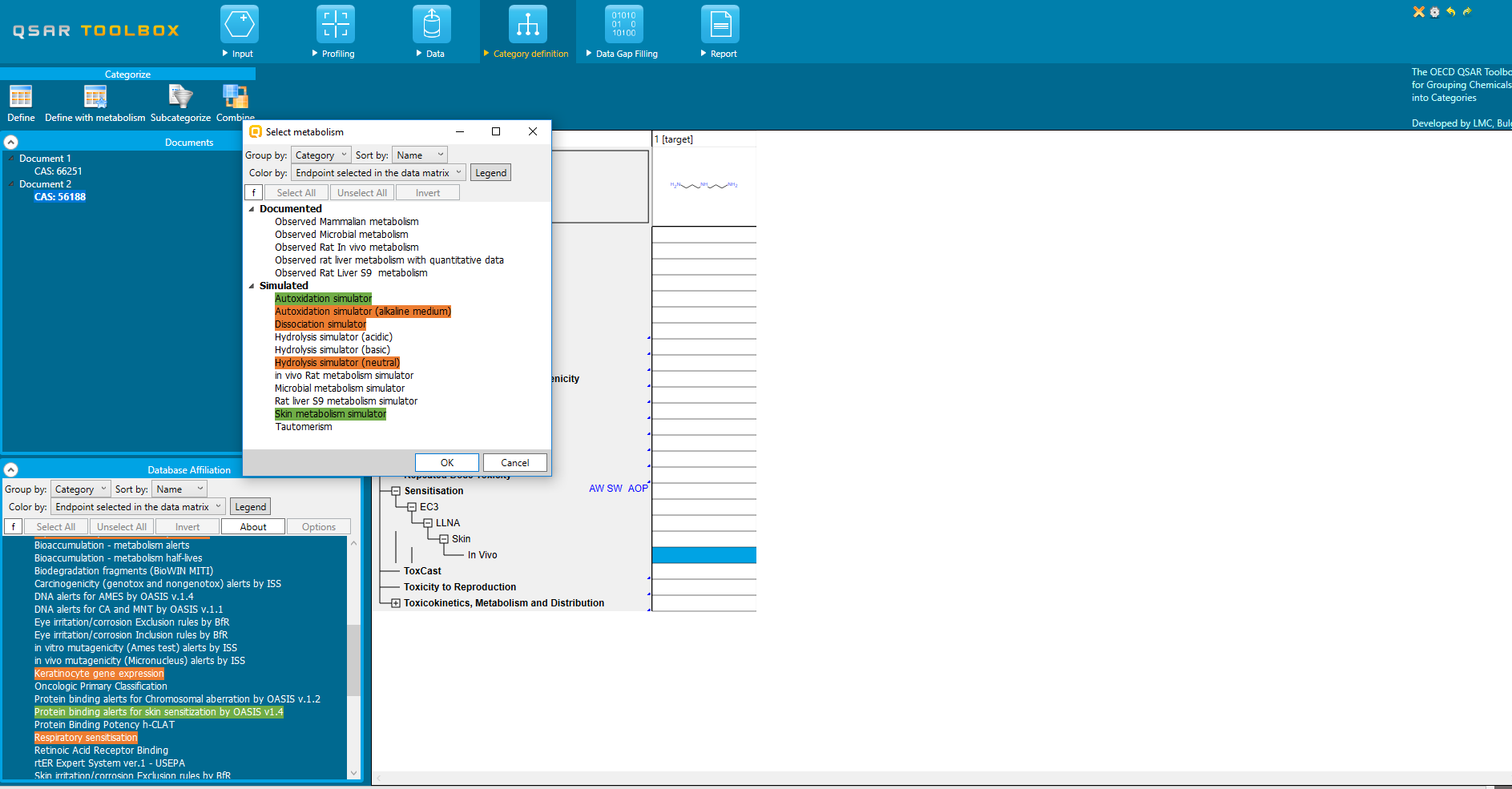 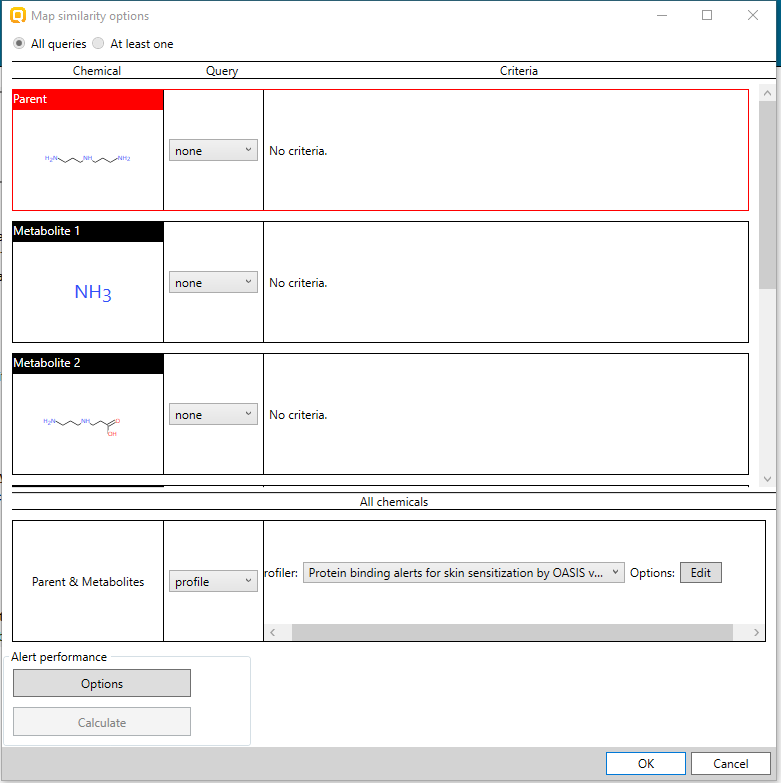 List with generated metabolites
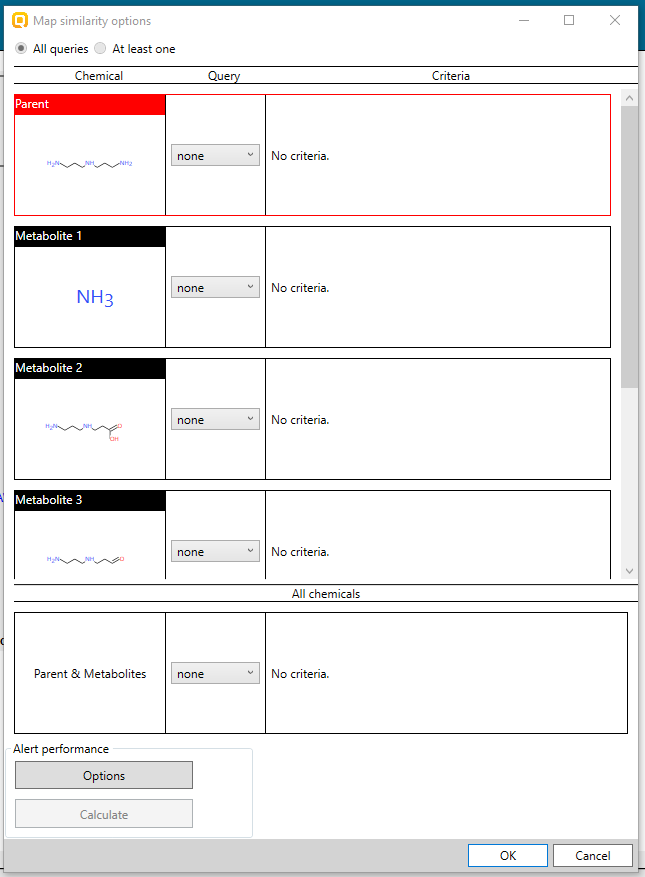 AP is calculated based on activated metabolites found in the package Parent & metabolites
94
Category definition
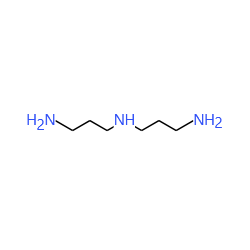 Alert performance (AP) – with metabolic activation
CAS 56-18-8
Calculation of AP for protein binding alert associated to Skin sensitization
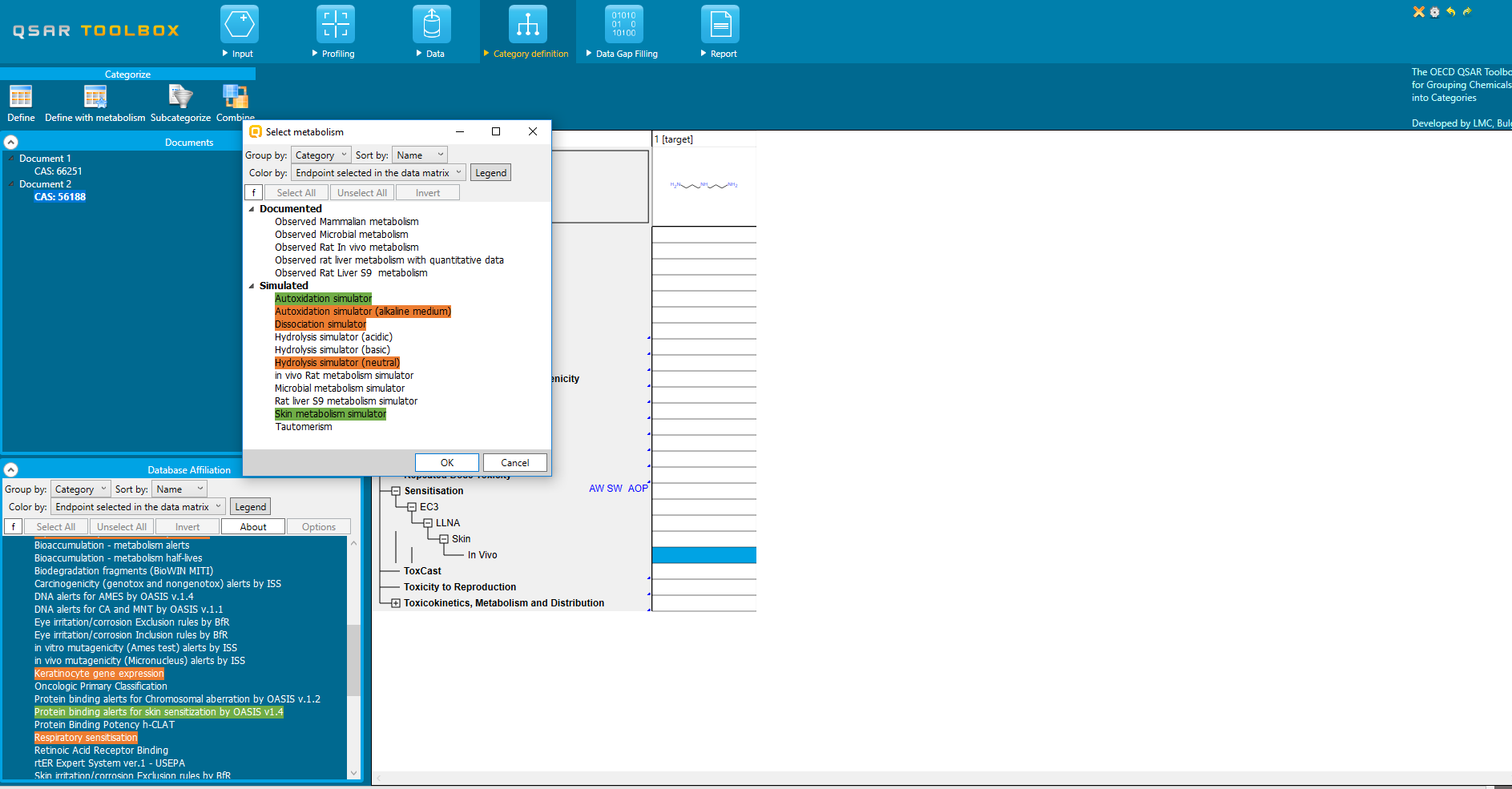 Protein binding alert found in the package Parent & metabolites
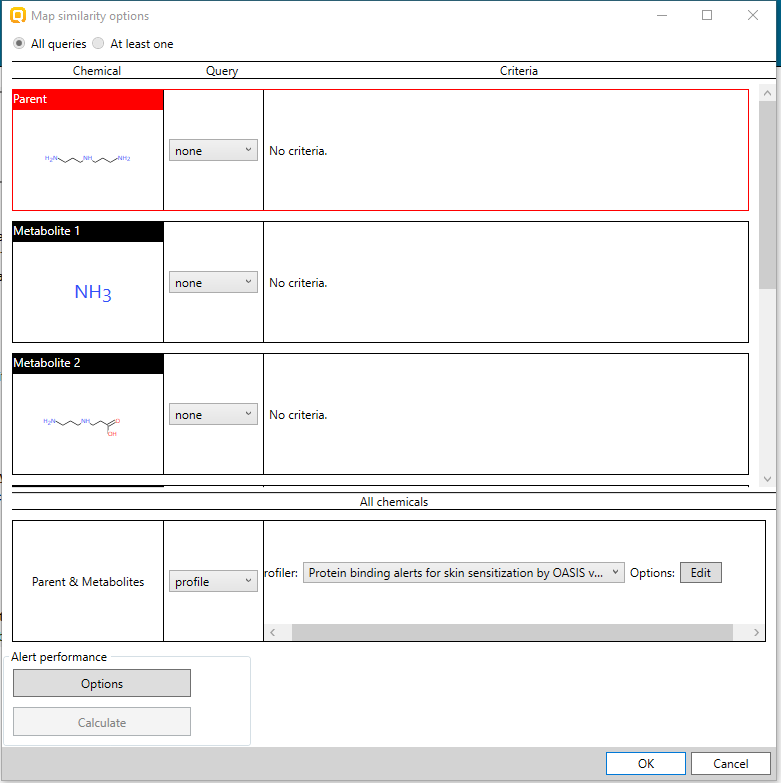 List with generated metabolites
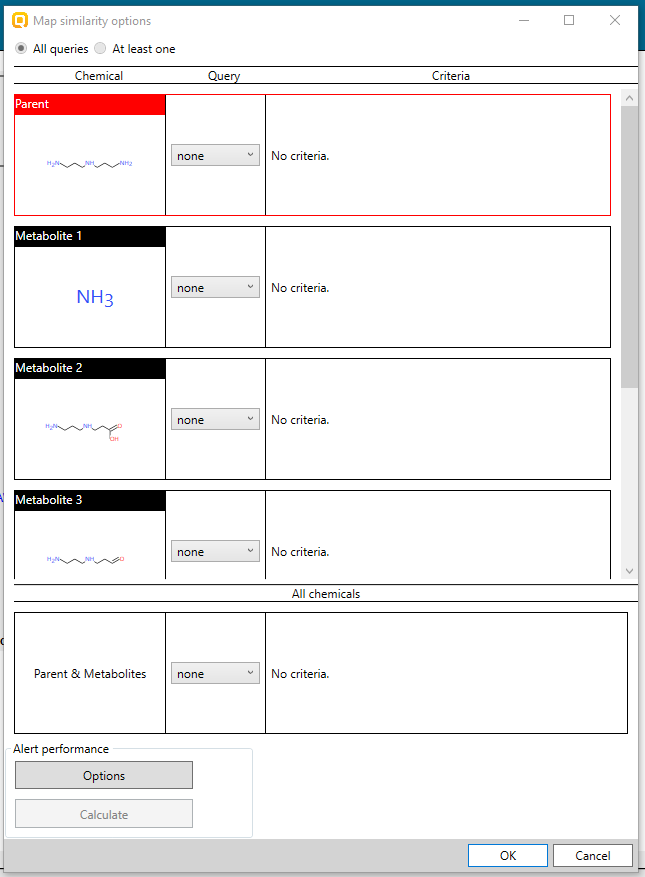 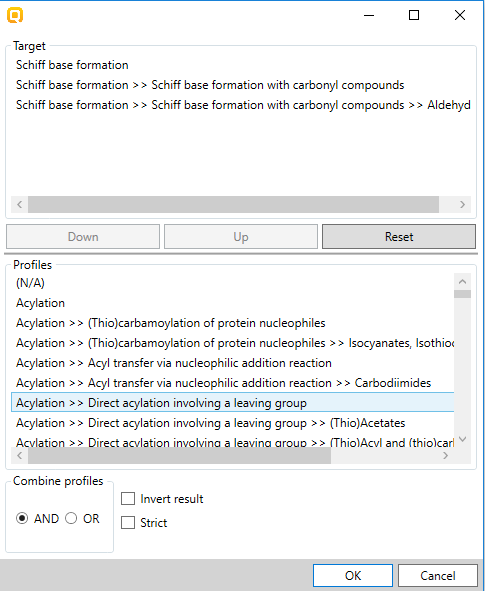 95
Category definition
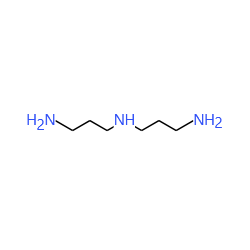 Alert performance (AP) – with metabolic activation
CAS 56-18-8
Calculation of AP for protein binding alert associated to Skin sensitization
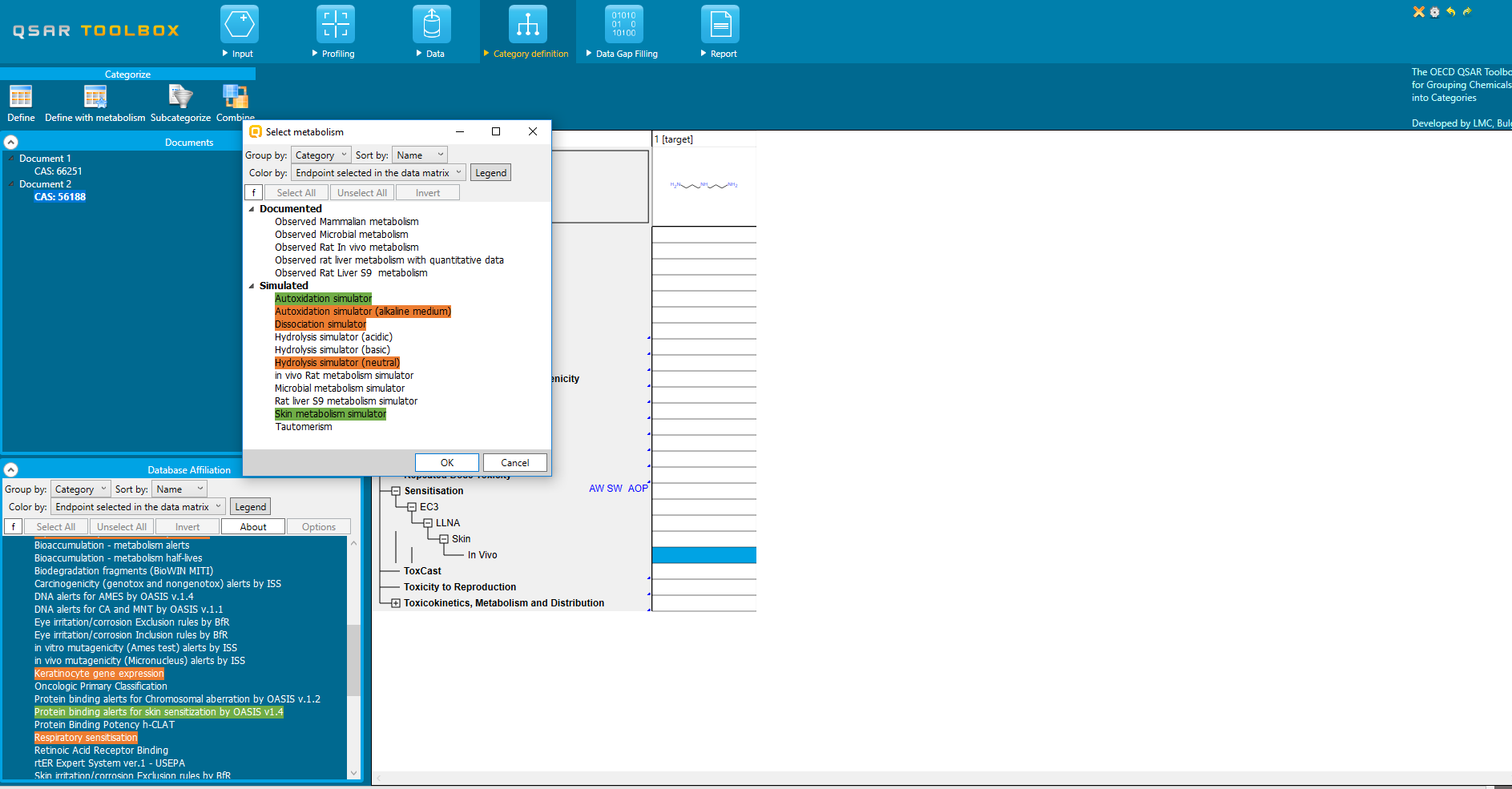 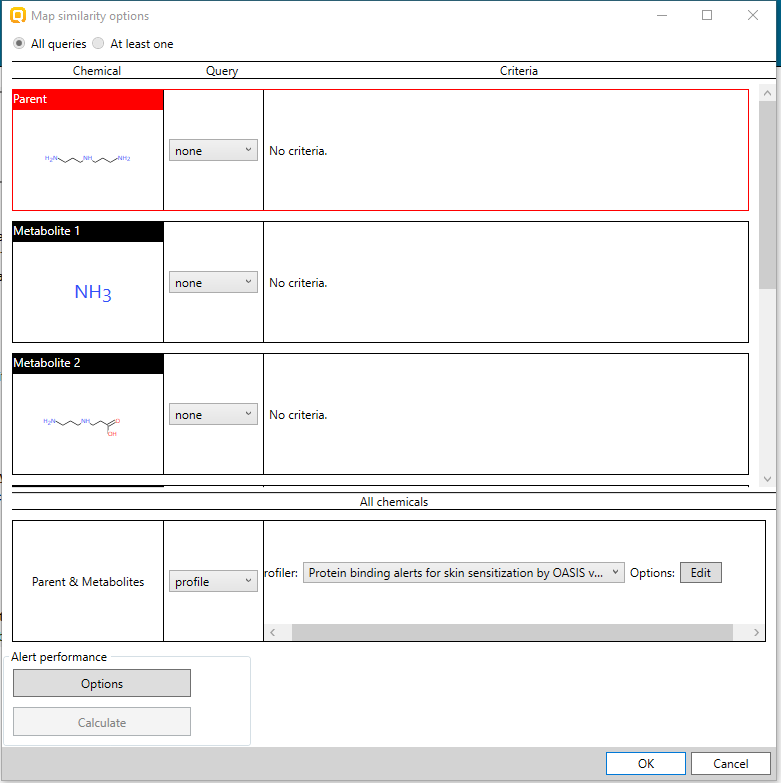 List with generated metabolites
List with scales for skin sensitization (Positive/Negative; Strong/Weak/Non)
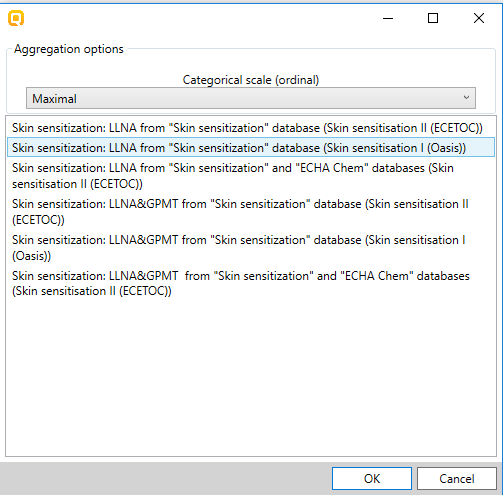 96
Category definition
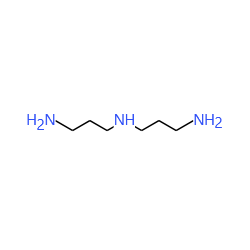 Alert performance (AP) – with metabolic activation
CAS 56-18-8
Calculation of AP for protein binding alert associated to Skin sensitization
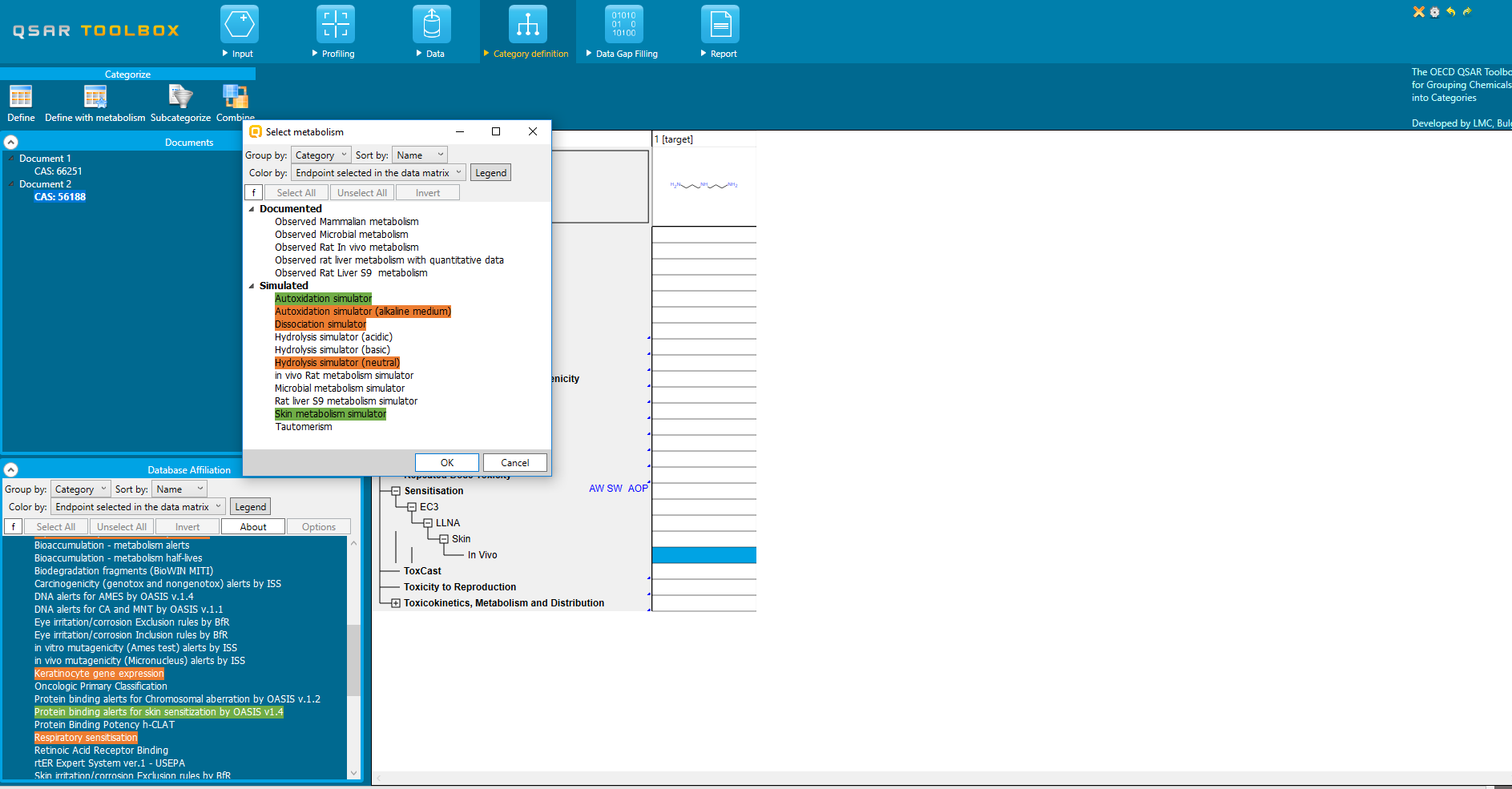 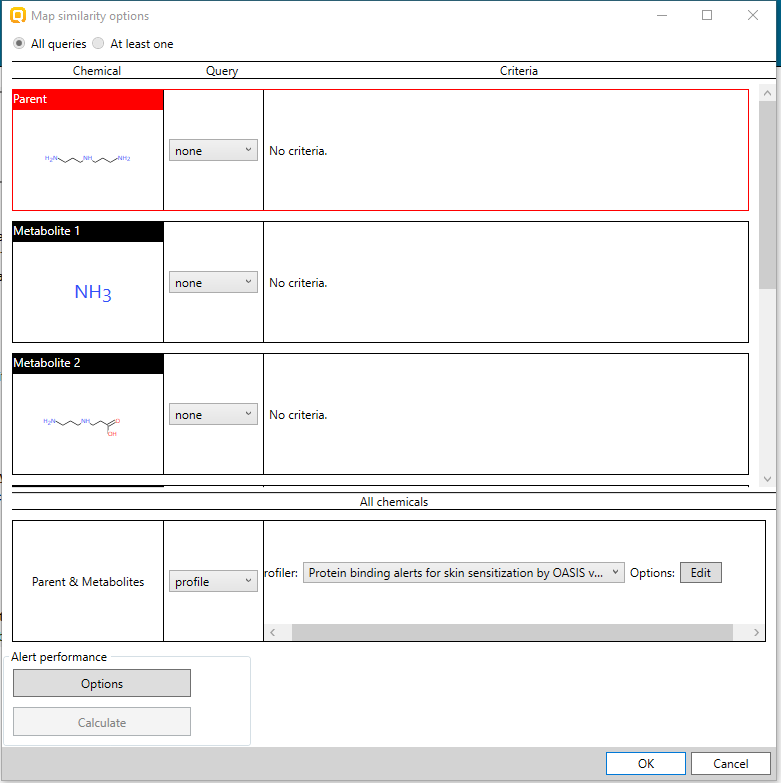 List with generated metabolites
List with scales for skin sensitization (Positive/Negative; Strong/Weak/Non)
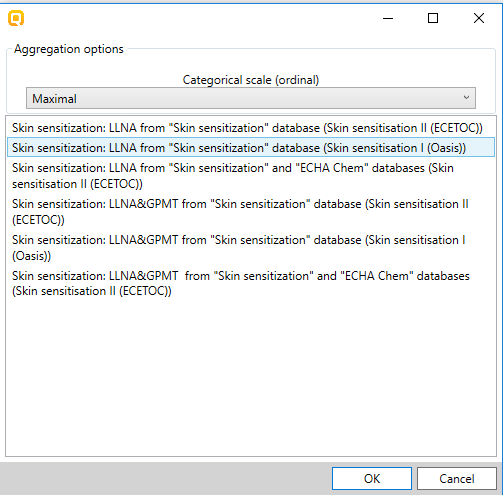 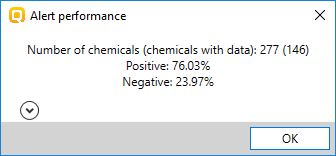 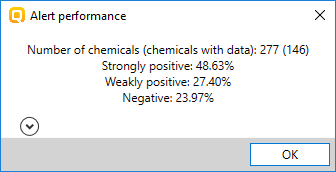 Calculated AP using scale Positive/Negative
Calculated AP using scale Strong/Weak/Non
97
Category definition
Grouping with accounting for metabolism
Grouping with accounting metabolic transformation is a procedure for finding analogues accounting metabolism activation of the chemicals
Toolbox 4.0 allows finding analogues that have:
parent and its metabolites with defined profile
metabolite with defined profile
exact metabolite
metabolite with defined parameter value
metabolite similar to defined one
combination of above
98
Category definition
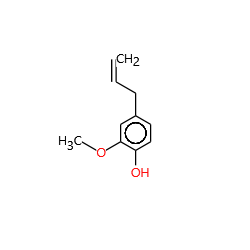 Grouping with accounting for metabolism
CAS 97-53-0
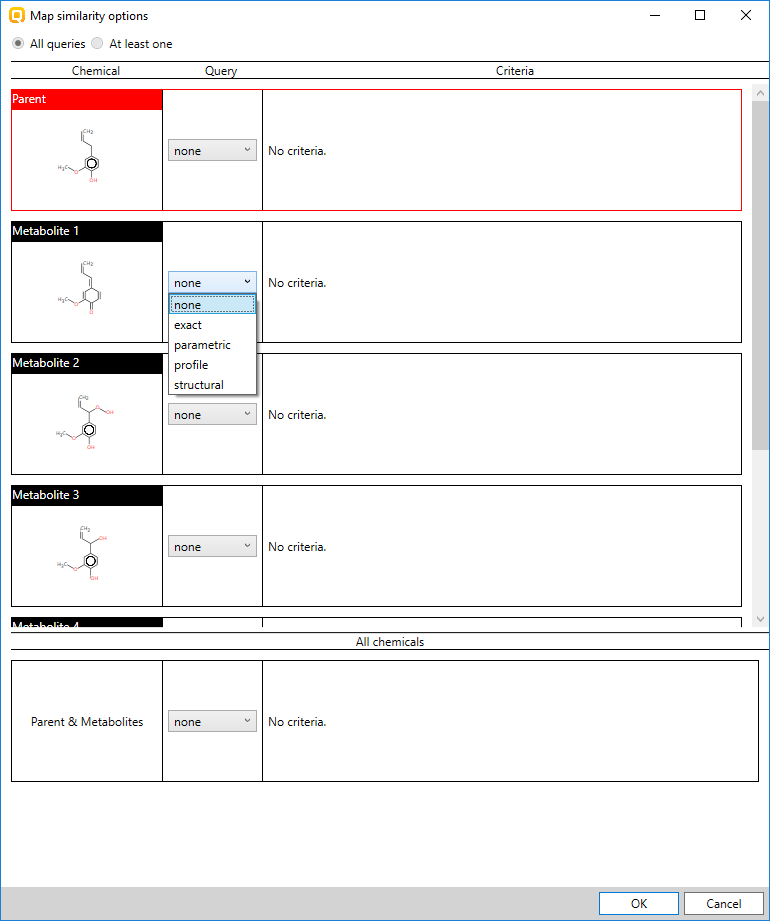 Analogues for Skin sensitization accounting metabolism
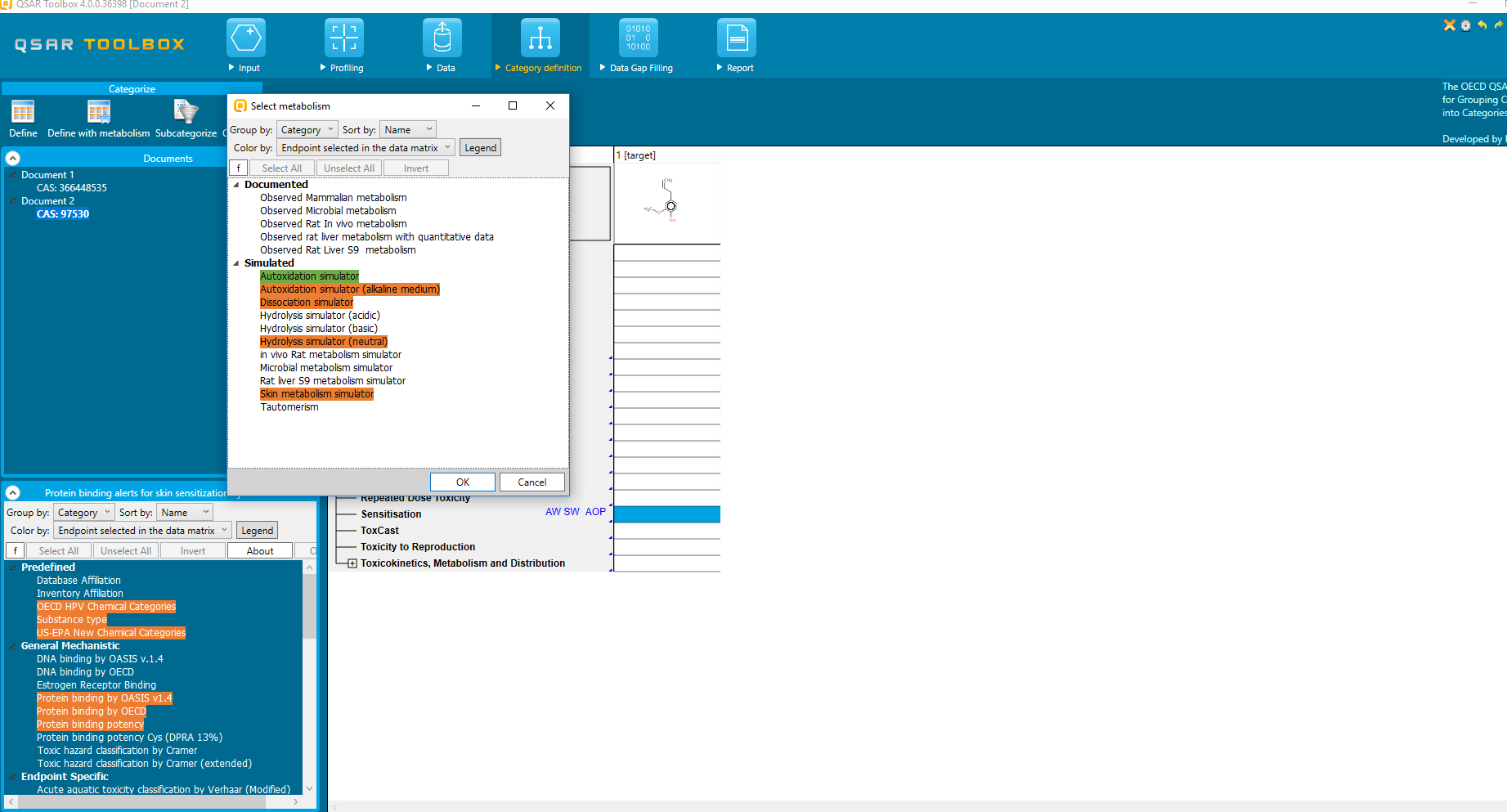 List with metabolism simulators highlighted by relevancy to selected target endpoint
99
Category definition
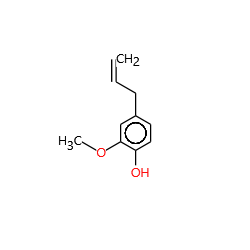 Grouping with accounting for metabolism
CAS 97-53-0
Analogues for Skin sensitization accounting metabolism
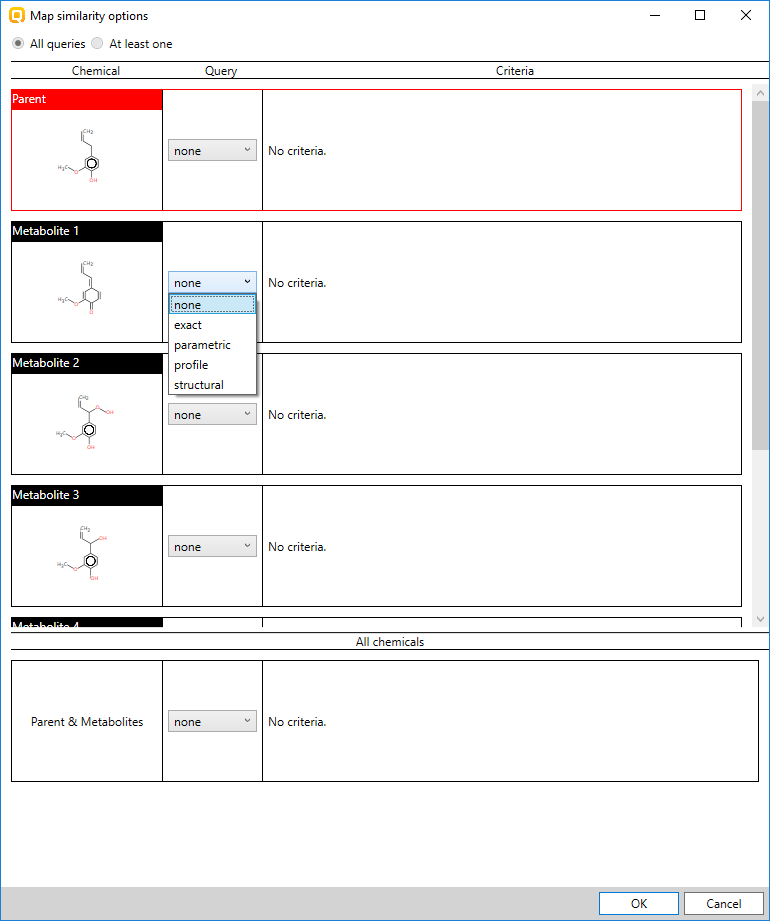 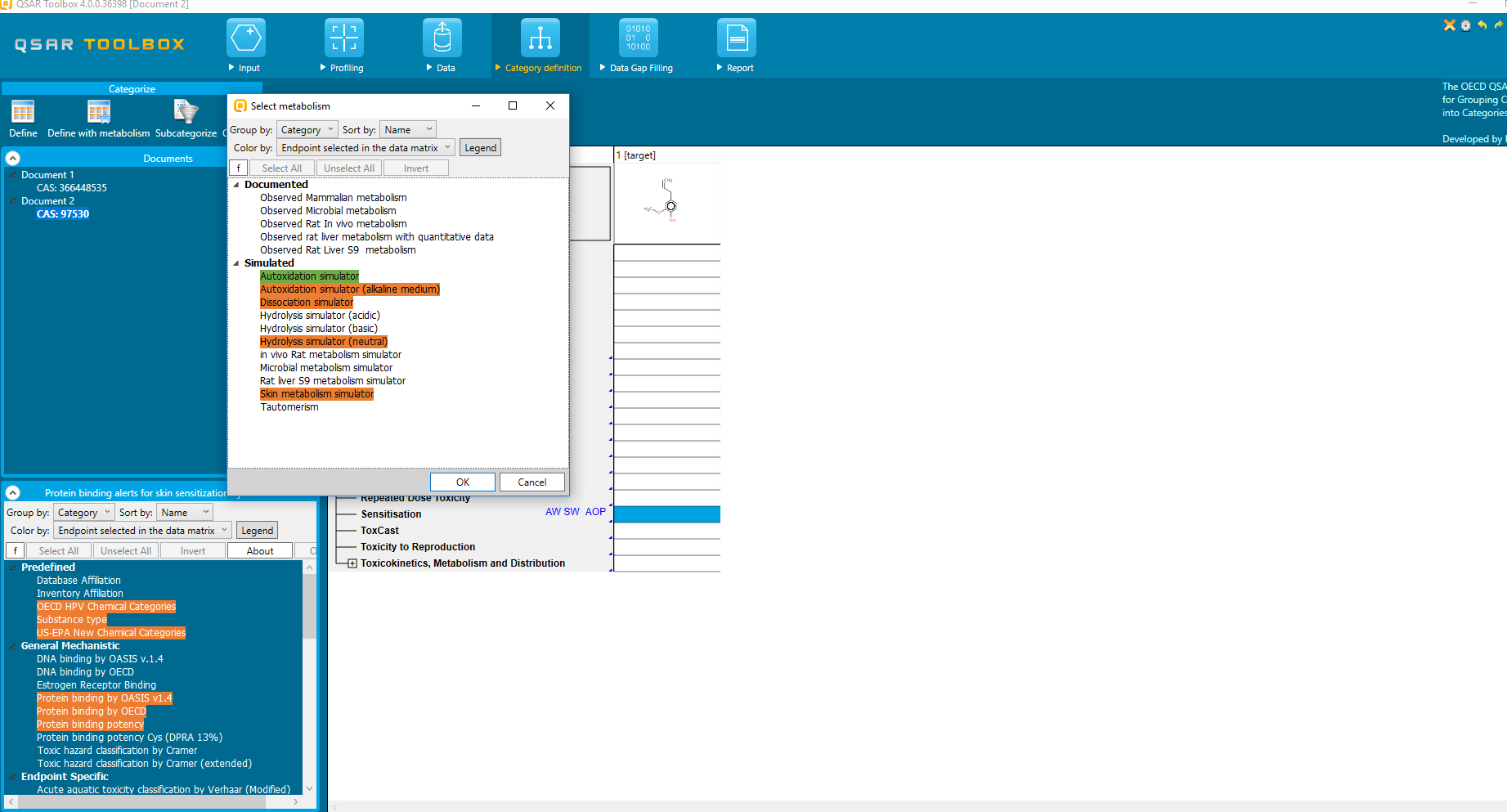 Parent and each metabolites in separate rows
List with metabolism simulators highlighted by relevancy to selected target endpoint
Different queries for searching similar structures (see next slide for details)
Parent and metabolites as a package
100
Category definition
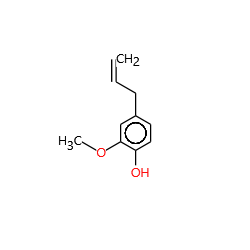 Grouping with accounting for metabolism
CAS 97-53-0
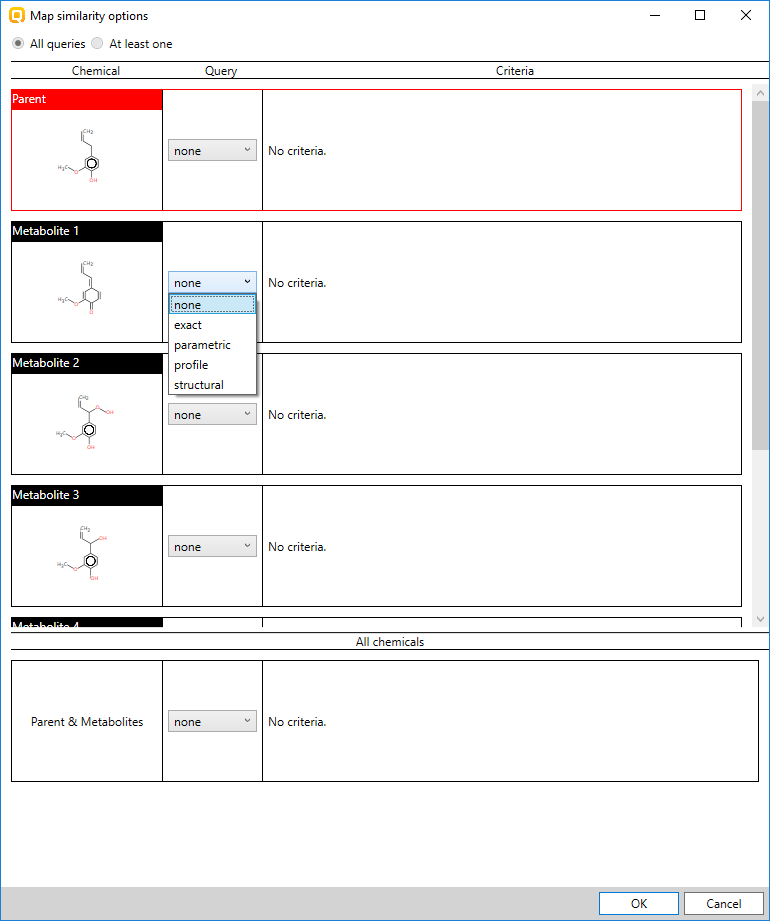 Analogues for Skin sensitization accounting metabolism
None– default options; no criteria is set
Exact–provides opportunity to search for metabolites in the analogues having exact to the specified metabolite structure
Parametric – to have specific value or range of variation of defined parameter (a list with all parameters currently available in the Toolbox is provided)
Profile– to have specific category by selected profiler (a list with all profilers is provided)
Structural – to have specific similarity based on the atom centered fragments
101
Category definition
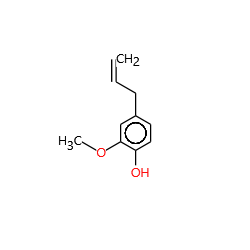 Grouping with accounting for metabolism
CAS 97-53-0
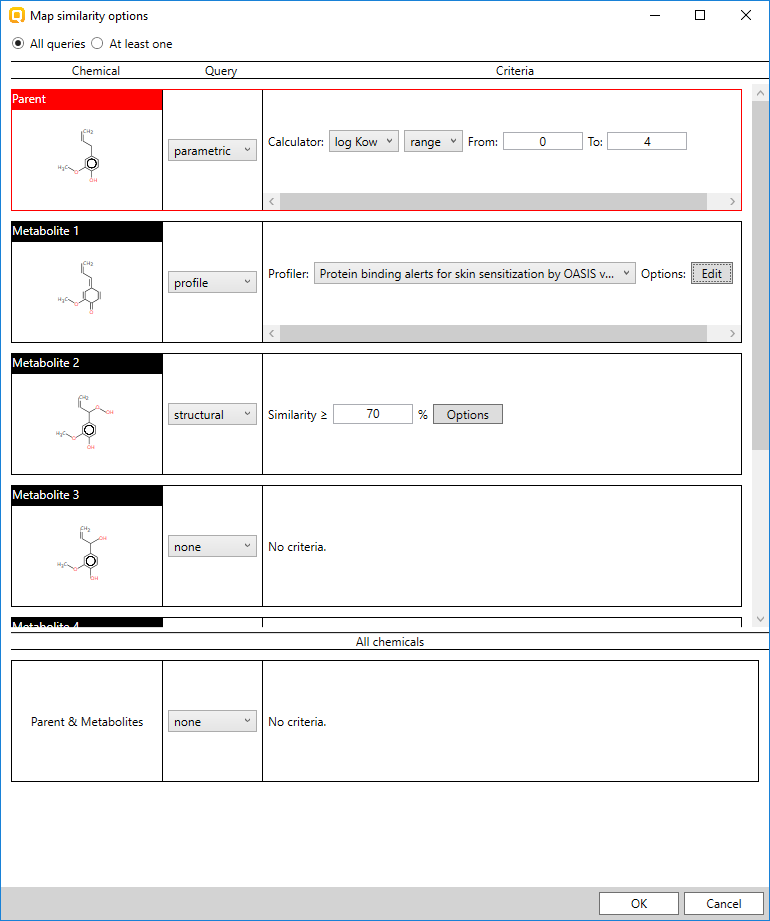 Analogues for Skin sensitization accounting metabolism
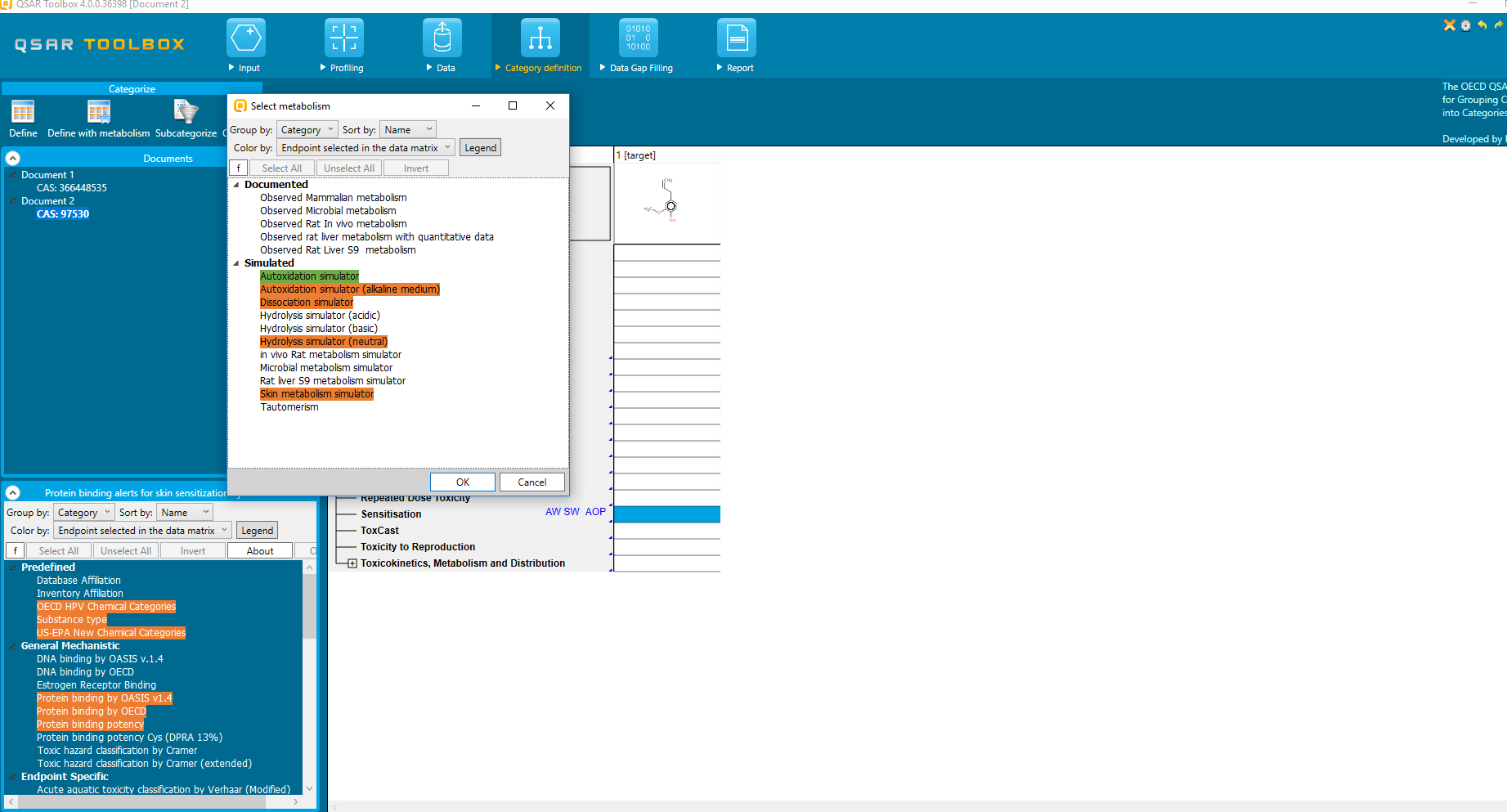 Parametric query: log Kow in range 0-4
List with metabolism simulators highlighted by relevancy to selected target endpoint
Profile query: to have “Quinone” alert by Protein binding (“Edit” for more details)
Similarity query: Similarity ≥ 70% (adjust options from “Options)
102
Category definition
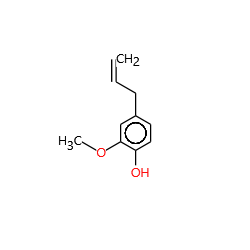 Grouping with accounting for metabolism
CAS 97-53-0
Analogues for Skin sensitization accounting metabolism
Group with analogues found by accounting metabolism and setting different criteria for metabolites
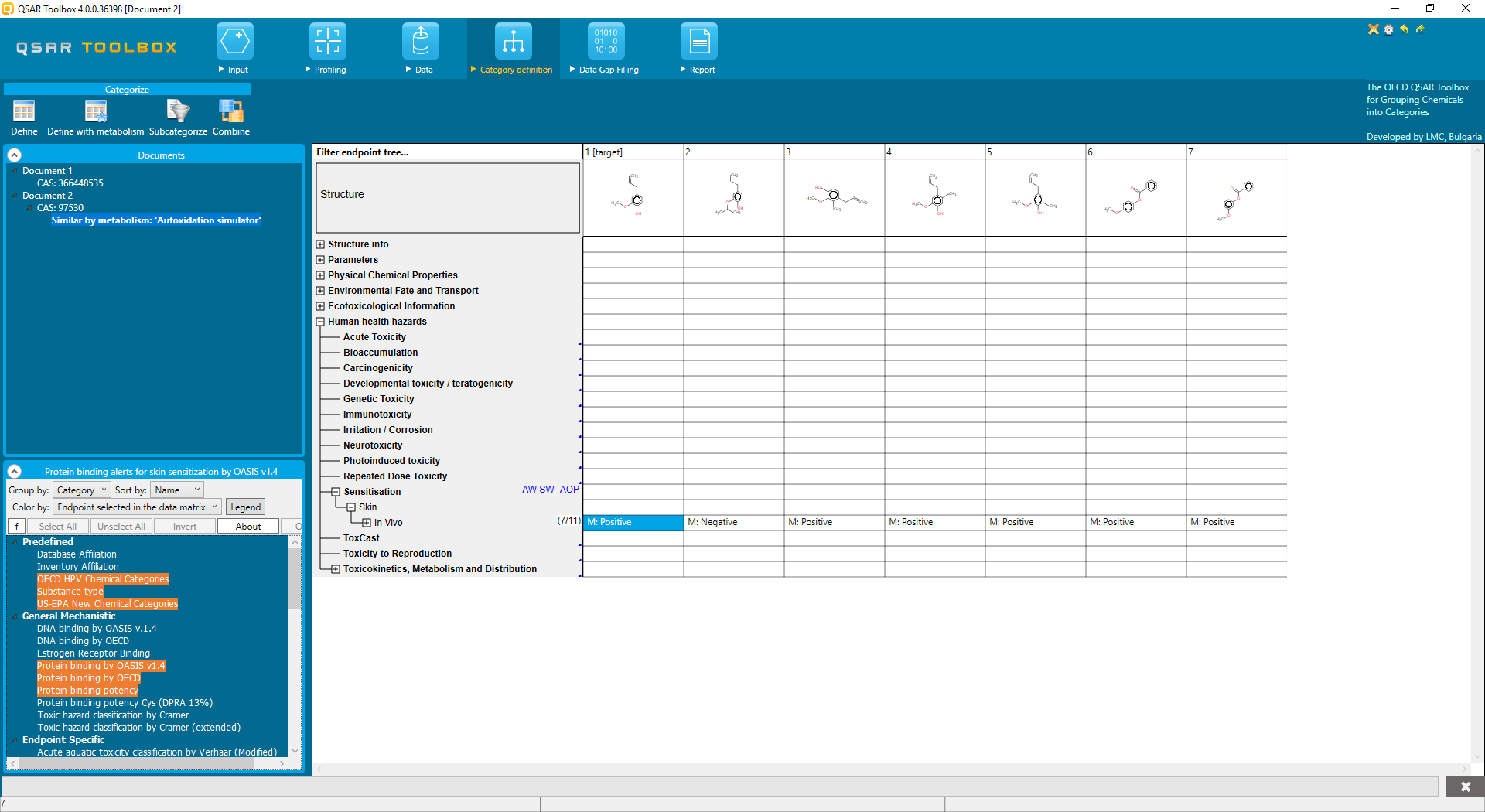 Analogues found based on the criteria for parent and metabolites shown in previous slide
103
Category definition
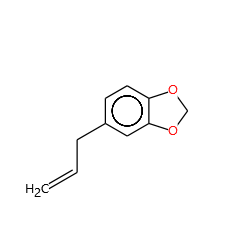 Identification of activated metabolite representing target chemical
CAS 94-59-7
Example: Prediction of AMES Mutagenicity based on activated metabolite
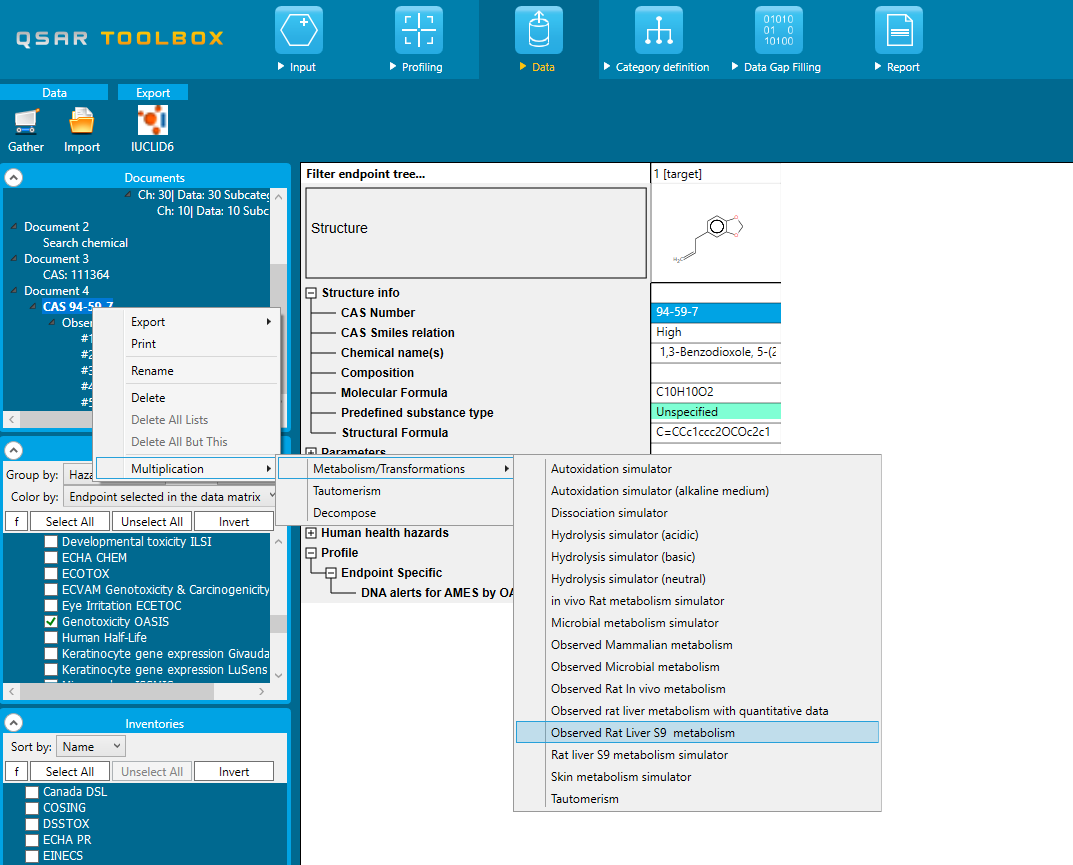 Upfront metabolism: Allow to focus and make read across for a specific metabolite
104
Category definition
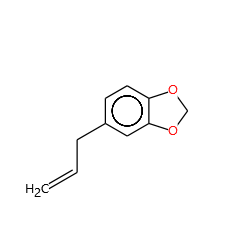 Identification of activated metabolite representing target chemical
CAS 94-59-7
Example: Prediction of AMES Mutagenicity based on activated metabolite
List with observed Rat Liver S9 metabolites
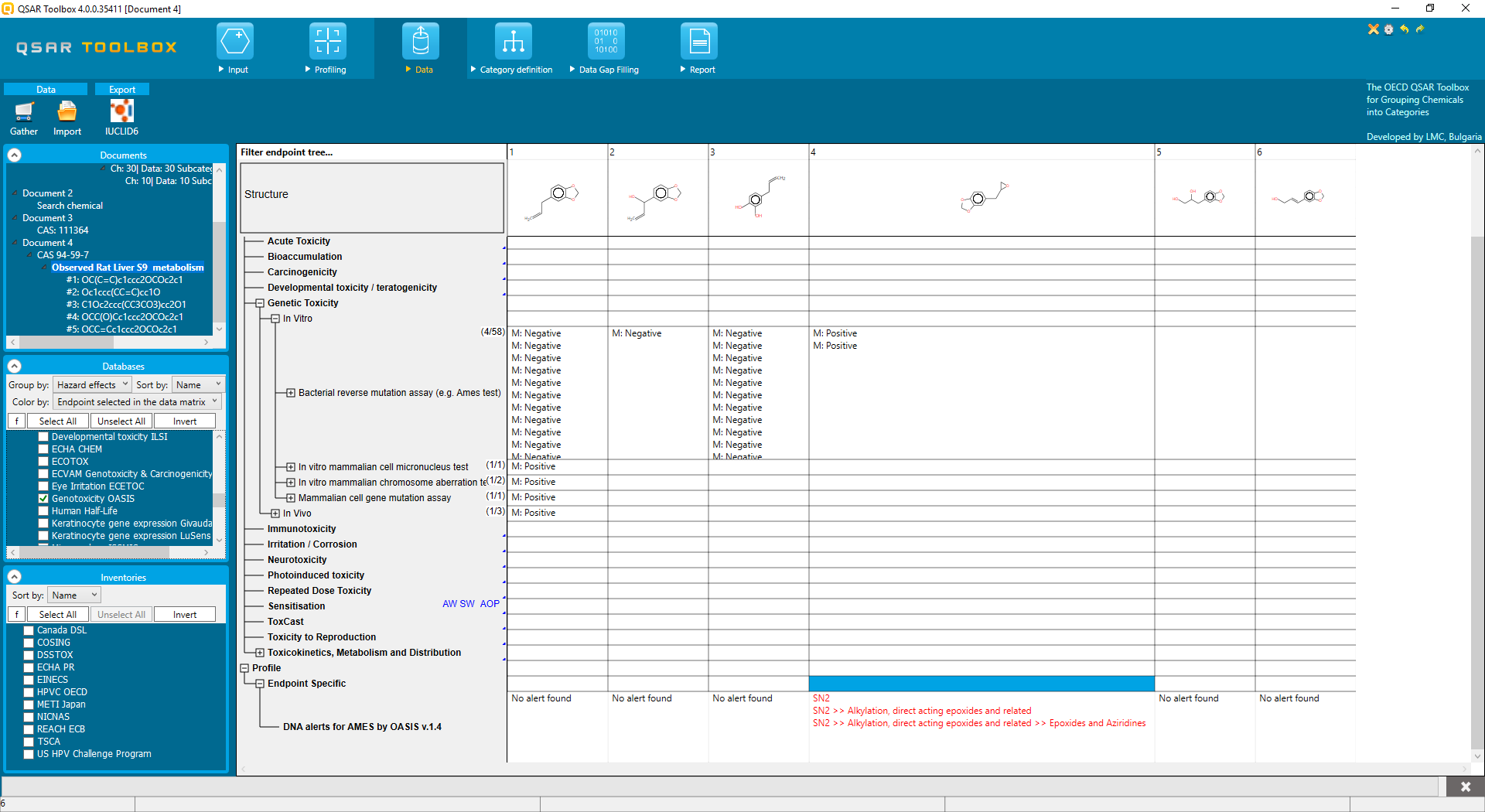 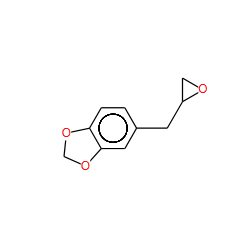 Activated metabolite – DNA alert is identified
105
Category definition
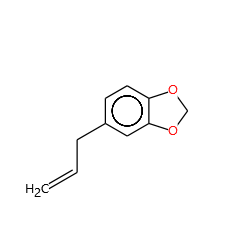 Identification of activated metabolite representing target chemical
CAS 94-59-7
Example: Prediction of AMES Mutagenicity based on activated metabolite
List with observed Rat Liver S9 metabolites
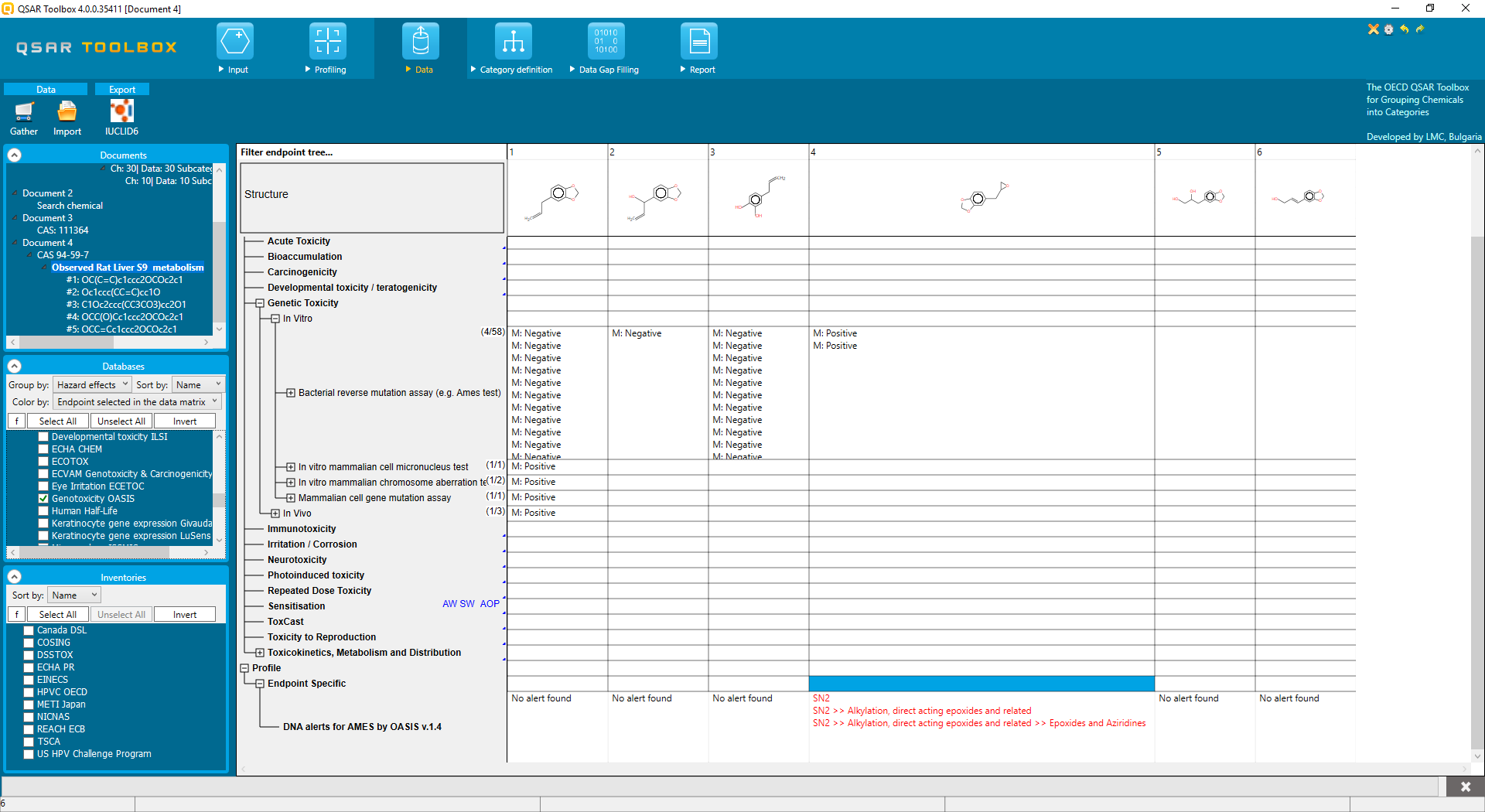 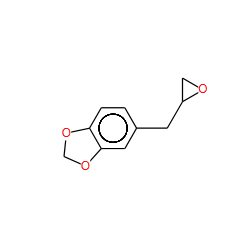 Experimental data for in vitro Mutagenicity
Activated metabolite – DNA alert is identified
106
Category definition
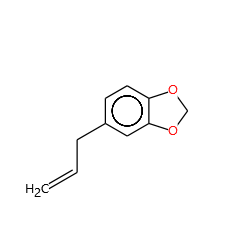 Identification of activated metabolite representing target chemical
CAS 94-59-7
Example: Prediction of AMES Mutagenicity based on activated metabolite
Prediction for selected metabolite based on read across
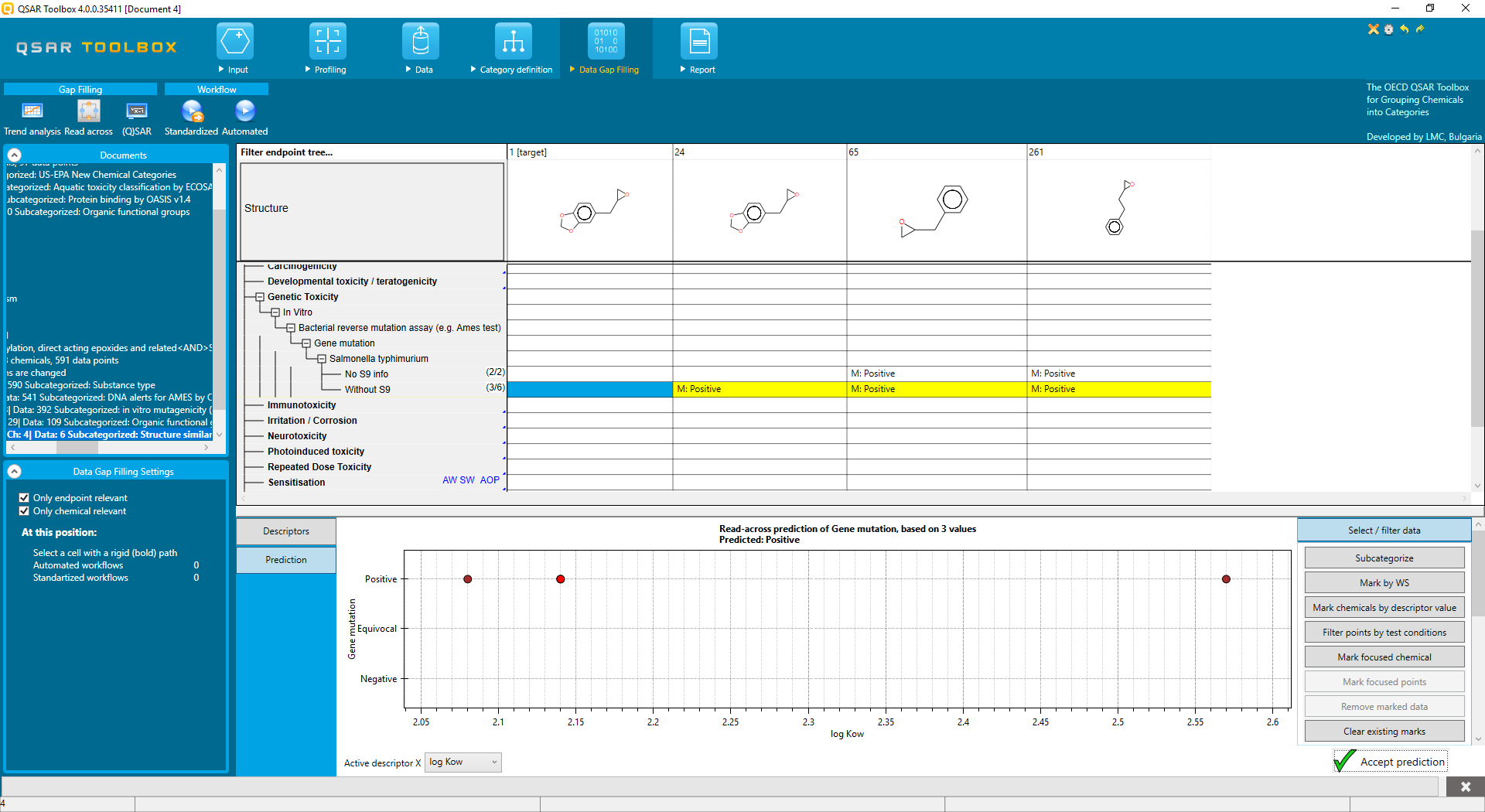 Predicted Gene Mutation: Positive
107
Category definition
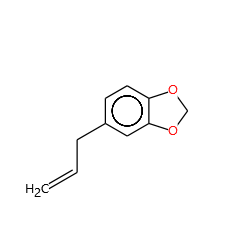 Identification of activated metabolite representing target chemical
CAS 94-59-7
Example: Prediction of AMES Mutagenicity based on activated metabolite
Prediction for parent chemical based on experimental and predicted results of metabolites
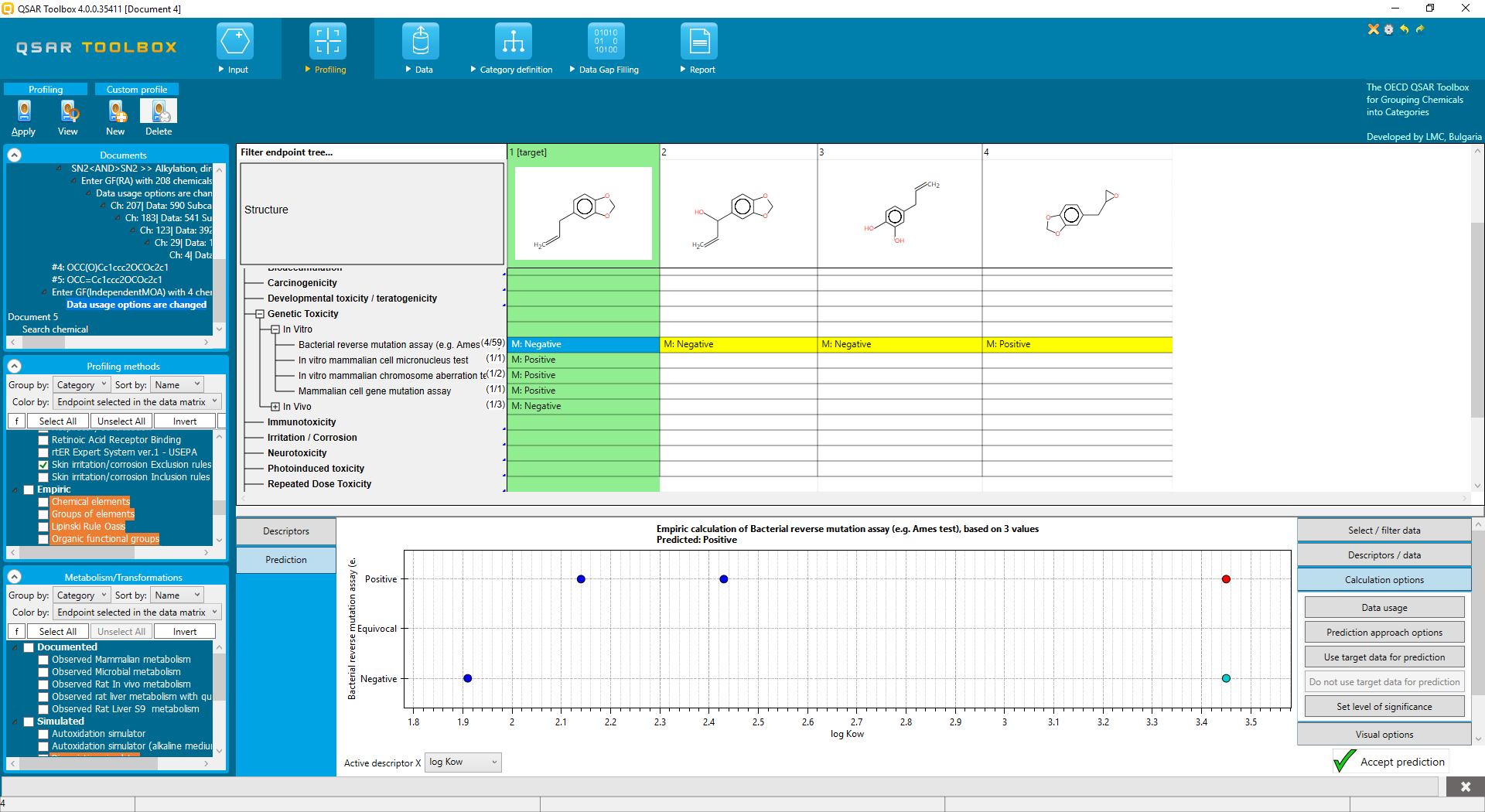 Predicted Gene Mutation: Positive
108
Basic functionalities
Input
Structure - QA
Endpoint definition
Query tool (separate presentation – see “QSAR_Toolbox_4_Customized search_QT.ppt”)
Profiling
Relevancy of profilers
SMARTS implementation
Profiling groups
Data
Relevancy of databases
Data groups and documentation
Reliability scores of databases
Import/Export (separate presentation – see “QSAR_Toolbox_4_Import_Export data.ppt”)
Category definition
Alert performance – with and without accounting metabolism
Grouping with accounting for metabolism
Identification of activated metabolite representing target chemical
Data Gap Filling
Principle approaches for DGF
Automated and standardized workflows (separate presentation – see “QSAR_Toolbox_4_Workflows_for_Ecotox_and_Skin_ sens.pptx”)
Subcategorization
Endpoint vs. endpoint
Report
Data matrix
109
Data Gap Filling
Principle approaches for making data gap filling implemented in Toolbox
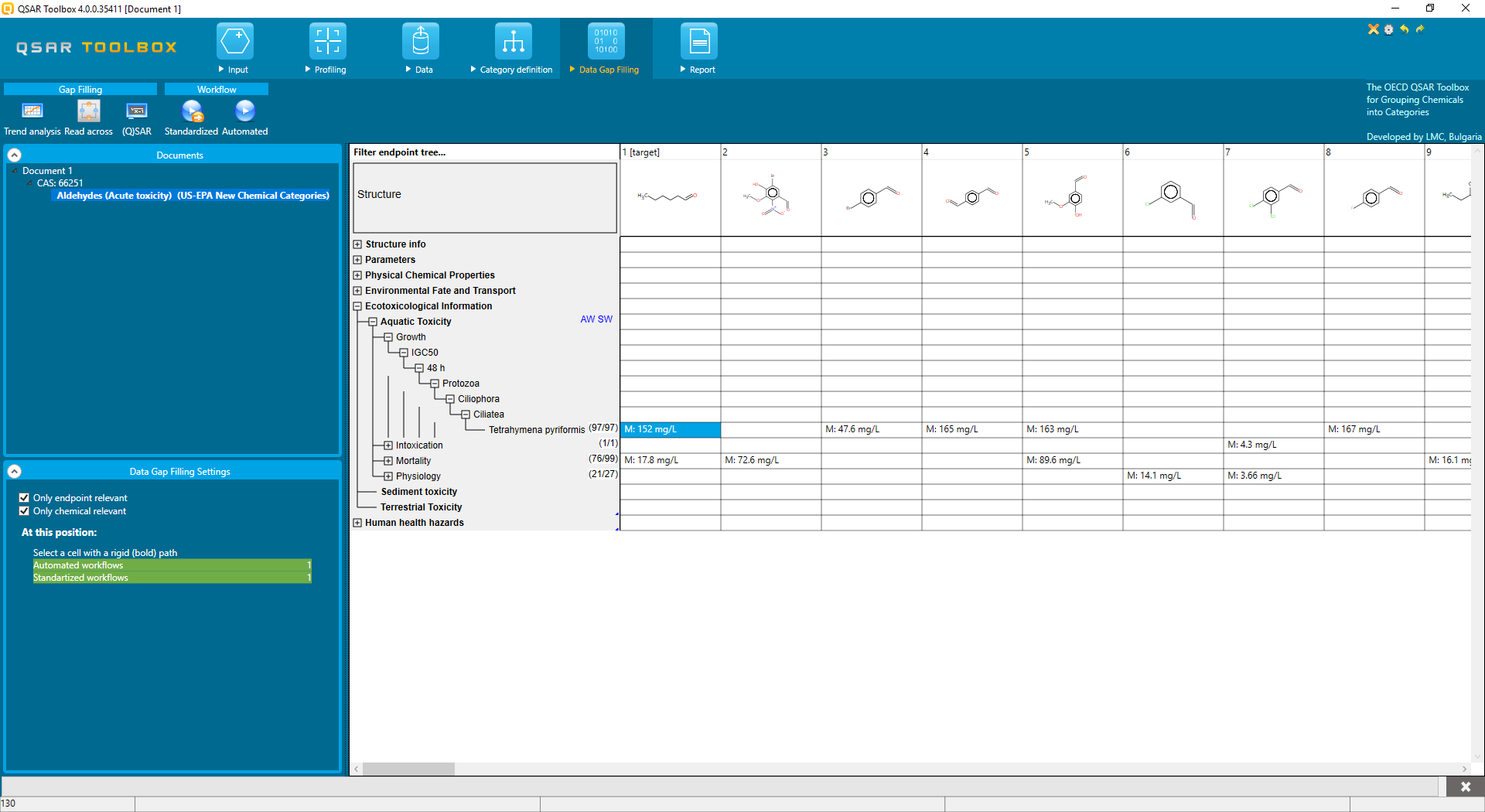 110
Data Gap Filling
Principle approaches for making data gap filling implemented in Toolbox
Read across: Averages the toxicity values of the closest analogues with respect to the bioavailability parameter
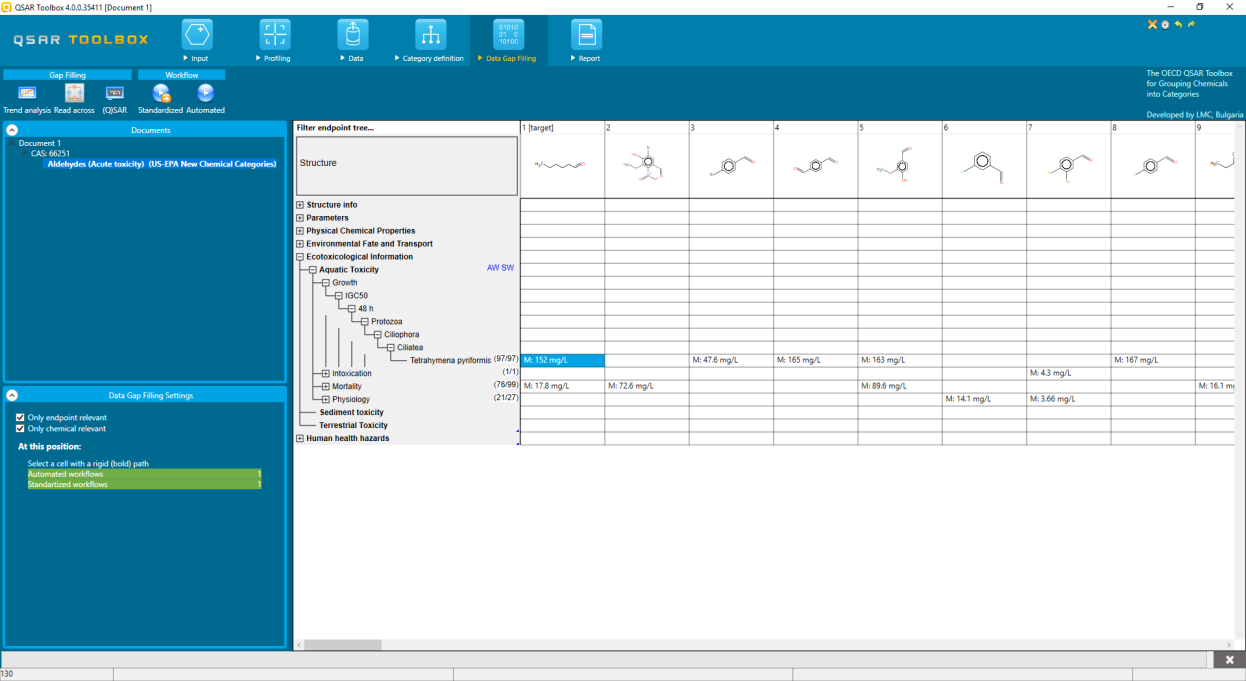 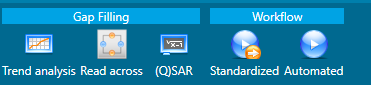 Automated and Standardized workflows (AW, SW) could be applied*
(Q)SAR: (Q)SAR models could be applied (e.g. ECOSAR models)
Trend analysis: Searches a linear relationship between observed toxicities of analogues with bioavailability parameter
111
*Currently available AW and SW are for predicting acute aquatic toxicity and skin sensitization
Data Gap Filling
Principle approaches for making data Gap Filling (DGF) implemented in Toolbox
Options of DGF
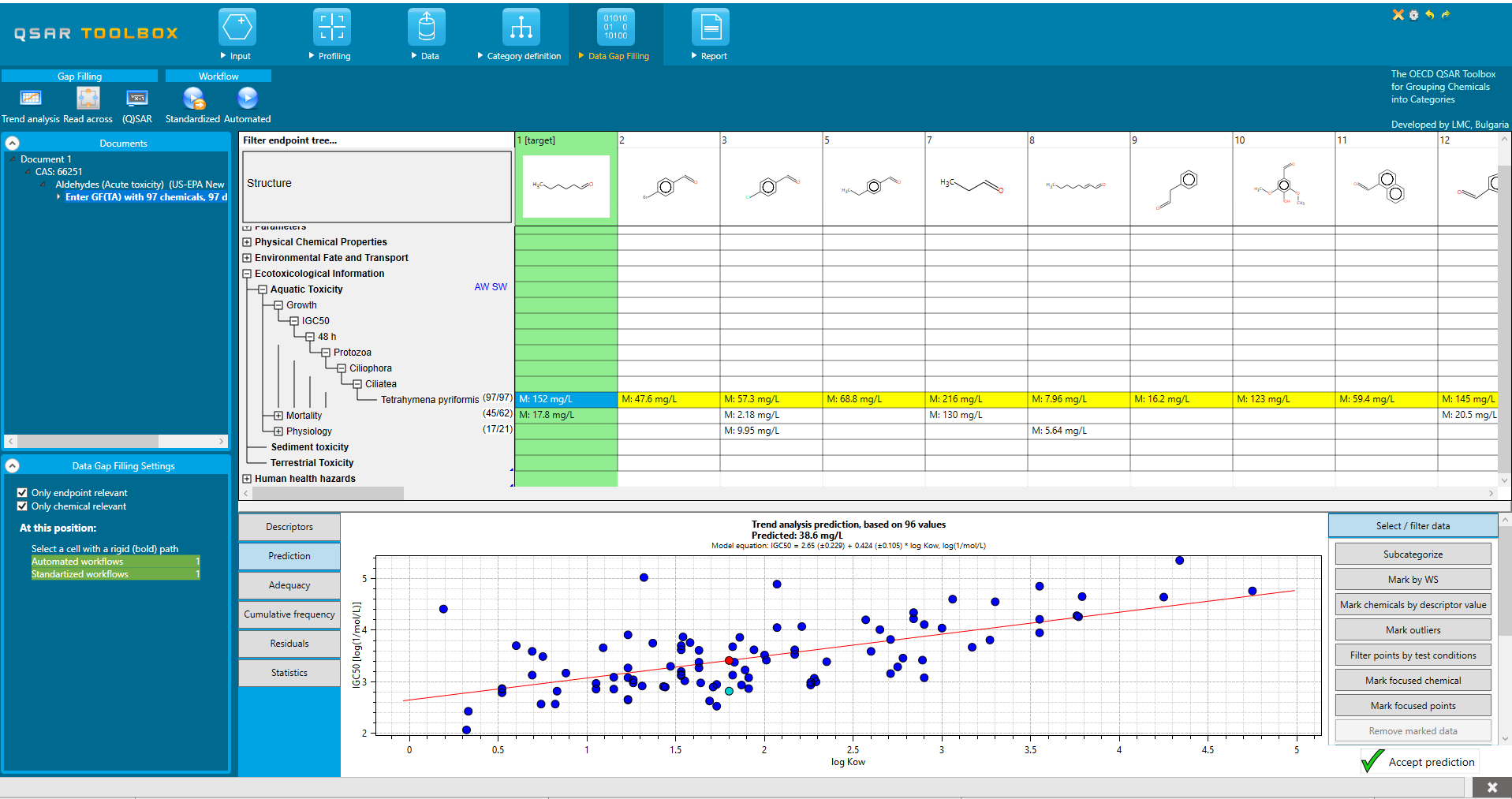 Options of DGF
112
Data Gap Filling
Principle approaches for making data Gap Filling (DGF) implemented in Toolbox
Options of DGF
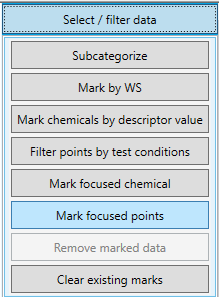 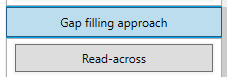 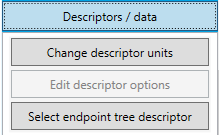 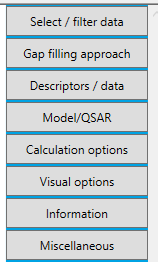 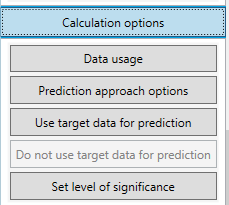 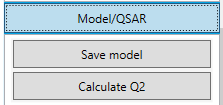 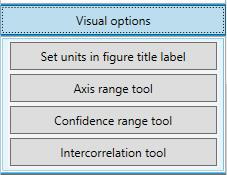 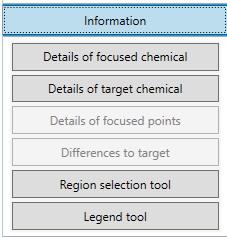 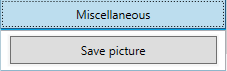 113
Data Gap Filling
Principle approaches for making data Gap Filling (DGF) implemented in Toolbox
Trend analysis: Applicable for endpoint where a linear relationship between the endpoint and the parameter for bioavailability could be expected (e.g. Acute aquatic toxicity endpoints)
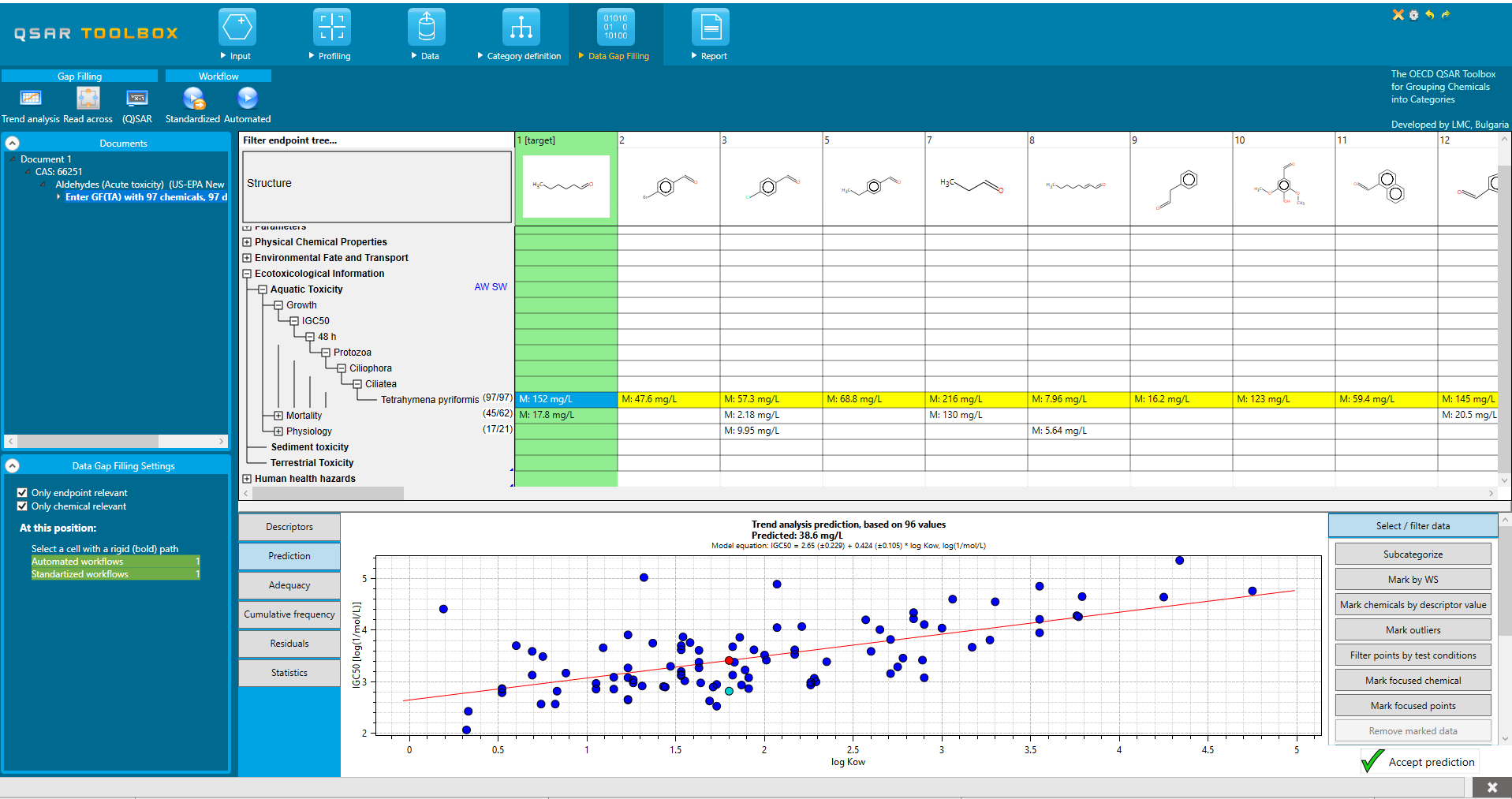 114
Data Gap Filling
Principle approaches for making data gap filling implemented in Toolbox
Trend analysis: Applicable for endpoint where a linear relationship between the endpoint and the parameter for bioavailability could be expected (e.g. Acute aquatic toxicity endpoints)
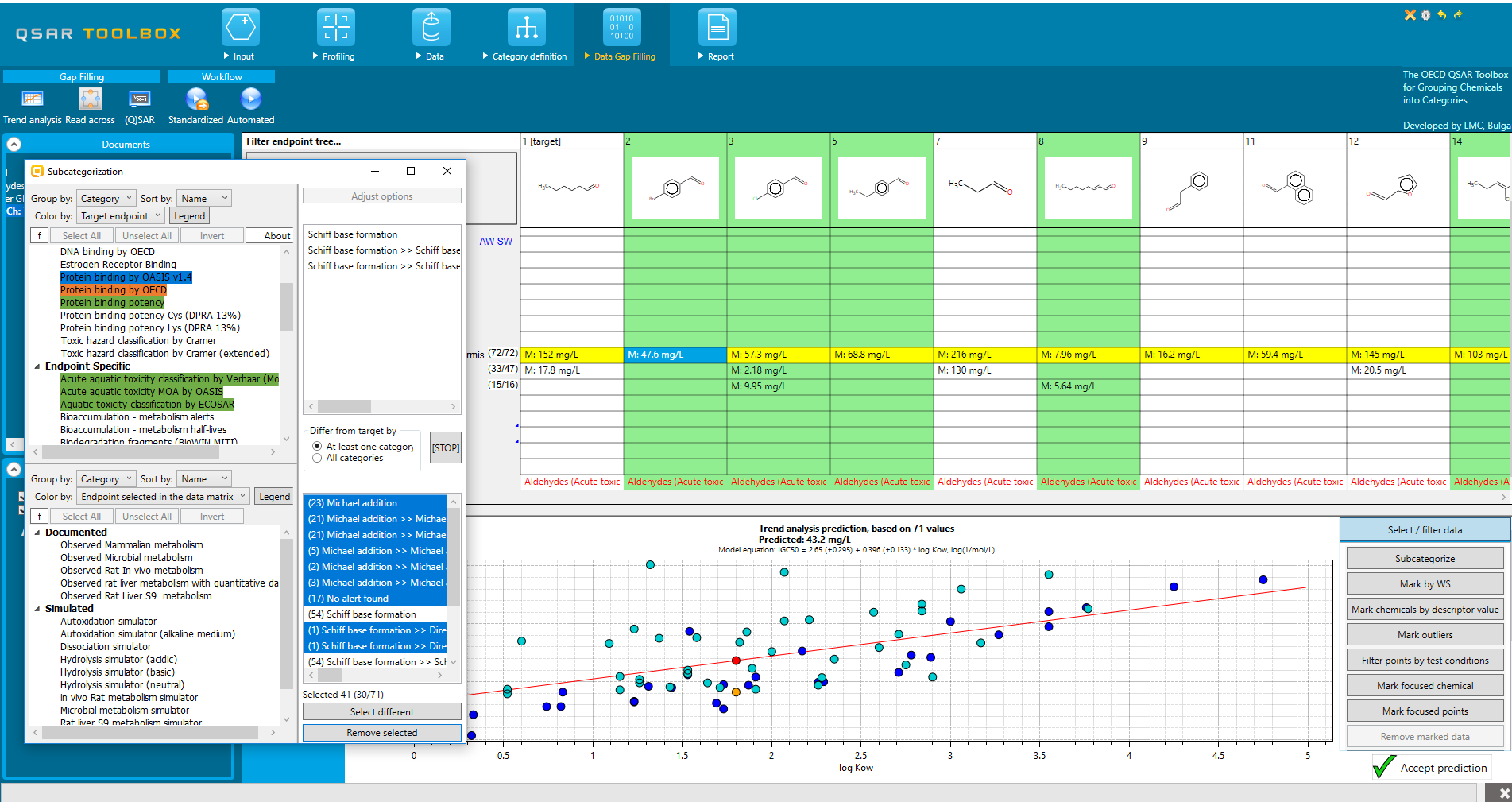 Subcategorization dialogue – refining of the category by applying the existing knowledge
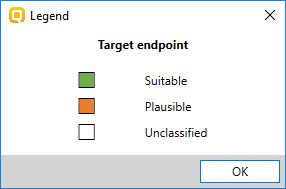 Relevant to the endpoint subcategorizations are highlighted
115
Data Gap Filling
Principle approaches for making data gap filling implemented in Toolbox
Trend analysis: Applicable for endpoint where a linear relationship between the endpoint and the parameter for bioavailability could be expected (e.g. Acute aquatic toxicity endpoints)
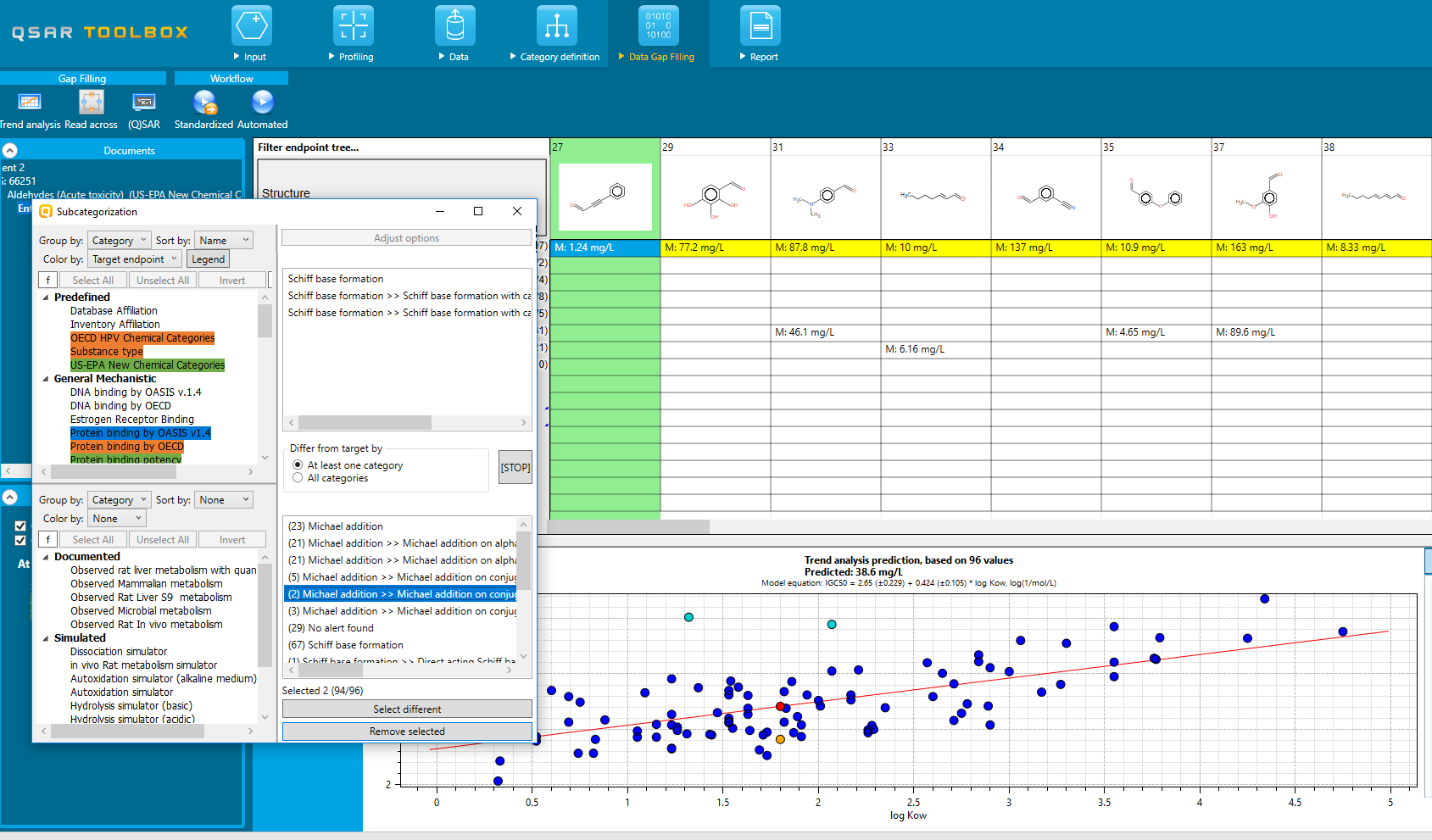 Explain of toxic mechanism in the Subcategorization
116
Data Gap Filling
Principle approaches for making data gap filling implemented in Toolbox
Trend analysis: Applicable for endpoint where a linear relationship between the endpoint and the parameter for bioavailability could be expected (e.g. Acute aquatic toxicity endpoints)
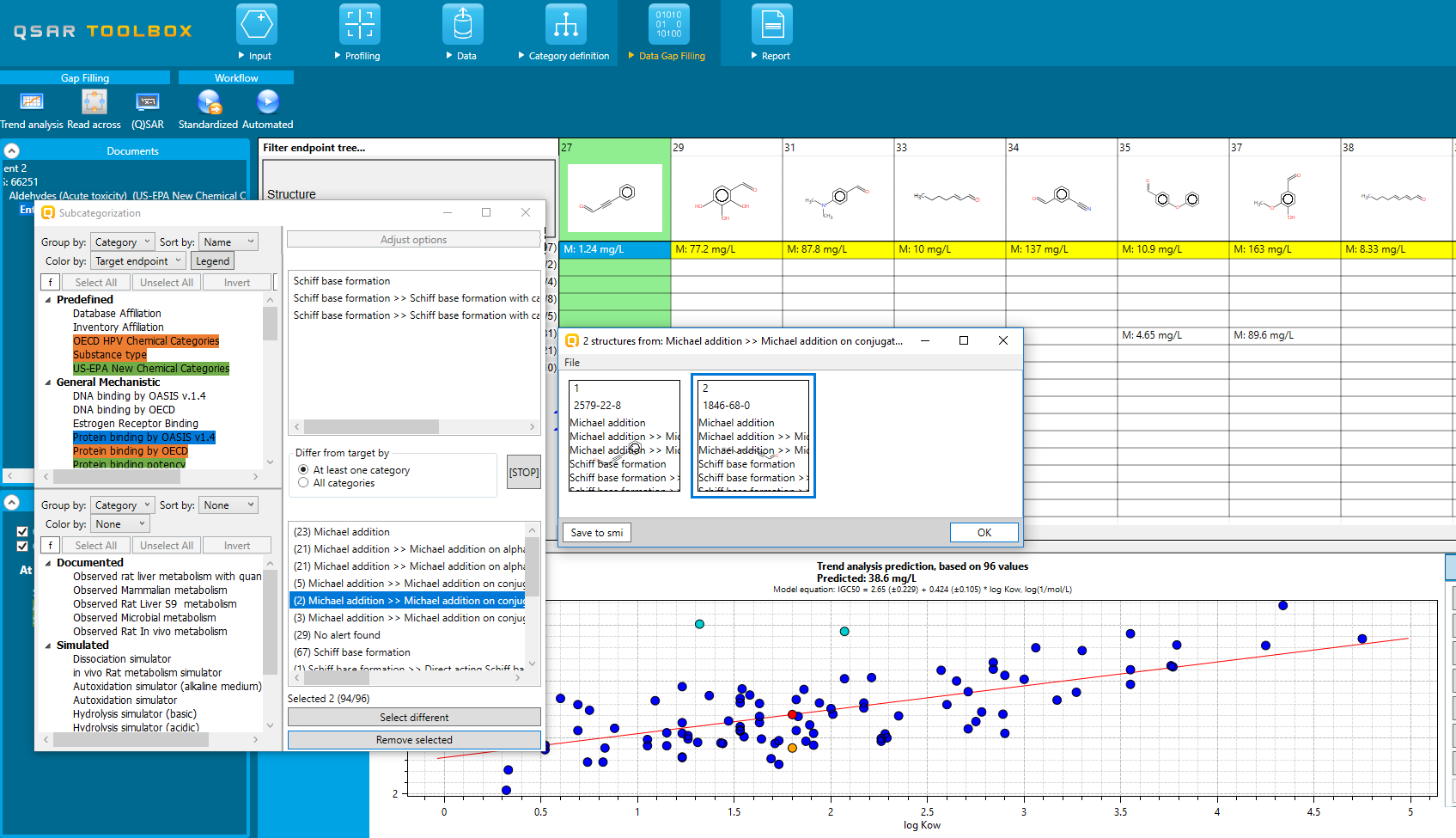 Explain of toxic mechanism in the Subcategorization
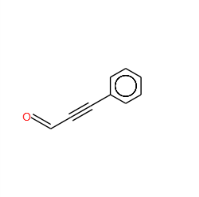 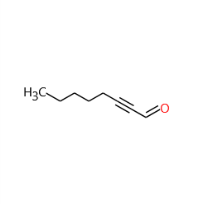 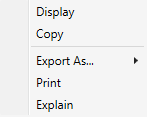 117
Data Gap Filling
Principle approaches for making data gap filling implemented in Toolbox
Trend analysis: Applicable for endpoint where a linear relationship between the endpoint and the parameter for bioavailability could be expected (e.g. Acute aquatic toxicity endpoints)
Explain of toxic mechanism in the Subcategorization
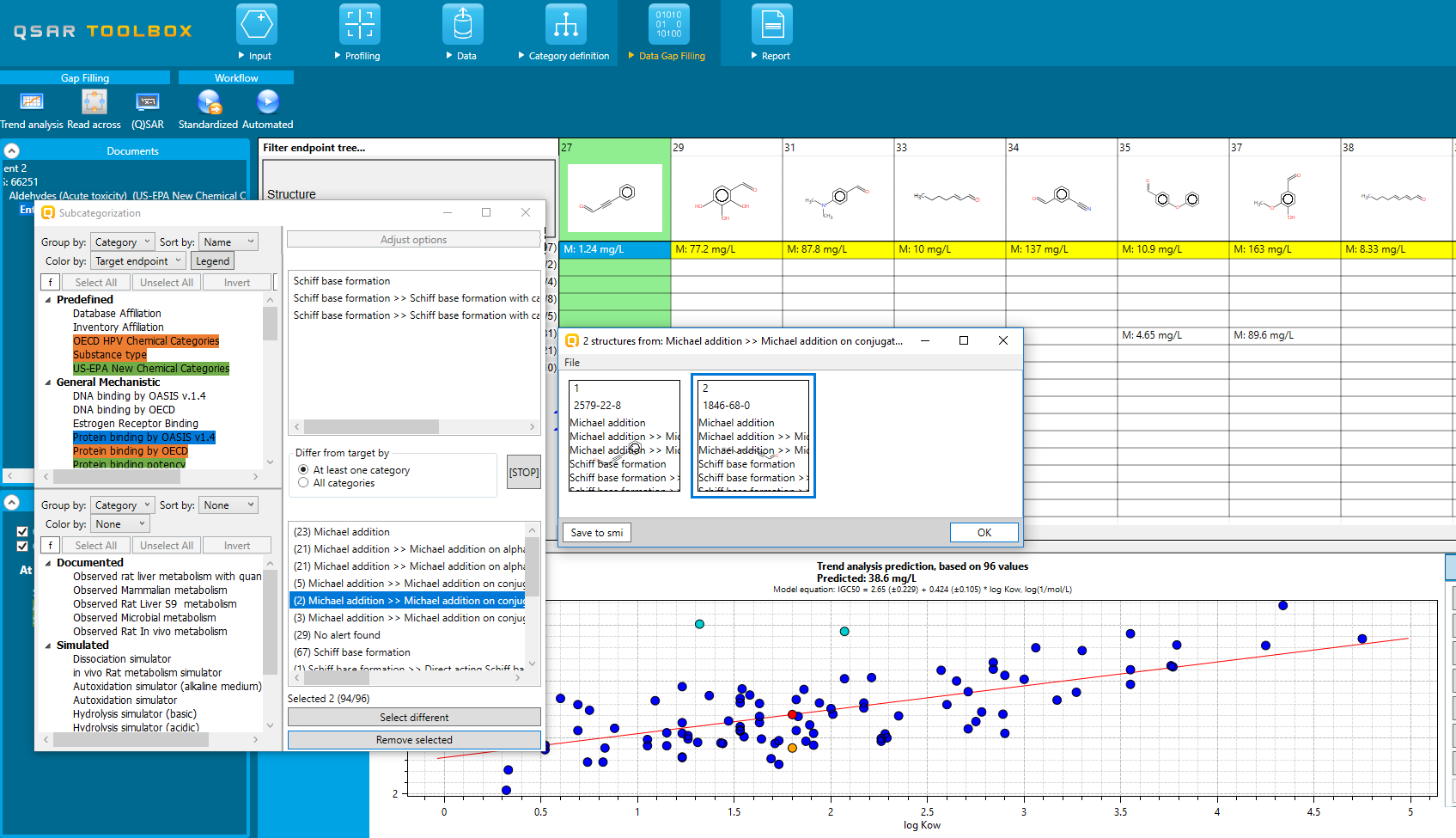 Mechanistic justification of the toxic mechanism: Michael addition on conjugated systems with electron withdrawing groups
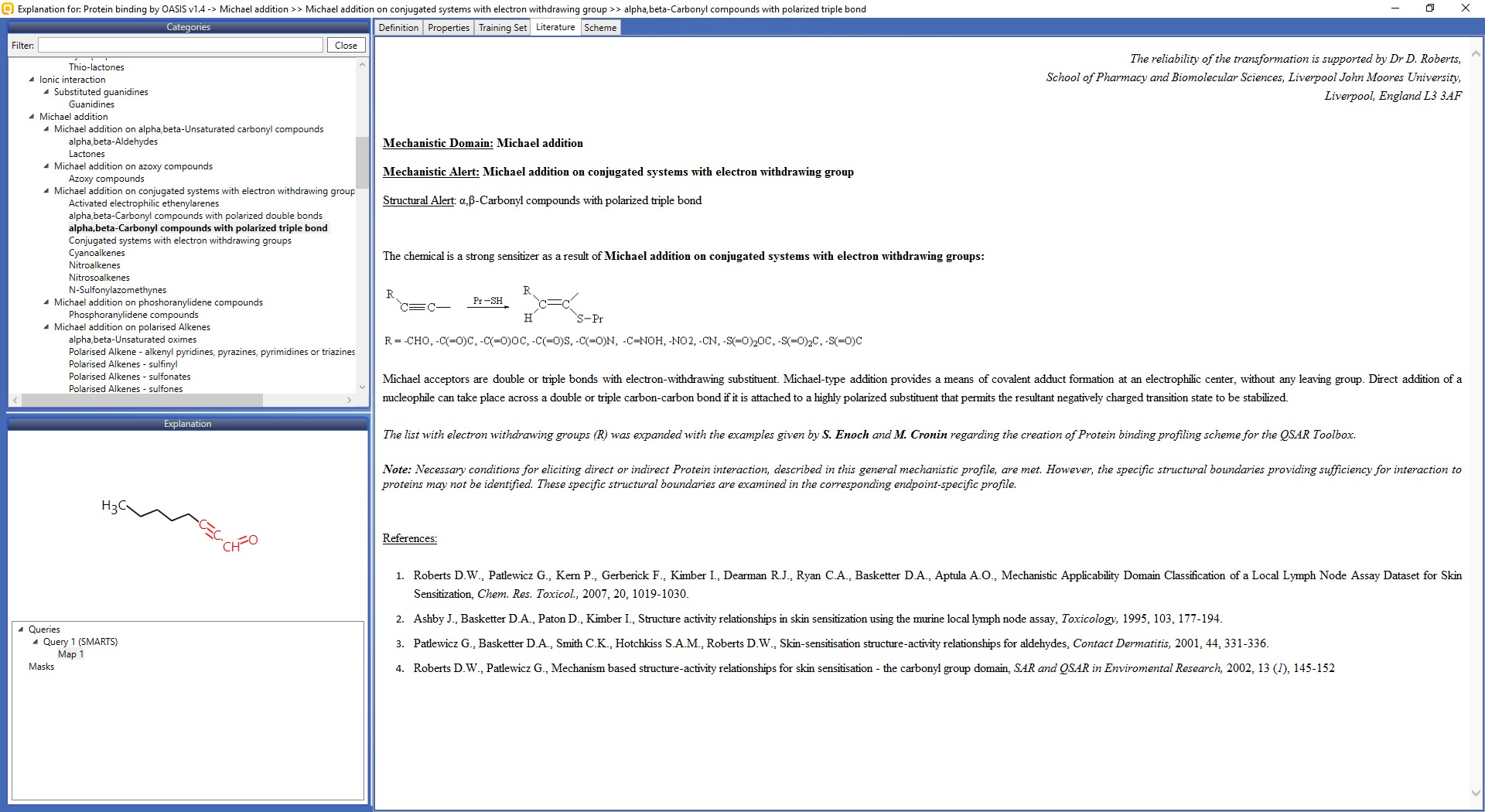 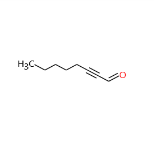 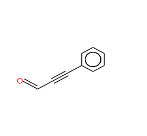 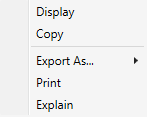 118
Data Gap Filling
Principle approaches for making data gap filling implemented in Toolbox
Trend analysis: Applicable for endpoint where a linear relationship between the endpoint and the parameter for bioavailability could be expected (e.g. Acute aquatic toxicity endpoints)
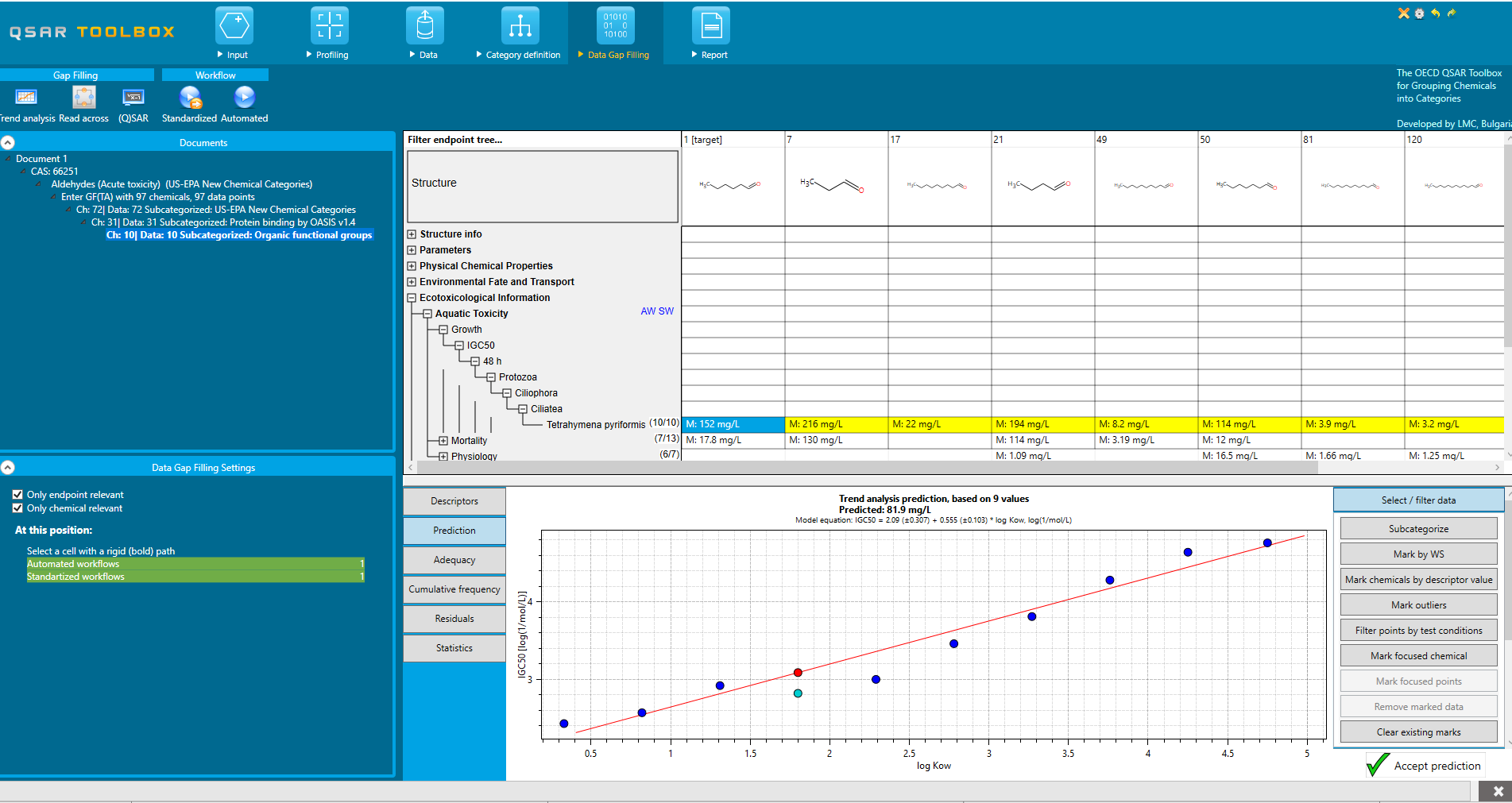 Predicted IGC50 is 81.9 mg/l based on Trend analysis
119
Data Gap Filling
Principle approaches for making data gap filling implemented in Toolbox
Trend analysis: Applicable for endpoint where a linear relationship between the endpoint and the parameter for bioavailability could be expected (e.g. Acute aquatic toxicity endpoints)
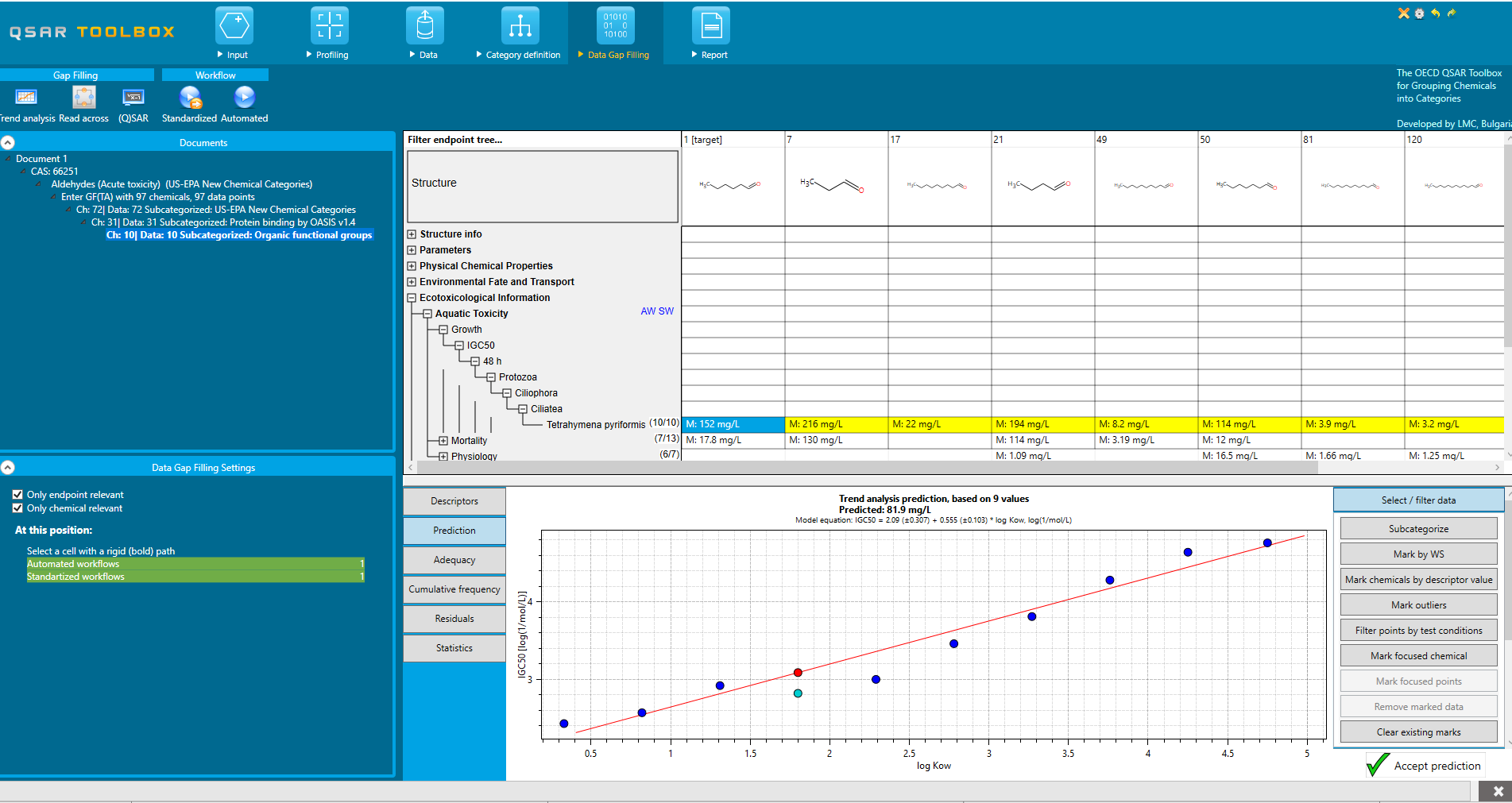 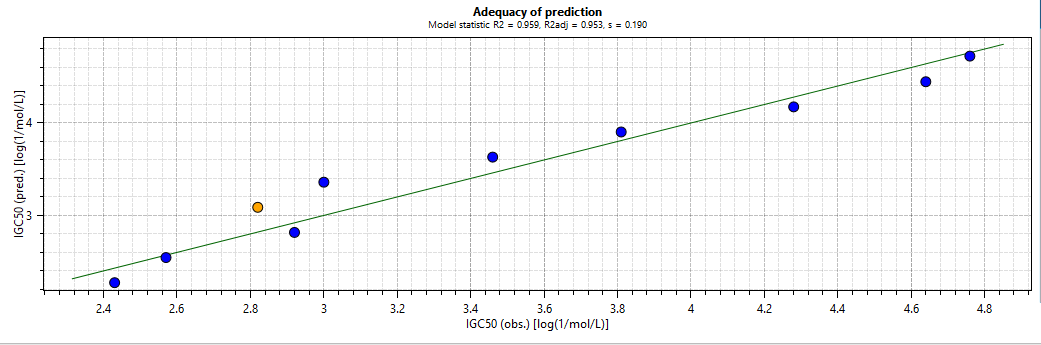 Details of the prediction
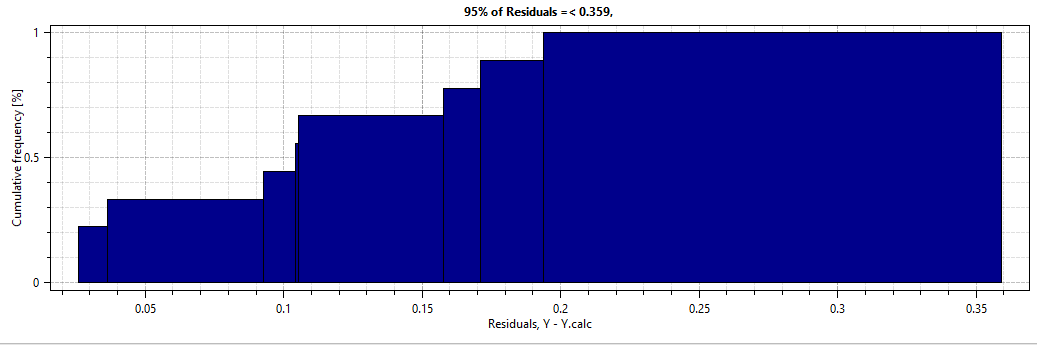 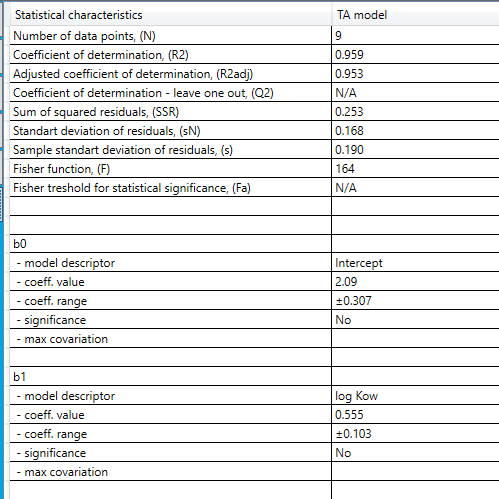 120
Data Gap Filling
Principle approaches for making data gap filling implemented in Toolbox
Trend analysis: Applicable for endpoint where a linear relationship between the endpoint and the parameter for bioavailability could be expected (e.g. Acute aquatic toxicity endpoints)
Helpers
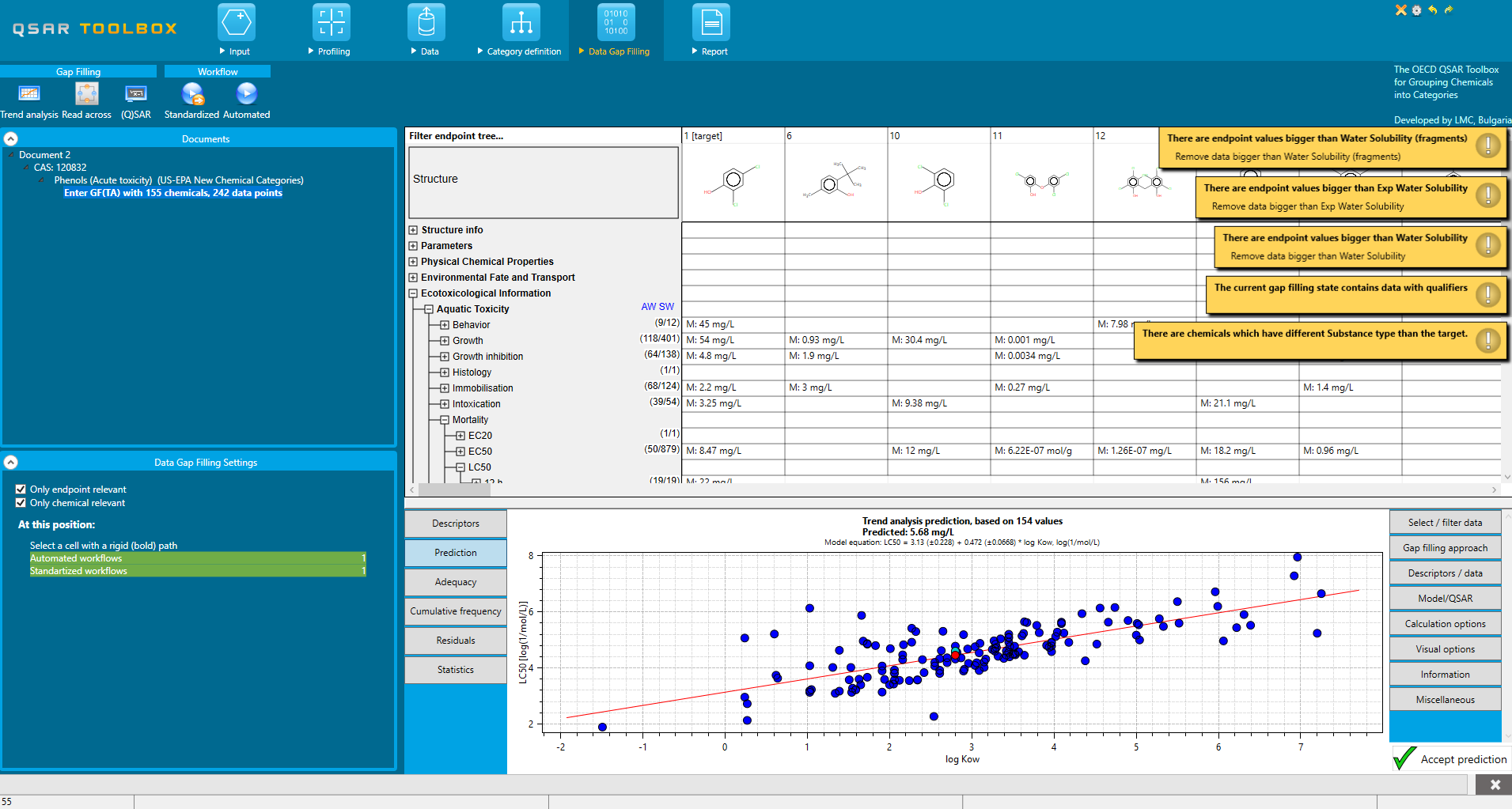 Helpers appear in some cases showing actions that could be fulfilled as first steps for the refinement of the category
121
Data Gap Filling
Principle approaches for making data gap filling implemented in Toolbox
Trend analysis: Applicable for endpoint where a linear relationship between the endpoint and the parameter for bioavailability could be expected (e.g. Acute aquatic toxicity endpoints)
Helpers
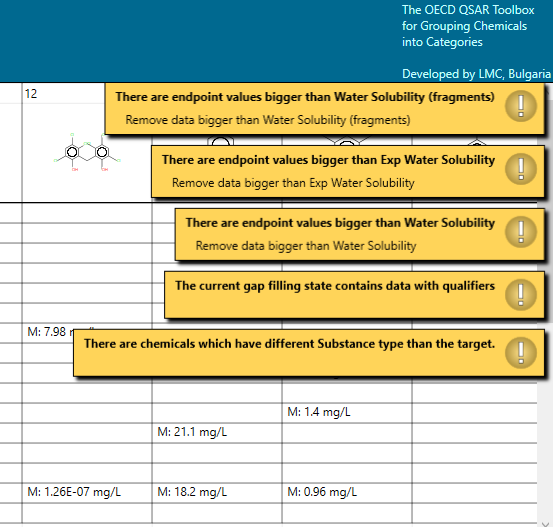 The system compares data values, which are in the volume concentration unit family, against their calculated maximum water solubility in order to detect artificial data points which could be removed
Data with qualifiers
Differences by Substance type
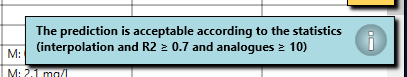 Prediction is acceptable according to the statistic
122
Data Gap Filling
Principle approaches for making data gap filling implemented in Toolbox
Read across: Averages the toxicity values of the closest analogues with respect to the bioavailability parameter
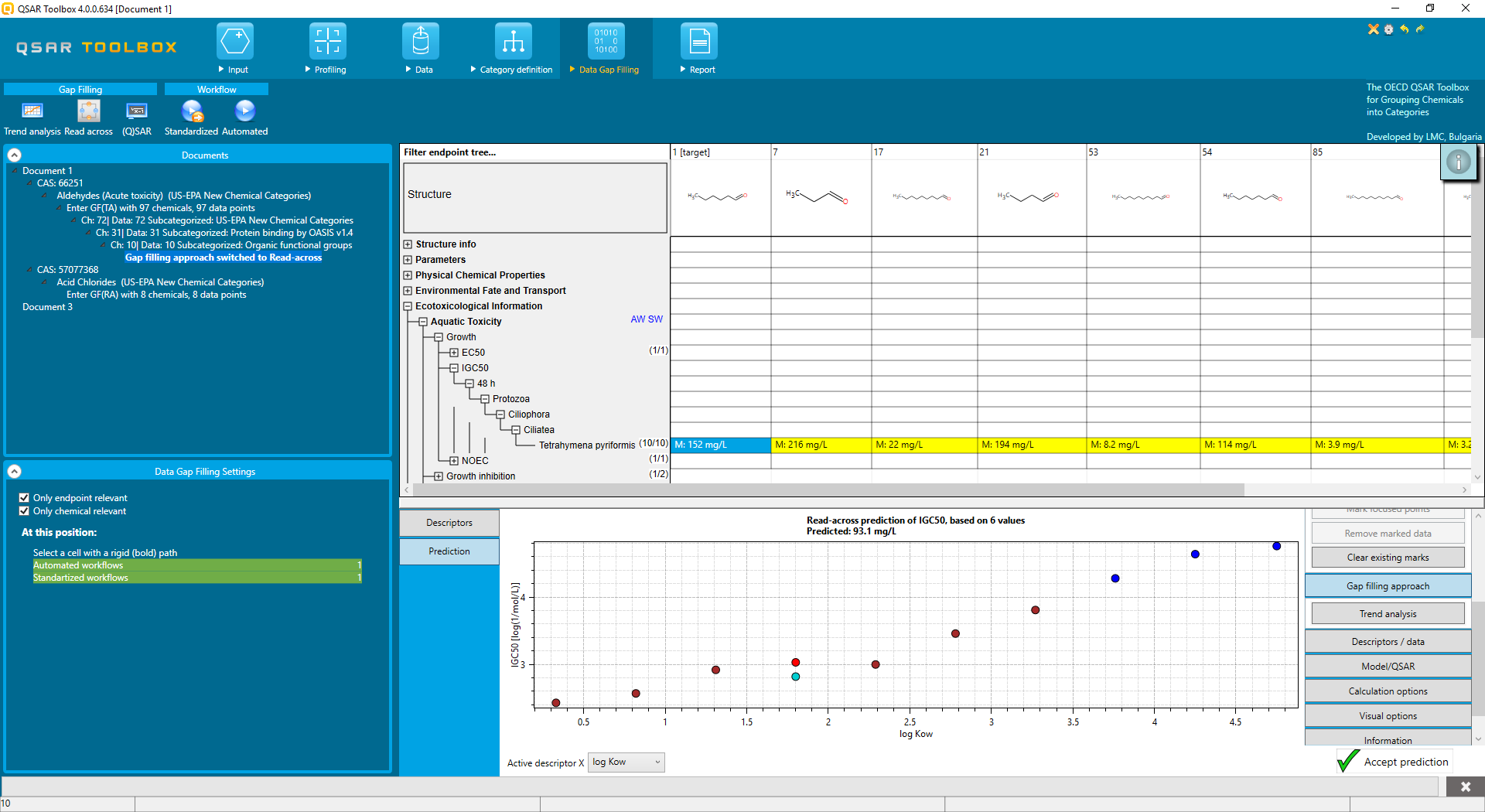 Predicted IGC50 is 93.1 mg/l based on Read across
123
Data Gap Filling
Endpoint vs. endpoint
Allows to:
define correlation between different endpoints, e.g. AMES mutagenicity and Skin sensitization, in chemico reactvity (DPRA) and Skin sensitization EC3, short term vs. long term toxicity tests, etc.
analyze the data correlation of specific classes of chemicals
Examples are shown in next few slides
124
Data Gap Filling
Endpoint vs. endpoint
Acute oral toxicity (LD50) vs. Acute short term toxicity to fish (LC50)
All chemical classes correlation
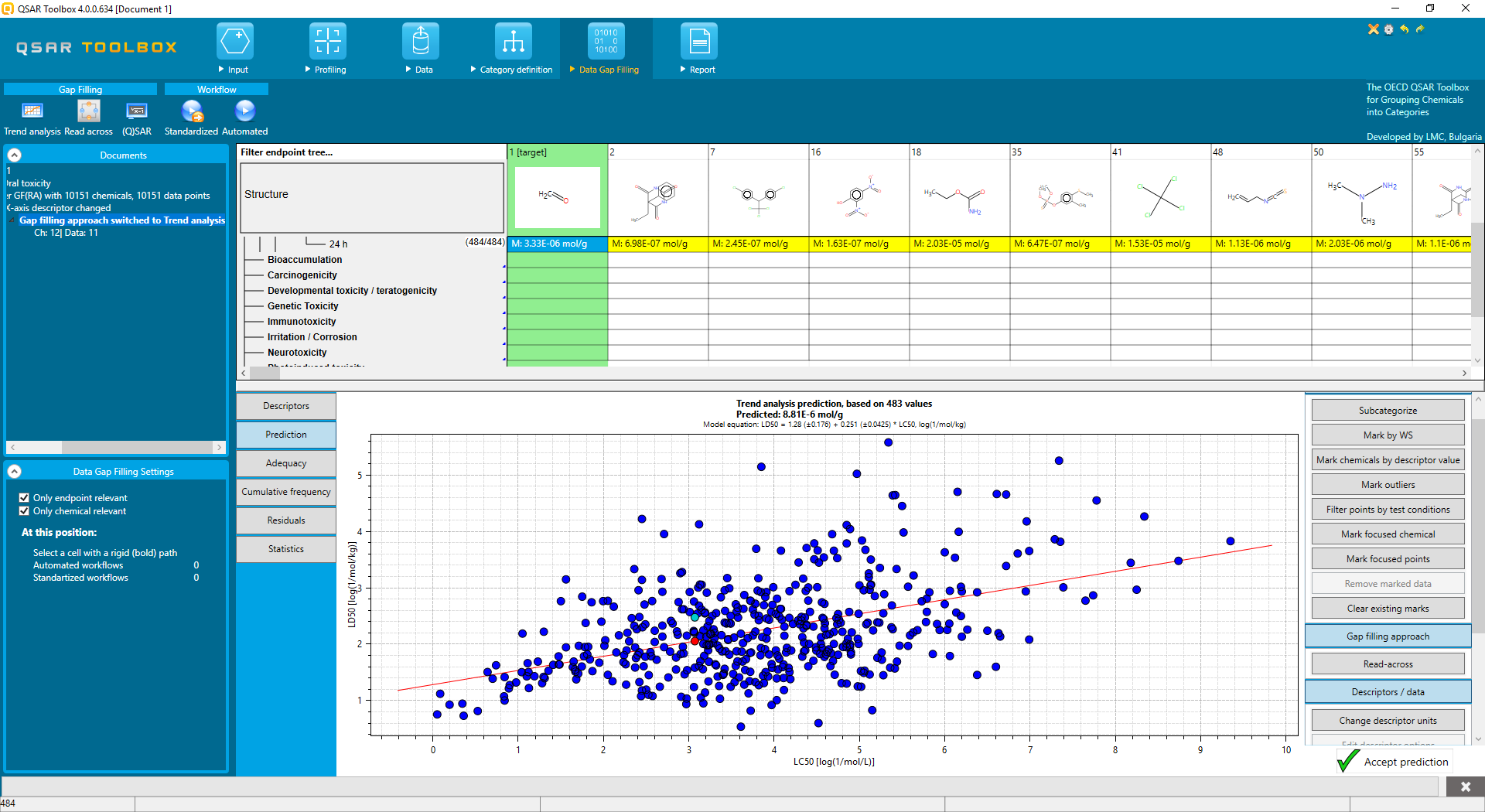 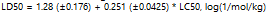 Statistic
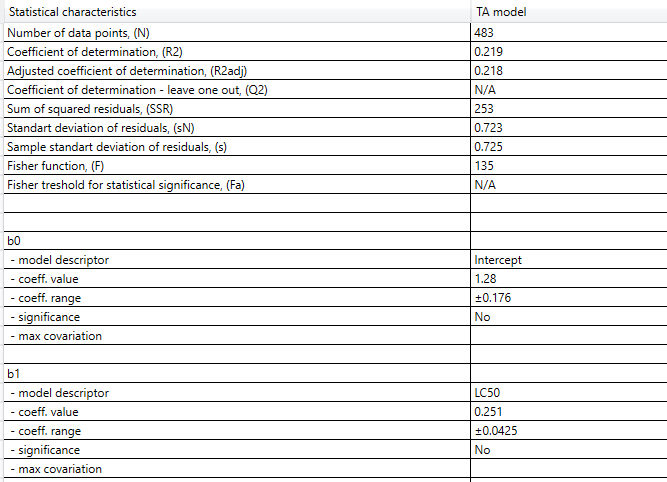 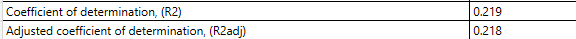 125
Data Gap Filling
Endpoint vs. endpoint
Acute oral toxicity (LD50) vs. Acute short term toxicity to fish (LC50)
Subcategorization by Organic functional groups and selection of Tertiary Aliphatic amines
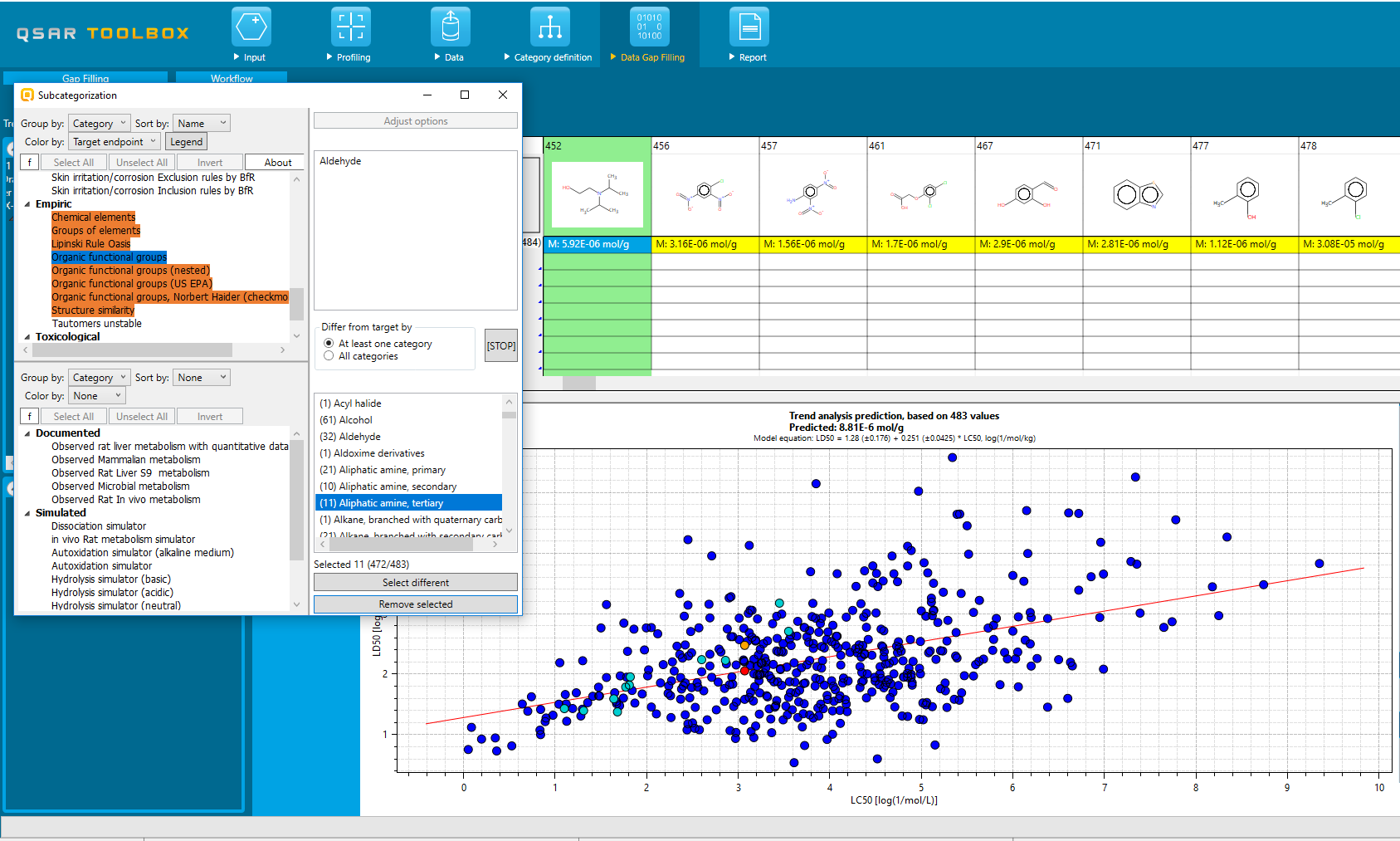 126
Data Gap Filling
Endpoint vs. endpoint
Acute oral toxicity (LD50) vs. Acute short term toxicity to fish (LC50)
Tertiary Aliphatic Amines correlation
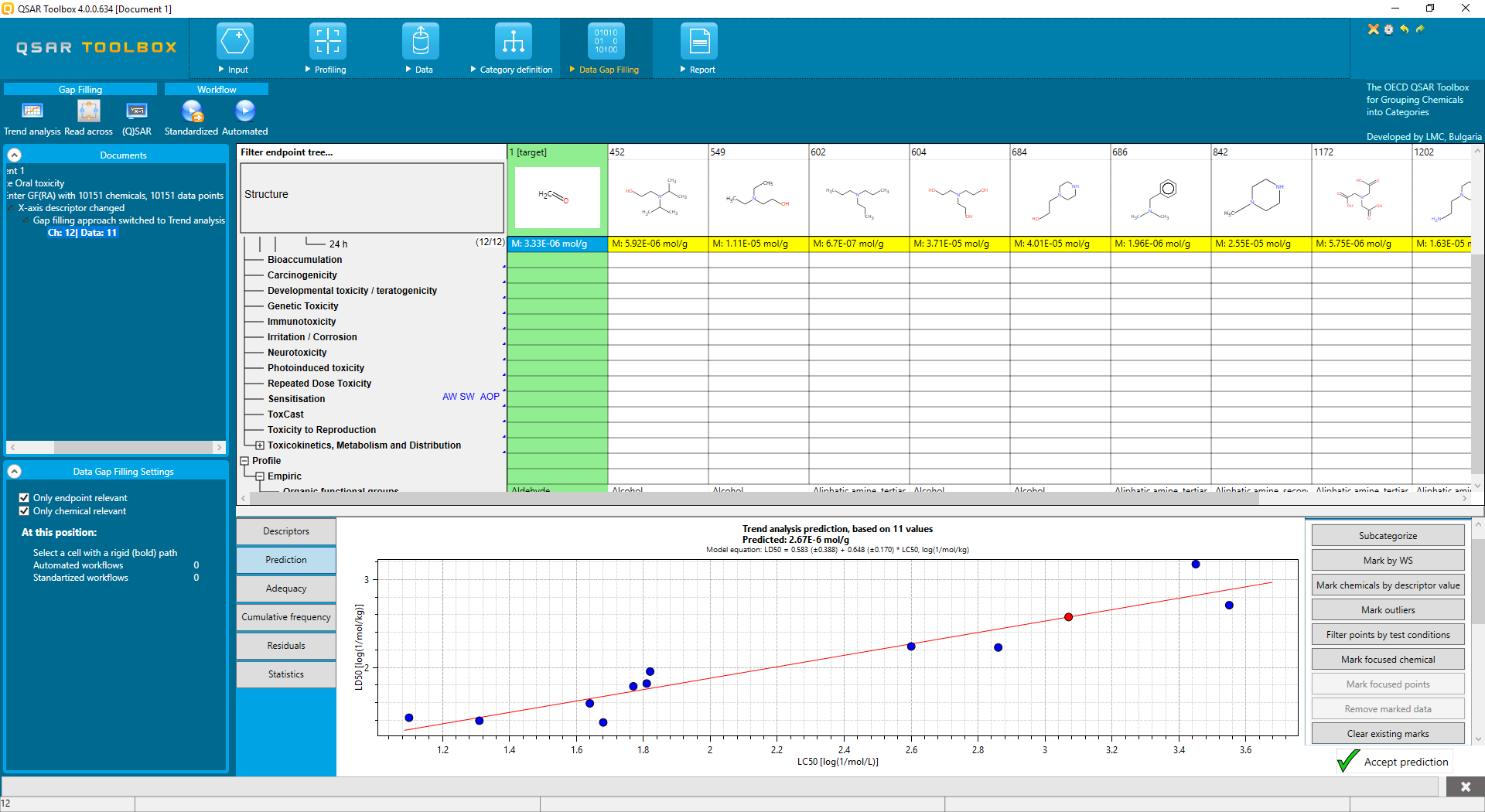 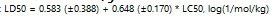 Statistic
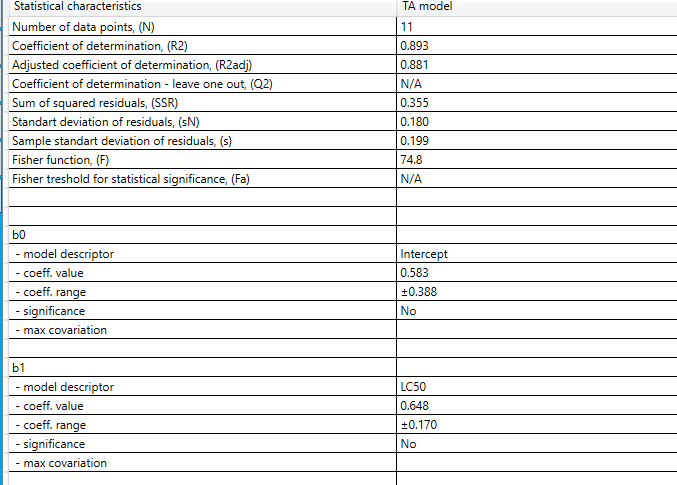 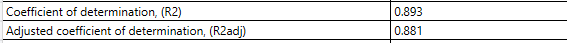 127
Data Gap Filling
Endpoint vs. endpoint
Repeated dose toxicity (LOEL) vs. Acute oral toxicity (LD50)
All chemical classes correlation
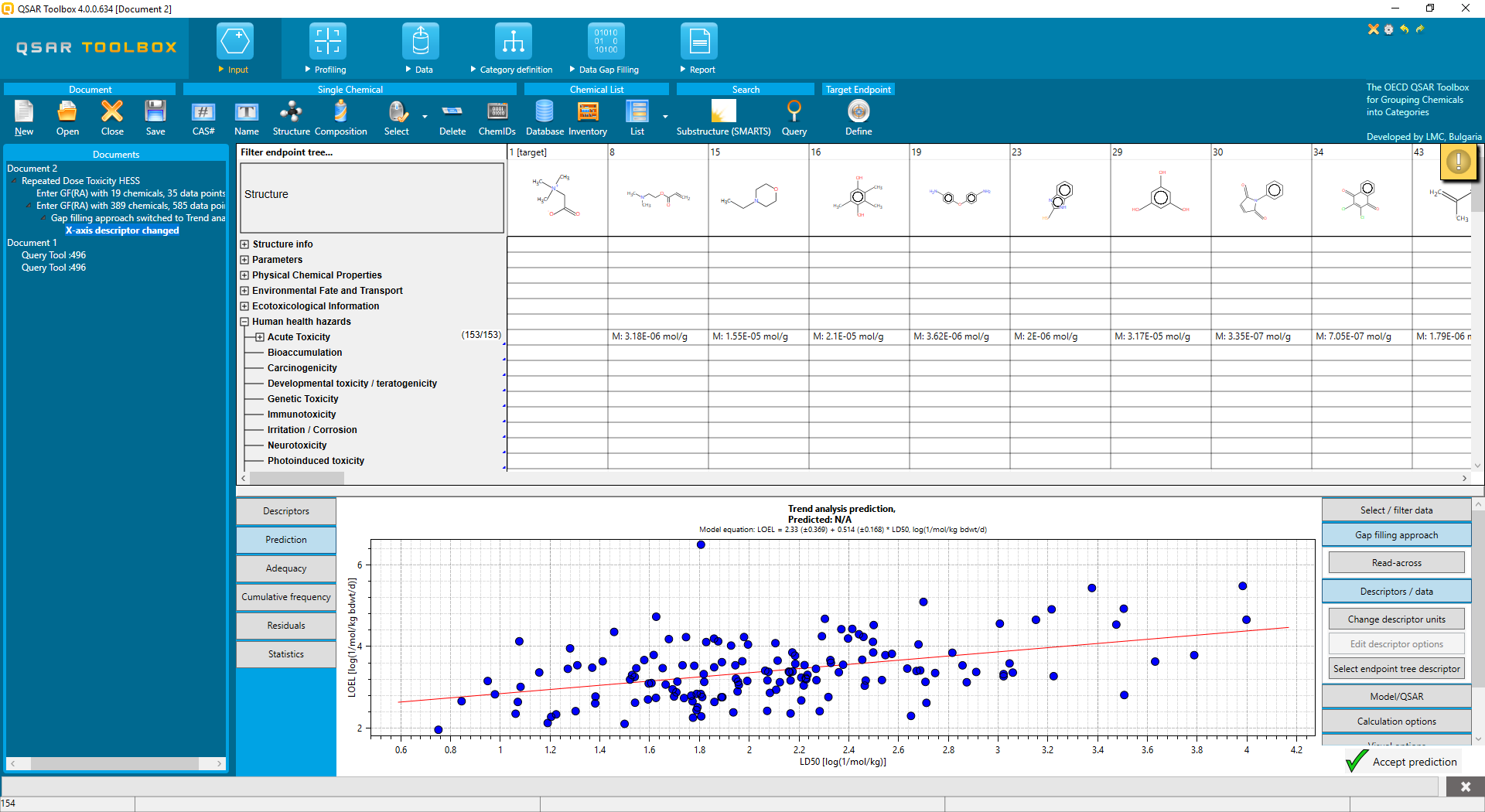 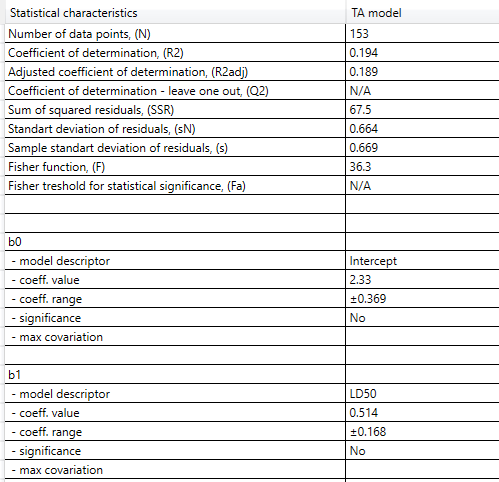 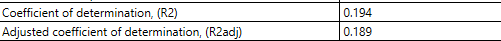 128
Data Gap Filling
Endpoint vs. endpoint
Repeated dose toxicity (LOEL) vs. Acute oral toxicity (LD50)
Tertiary Aliphatic Amines correlation
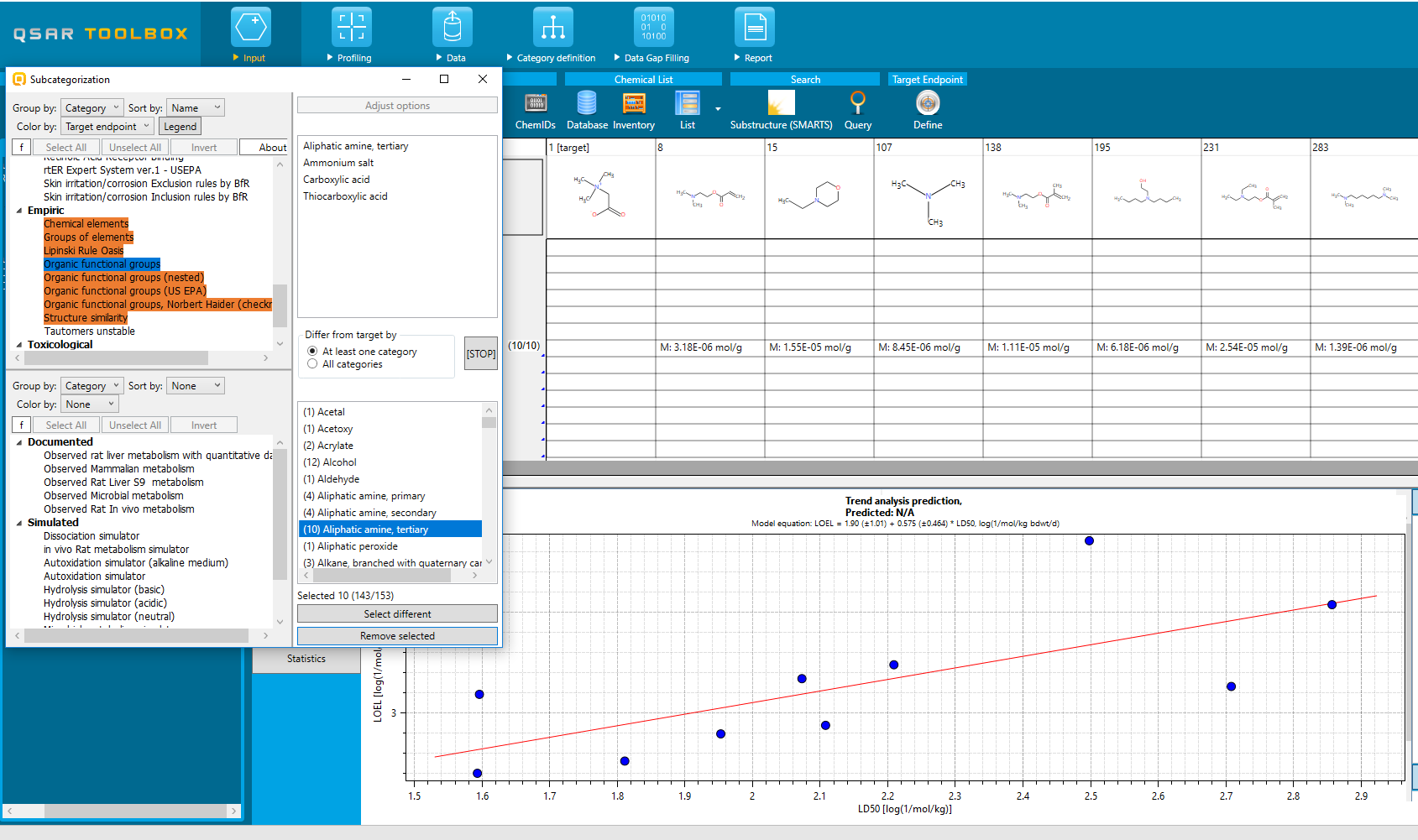 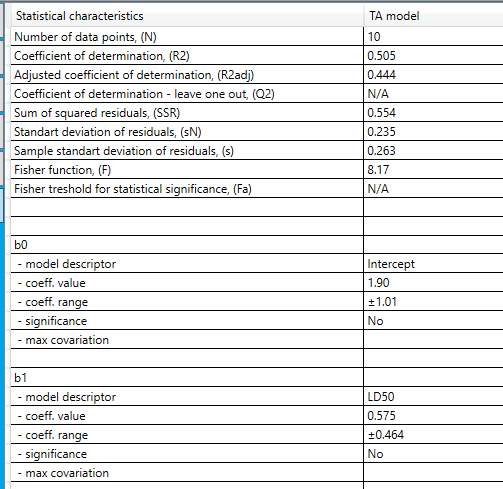 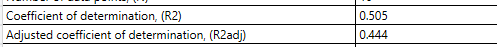 129
Data Gap Filling
Endpoint vs. endpoint
AC50 Estrogen receptor vs. AC50 Reporter Gene Assay ERα Agonist (Toxcast data)
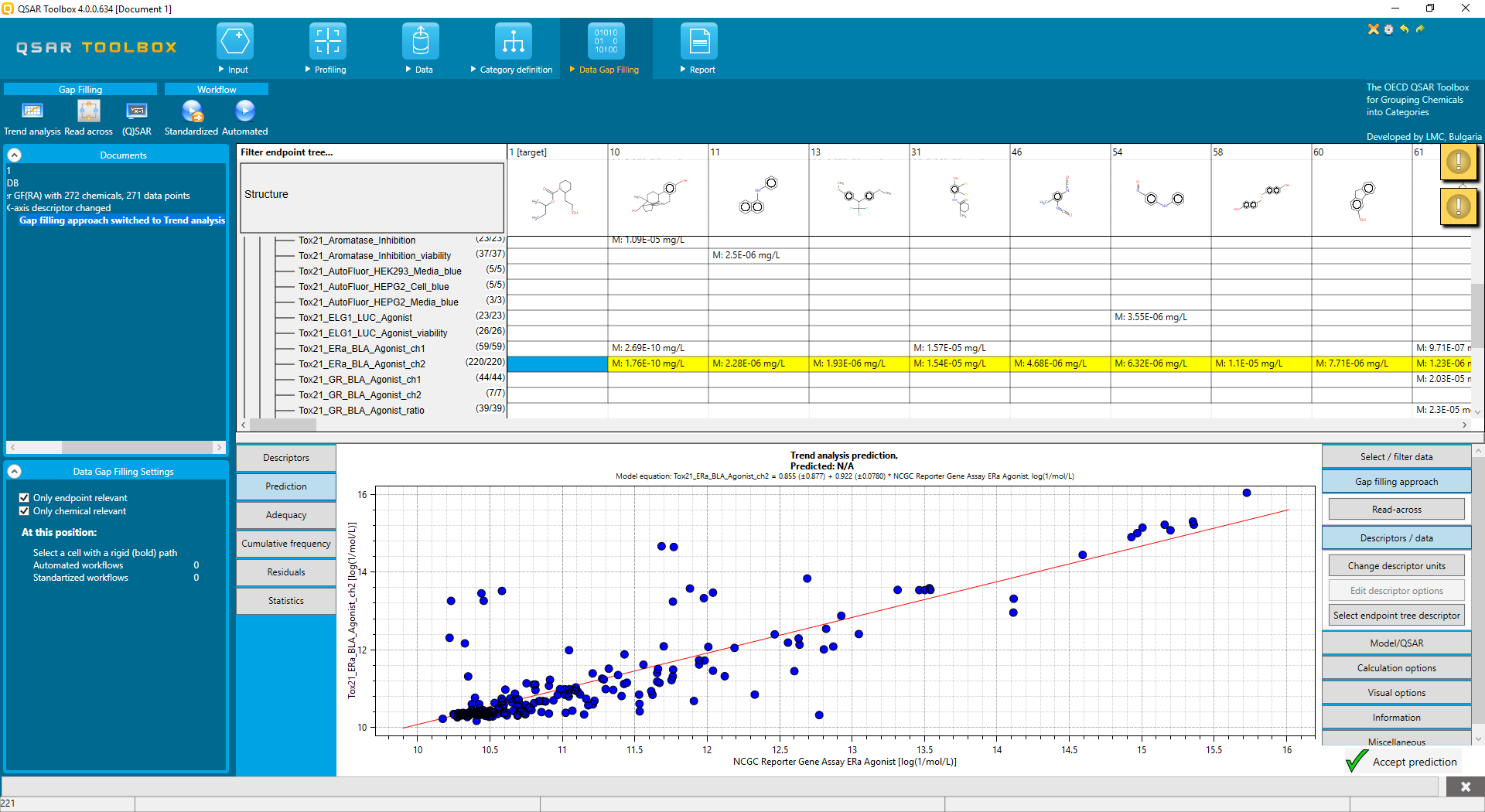 130
Data Gap Filling
Document tree manipulation
Allows to move up and down through document levels and do different actions
The name of the document level shows the main action that is done on current level
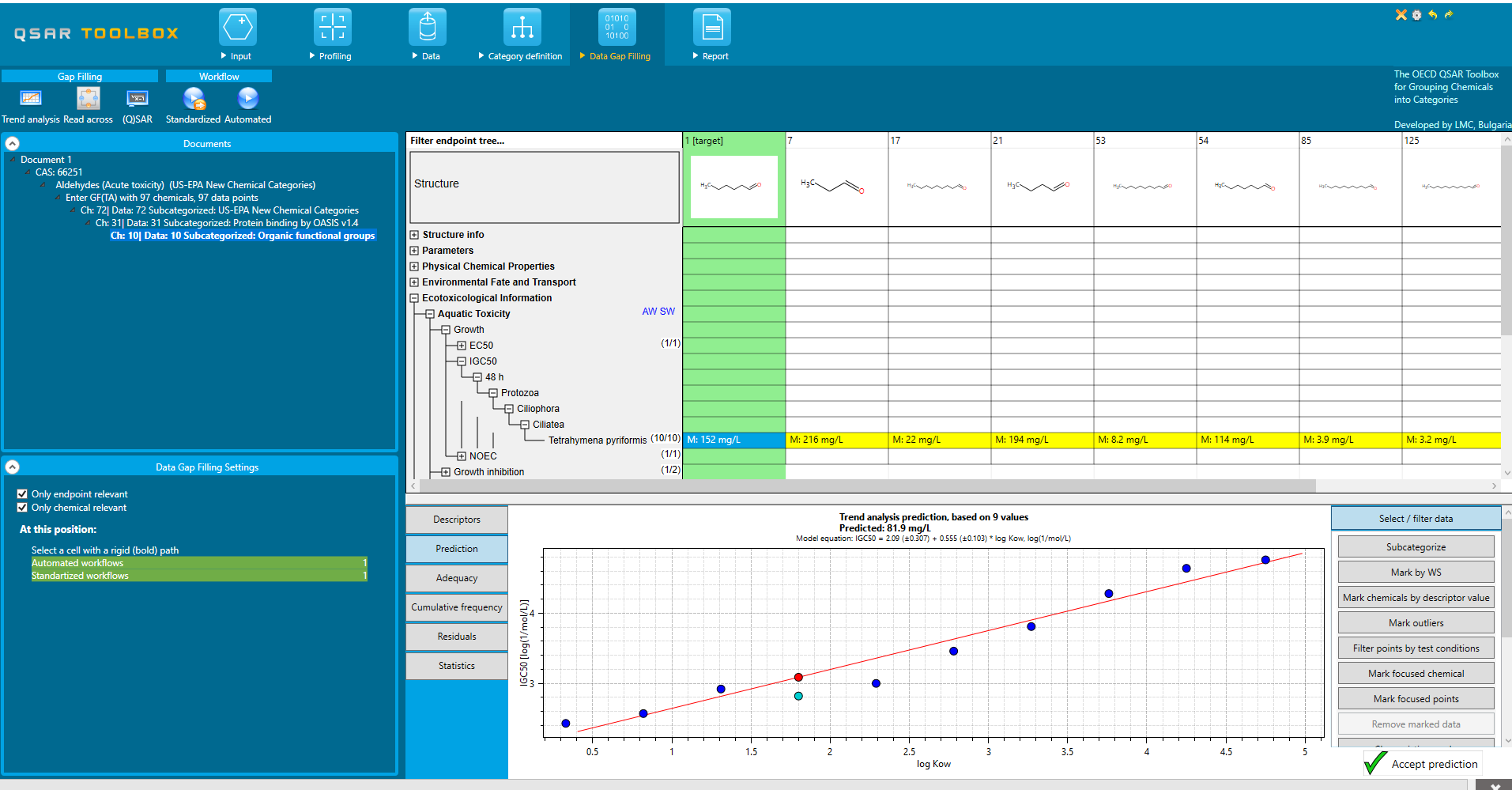 Move to upper level and start different subcategorization
131
Basic functionalities
Input
Structure - QA
Endpoint definition
Query tool (separate presentation – see “QSAR_Toolbox_4_Customized search_QT.ppt”)
Profiling
Relevancy of profilers
SMARTS implementation
Profiling groups
Data
Relevancy of databases
Data groups and documentation
Reliability scores of databases
Import/Export (separate presentation – see “QSAR_Toolbox_4_Import_Export data.ppt”)
Category definition
Alert performance – with and without accounting metabolism
Grouping with accounting for metabolism
Identification of activated metabolite representing target chemical
Data Gap Filling
Principle approaches for DGF
Automated and standardized workflows (separate presentation – see “QSAR_Toolbox_4_Workflows_for_Ecotox_and_Skin_ sens.pptx”)
Subcategorization
Endpoint vs. endpoint
Report
Data matrix
132
Report
Generation of report of a prediction accommodating the information from the Toolbox
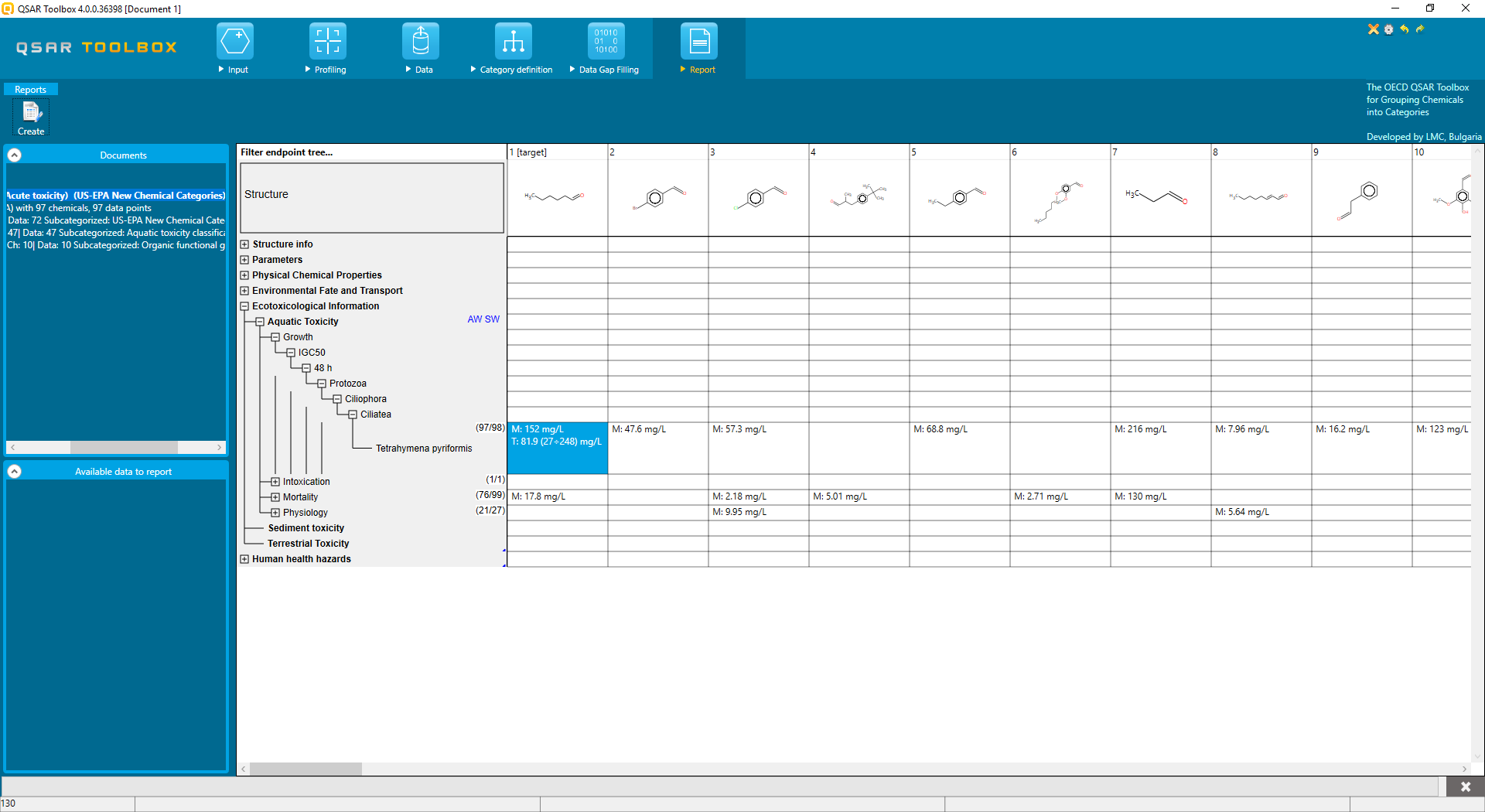 Prediction for reporting is available
133
Report
Generation of report of a prediction accommodating the information from the Toolbox
Report dialogue - wizard
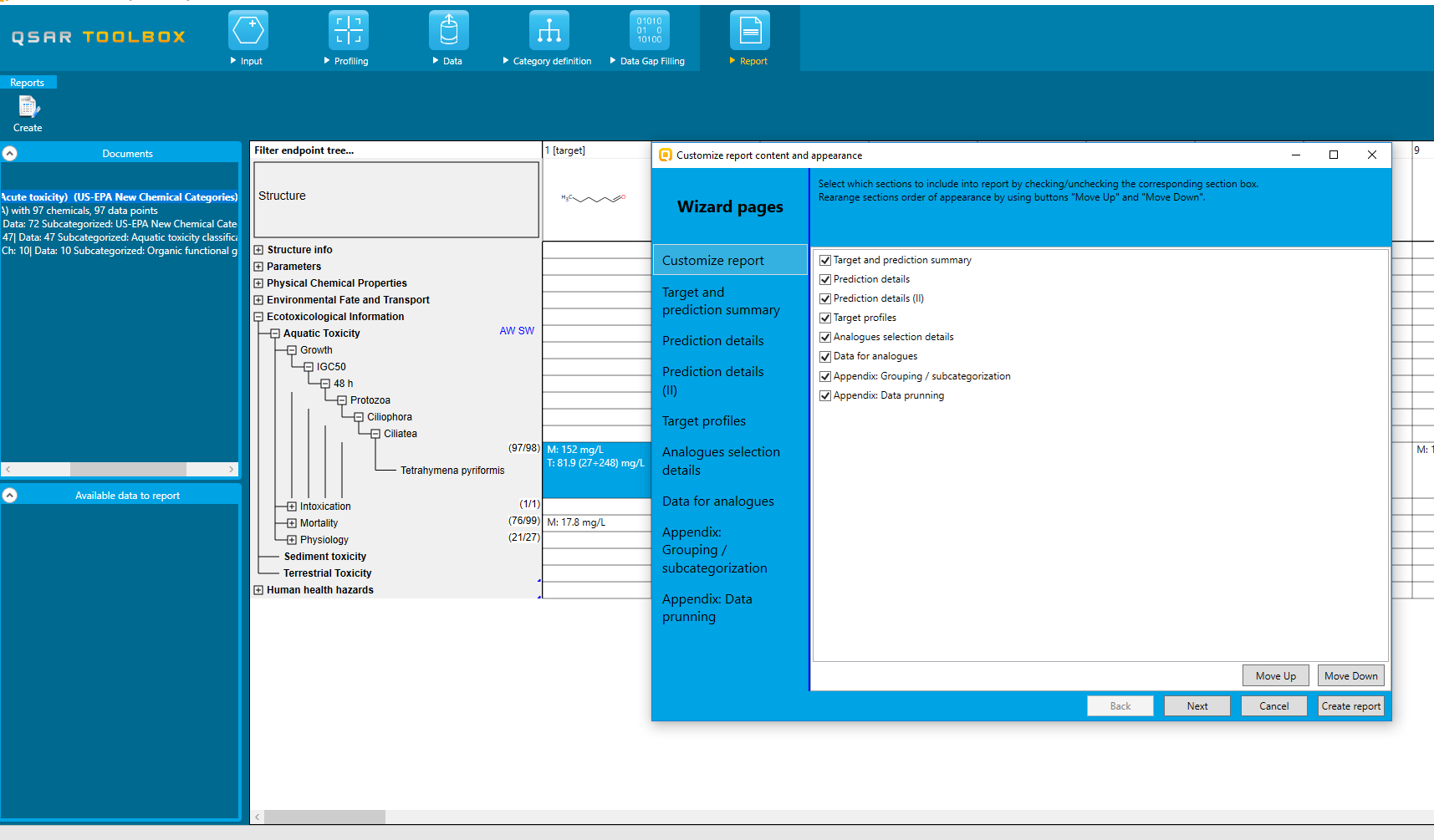 Report dialogue
Report sections
134
Report
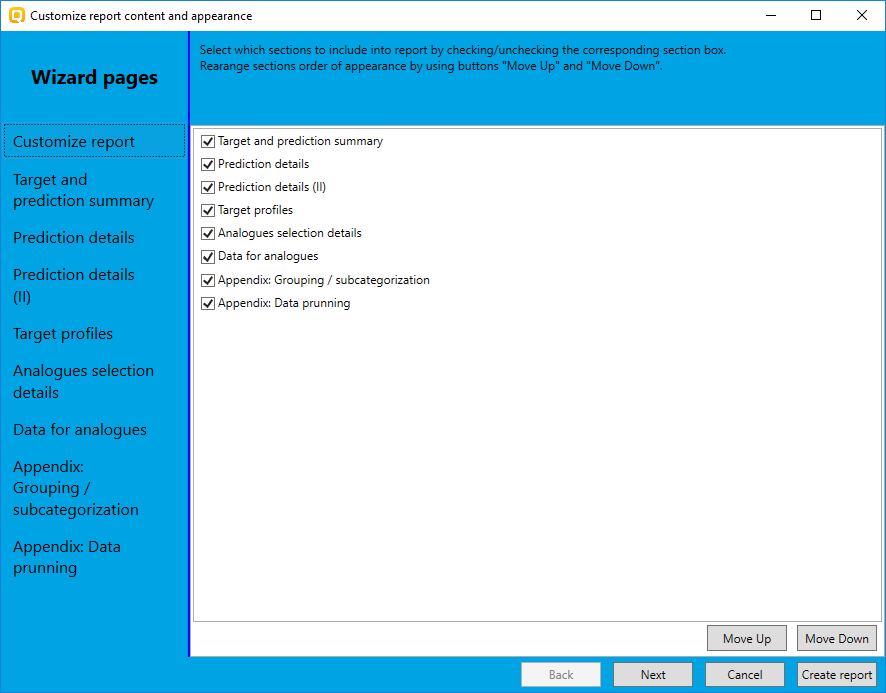 Customize what to appear in the report
Report dialogue - wizard
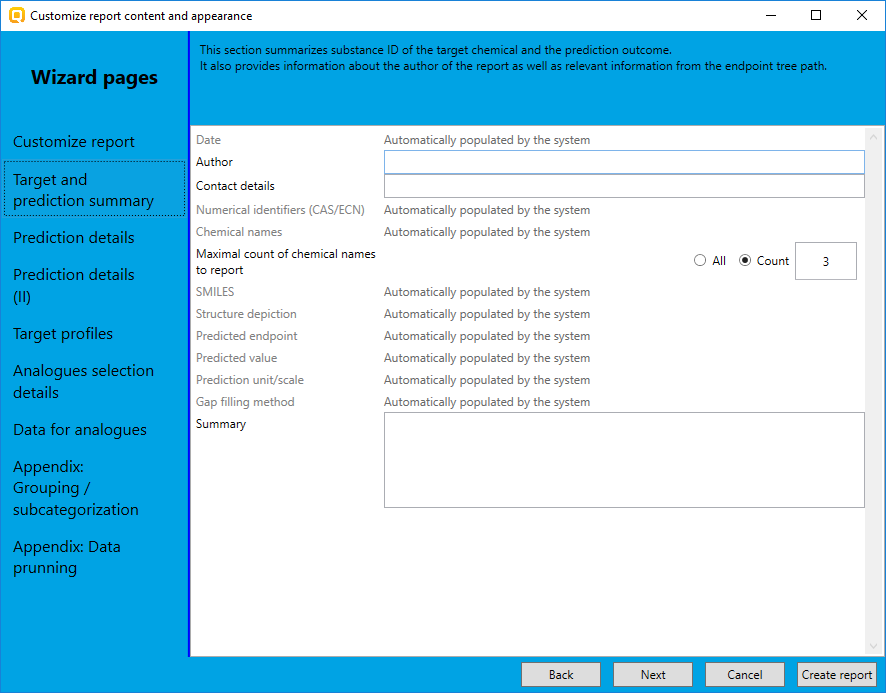 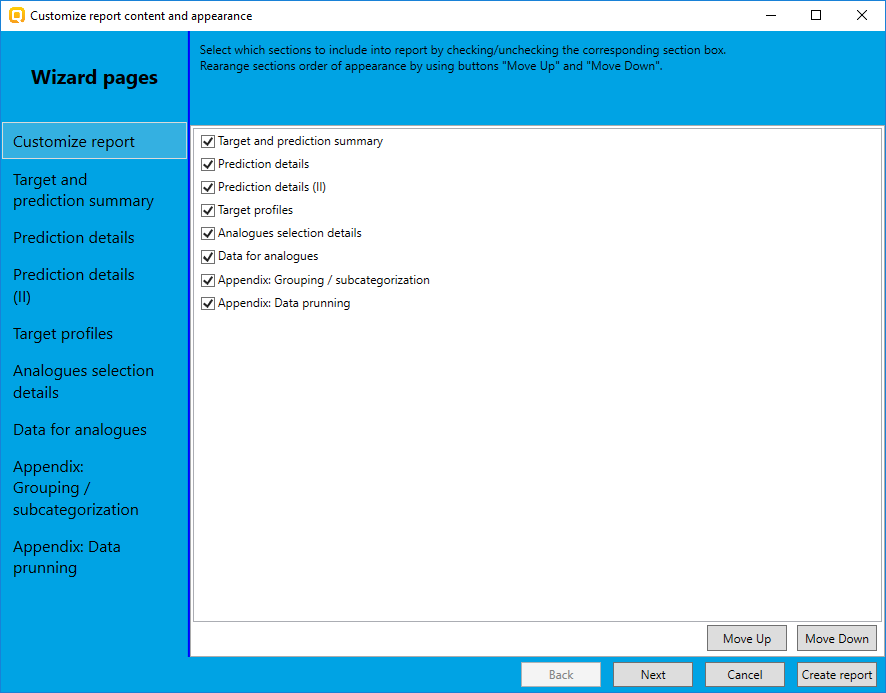 Editable fields for person details and summary prediction
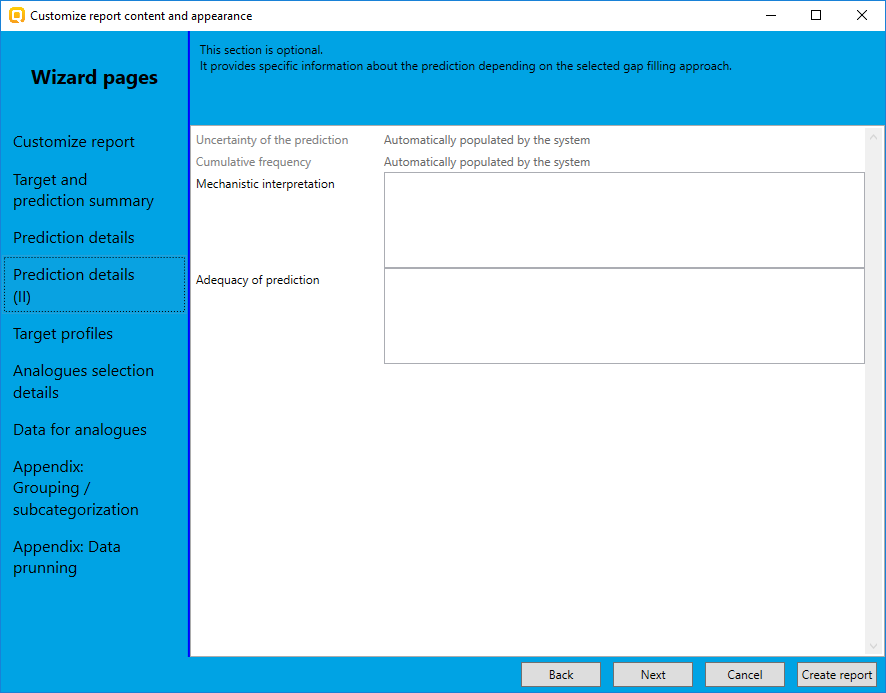 Editable fields for mechanistic interpretation and adequacy of the prediction
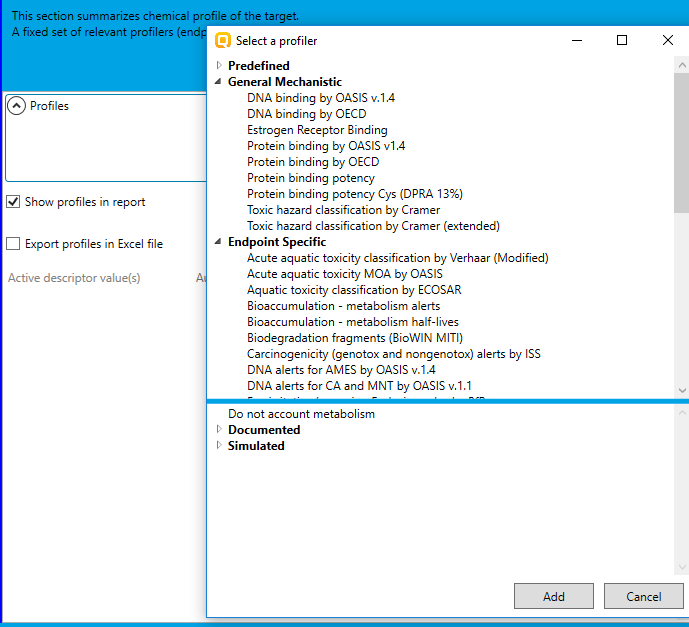 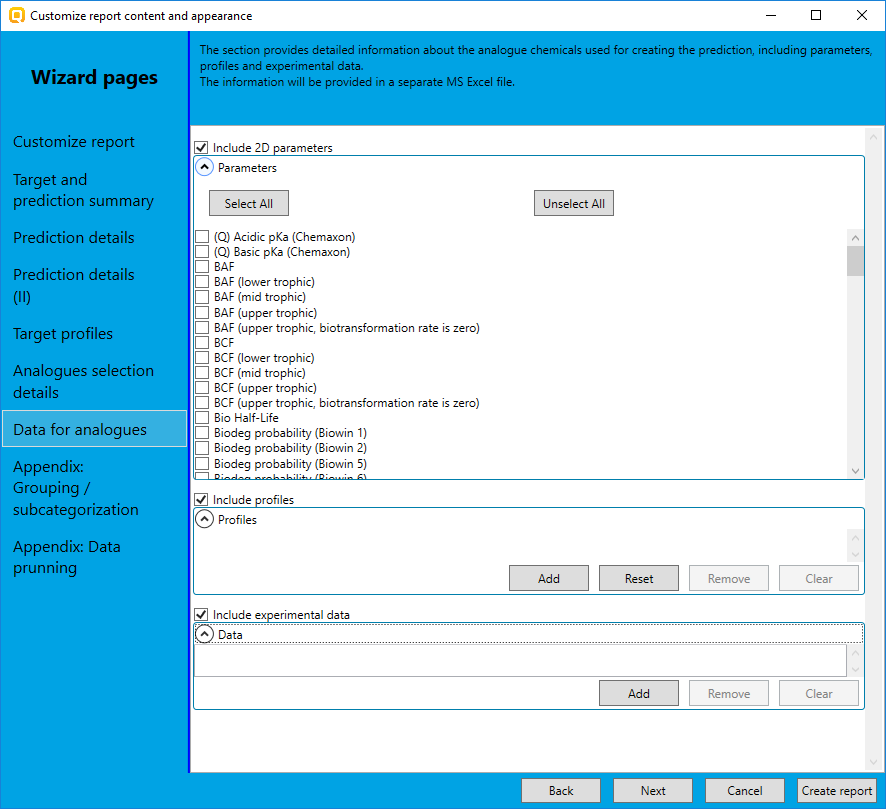 Possibility to add profiling result from the existing profilers for the target
Possibility to add parameters, profiling result and other experimental data for the analogues
Additional appendices could be generated
135
Report
View of report pages
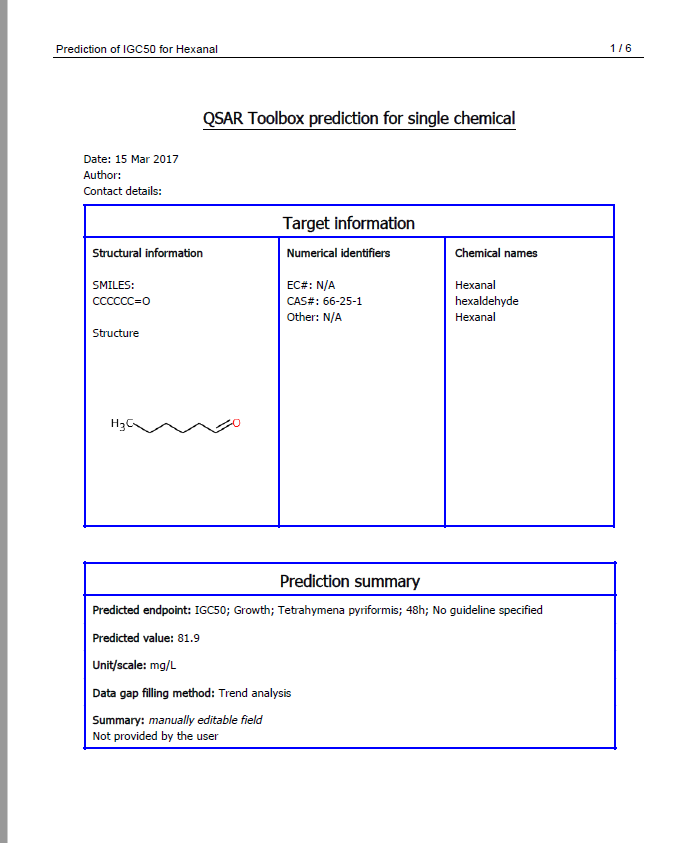 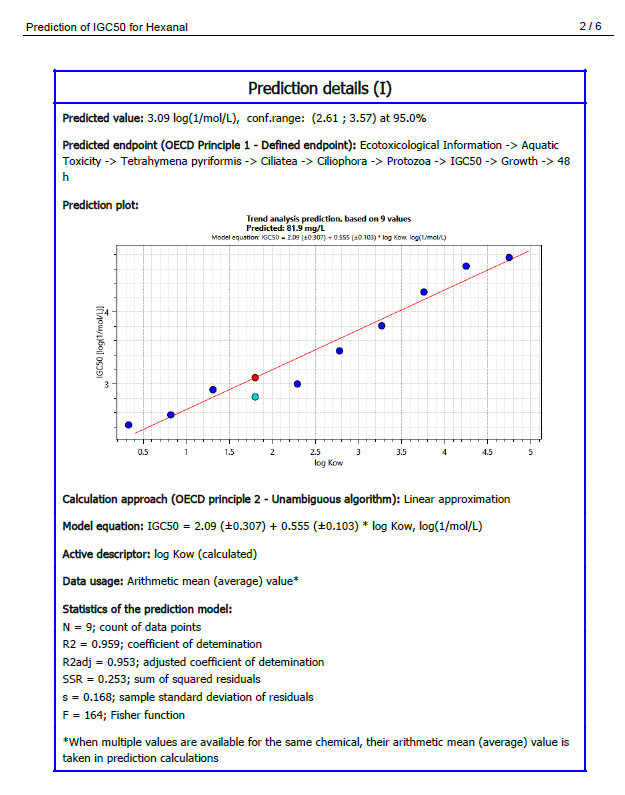 136
Report
Data matrix supporting the report
Target chemical
Analogues
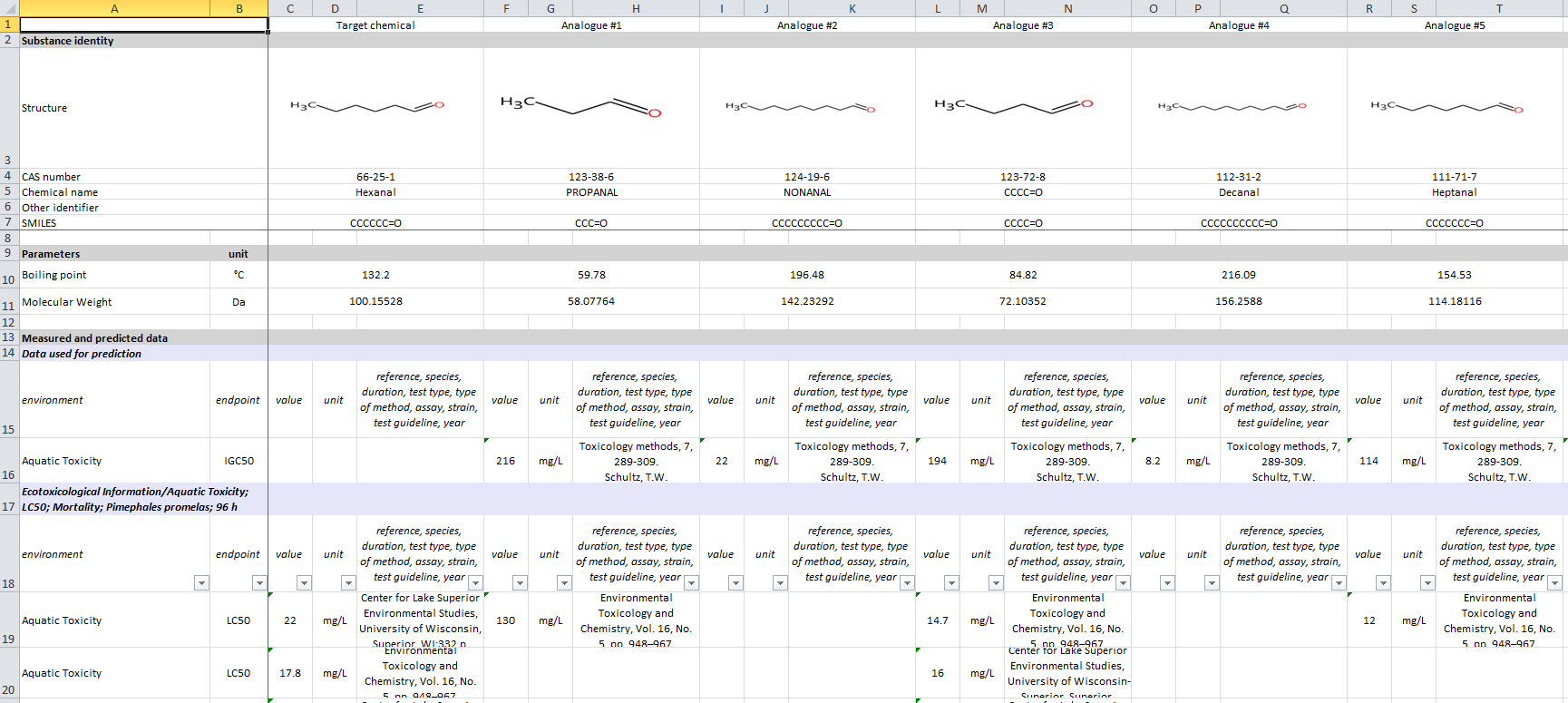 Additional parameters
Data used for the prediction
Additional experimental data
137
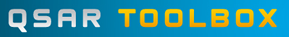 Outlook
Description
General scheme and workflow
Basic functionalities
Forming categories
138
How to build categories?
139
Basic guidance for category formation
Recommended categorization phases:

Phase I. Endpoint non-specific - structure-related profilers (primary categorization)
Phase II. Endpoint specific profilers (for subcategorization) – based on endpoint driving interaction mechanisms
Phase II. Additional structure-related profilers, to further eliminate dissimilar chemicals (to increase the consistency of category)
140
Recommended Categorization Phases
Phase I. Structure based
US EPA Categorization
OECD Categorization
Organic functional group
Structural similarity
ECOSAR
Broad grouping
Endpoint Non-specific
Repeating Phase I due to Multifunctionality of chemicals
141
Recommended Categorization Phases
Phase I. Structure based
US EPA Categorization
OECD Categorization
Organic functional group
Structural similarity
ECOSAR
Broad grouping
Endpoint Non-specific
Repeating Phase I due to Multifunctionality of chemicals
Phase II. Mechanism based
DNA binding mechanism
Protein binding mechanism
Mode of action –acute  aquatic toxicity
Genotoxicity/carcinogenicity
Cramer rules
Verhaar rule
Skin/eye irritation corrosion rules
Subcategorization
Endpoint Specific
Metabolism accounted for
142
Recommended Categorization Phases
Phase I. Structure based
US EPA Categorization
OECD Categorization
Organic functional group
Structural similarity
ECOSAR
Broad grouping
Endpoint Non-specific
Repeating Phase I due to Multifunctionality of chemicals
Phase II. Mechanism based
DNA binding mechanism
Protein binding mechanism
Mode of action –acute  aquatic toxicity
Genotoxicity/carcinogenicity
Cramer rules
Verhaar rule
Skin/eye irritation corrosion rules
Subcategorization
Endpoint Specific
Metabolism accounted for
Phase III. Eliminating dissimilar chemicals
Subcategorization
Endpoint Specific
Apply Phase I categorization
143
Basic guidance for category formation
Suitable categorization phases:

Phase I. Endpoint non-specific - structure-related profilers (primary categorization)
Phase II. Endpoint specific profilers (for subcategorization) – based on endpoint driving interaction mechanisms
Phase II. Additional structure-related profilers, to further eliminate dissimilar chemicals (to increase the consistency of category)
Performing categorization:

The categorization phases should be applied successively
The application order of the phases depend on the specificity of the data gap filling performed (data availability, endpoint specificity)
More categories of same phase could be used in forming categories
Some of the phases could be skipped if consistency of category members is reached
Subcategorization should be applied at Data gap filling stage
144